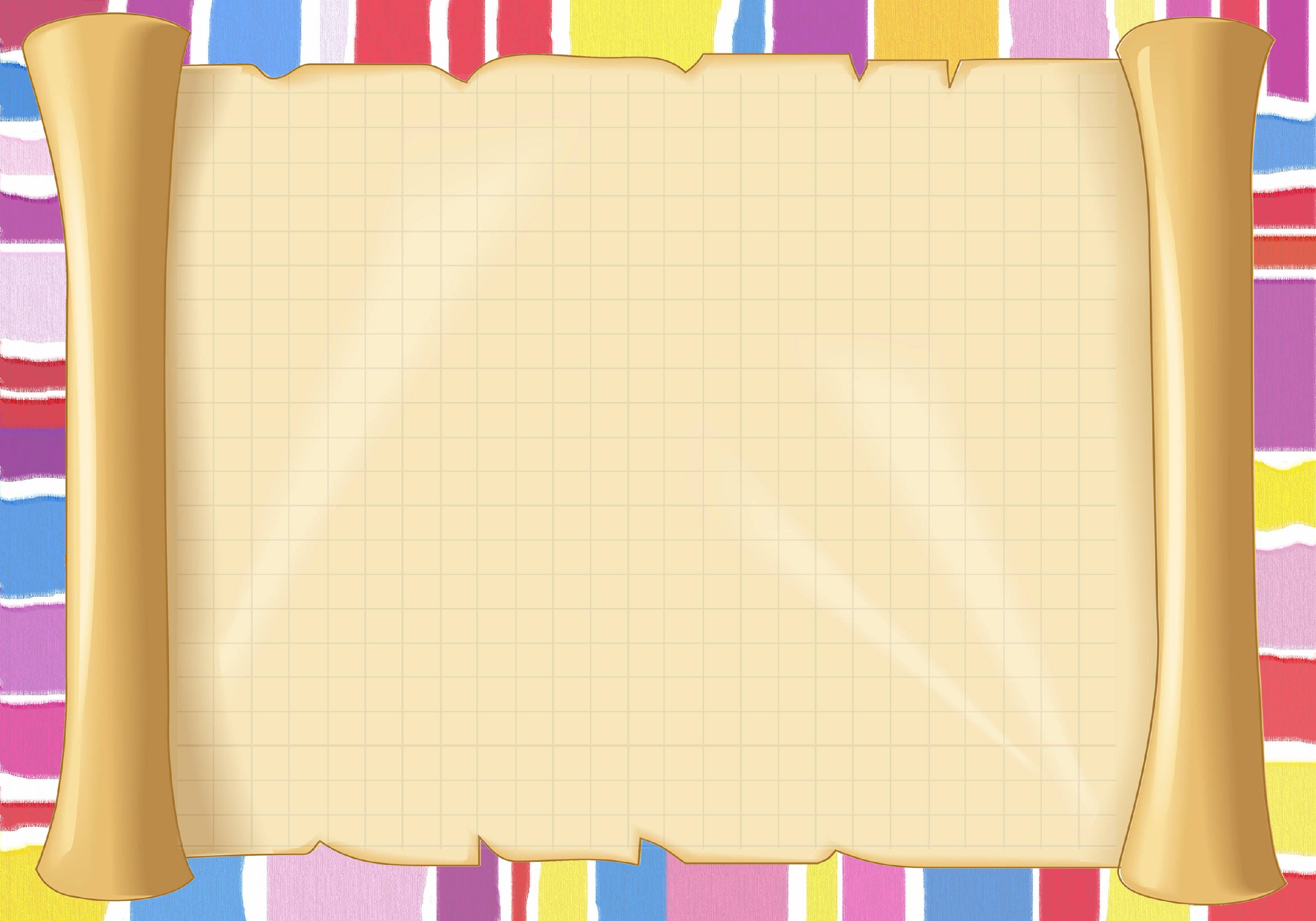 портфолио
Воспитателя 
Троховой 
Оксаны Викторовны

«Детский сад №74»
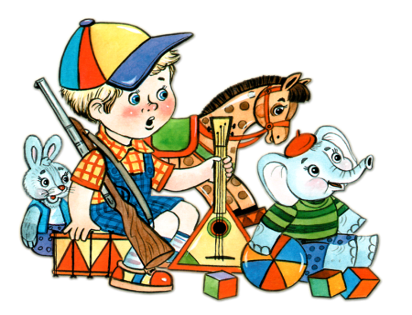 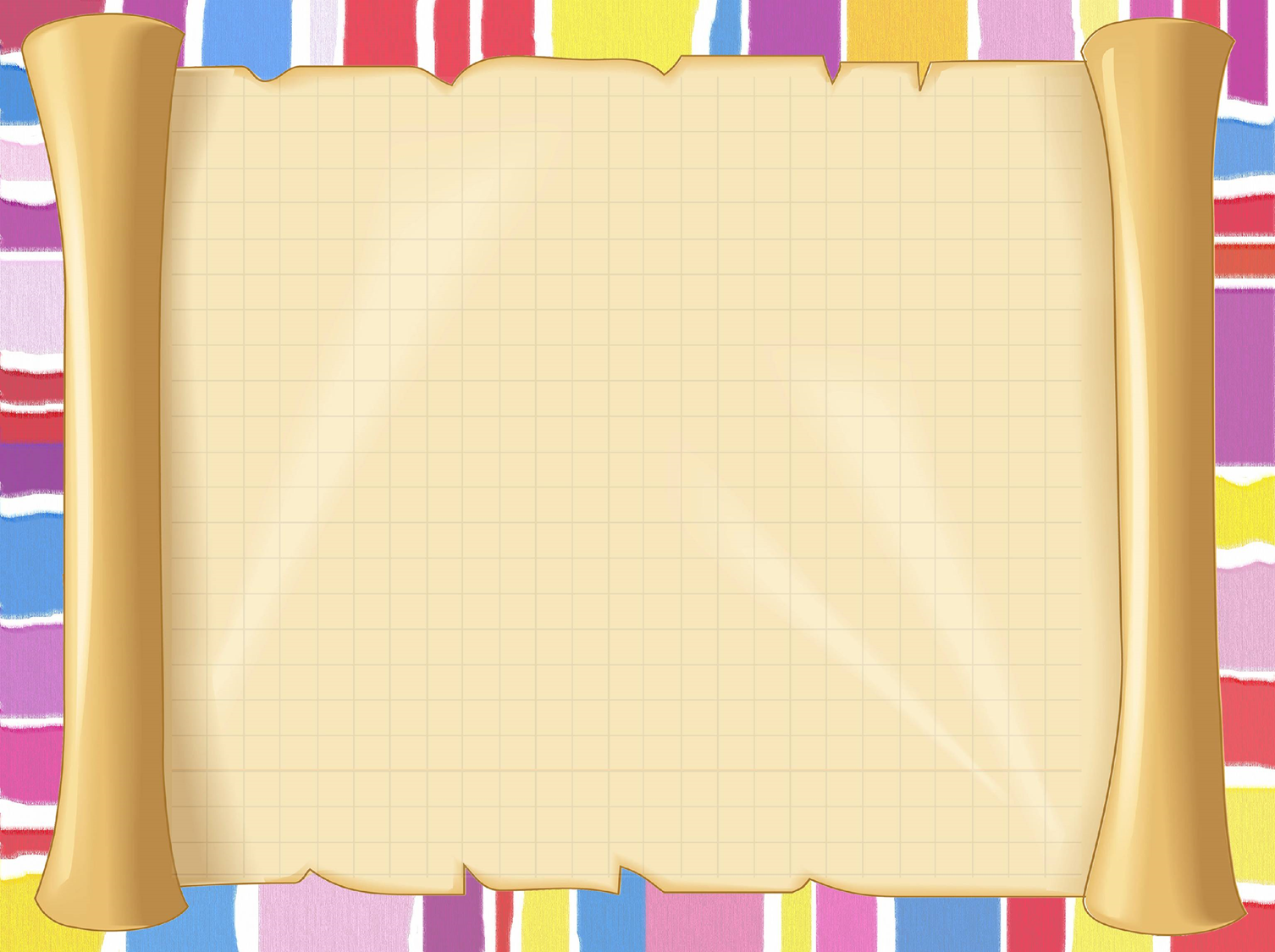 Общие сведения
Трохова 
Оксана Викторовна
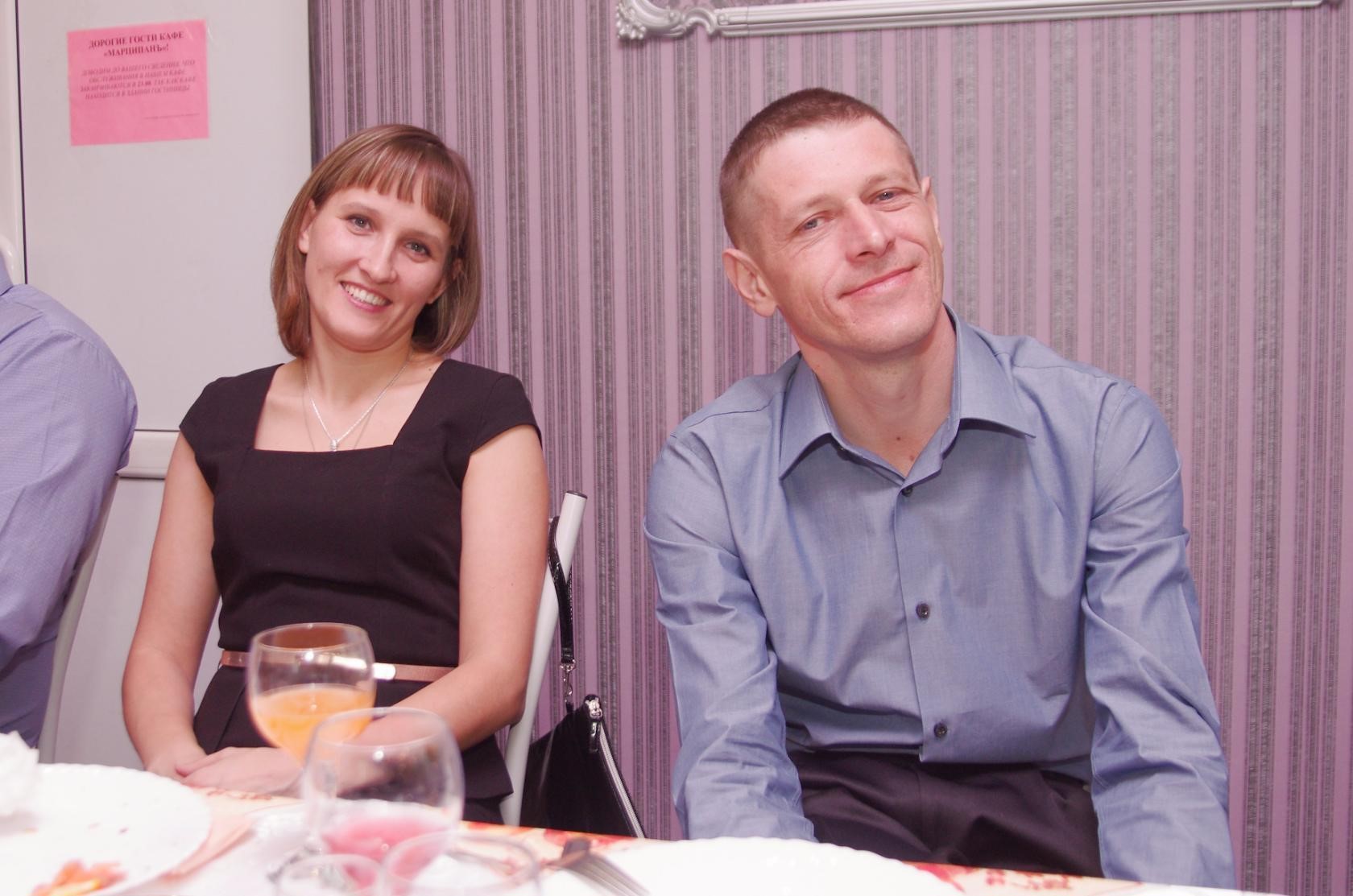 Категория- высшая квалификационная

Общий стаж работы - 
13 лет
Педагогический стаж –
13 лет
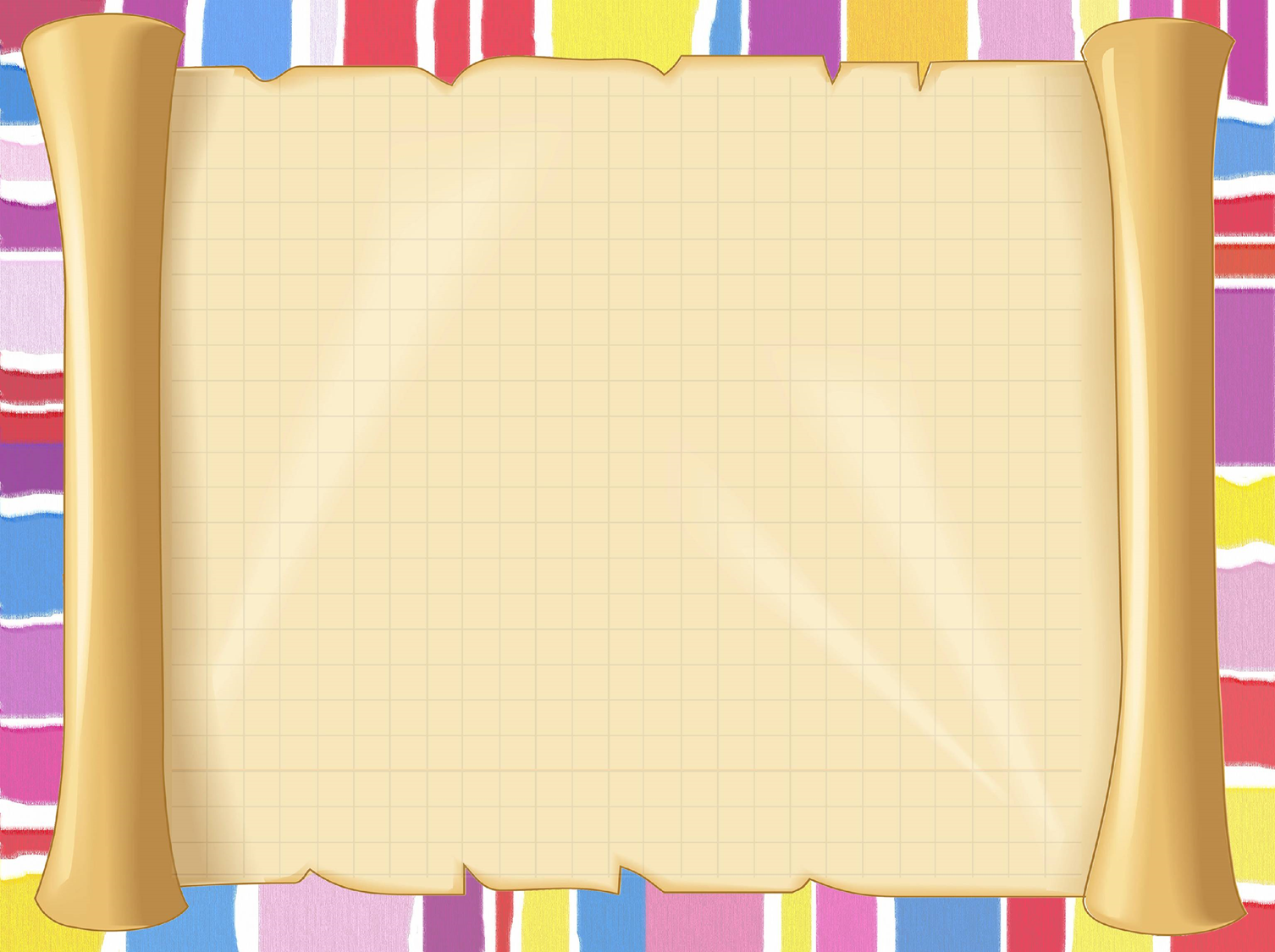 Педагогическое кредо

«Нравится нам это или нет, но ребенок, с
которым труднее всего управиться,
-именно тот, которым впоследствии мы больше всего гордимся» 

(Миньон Маклофлин)
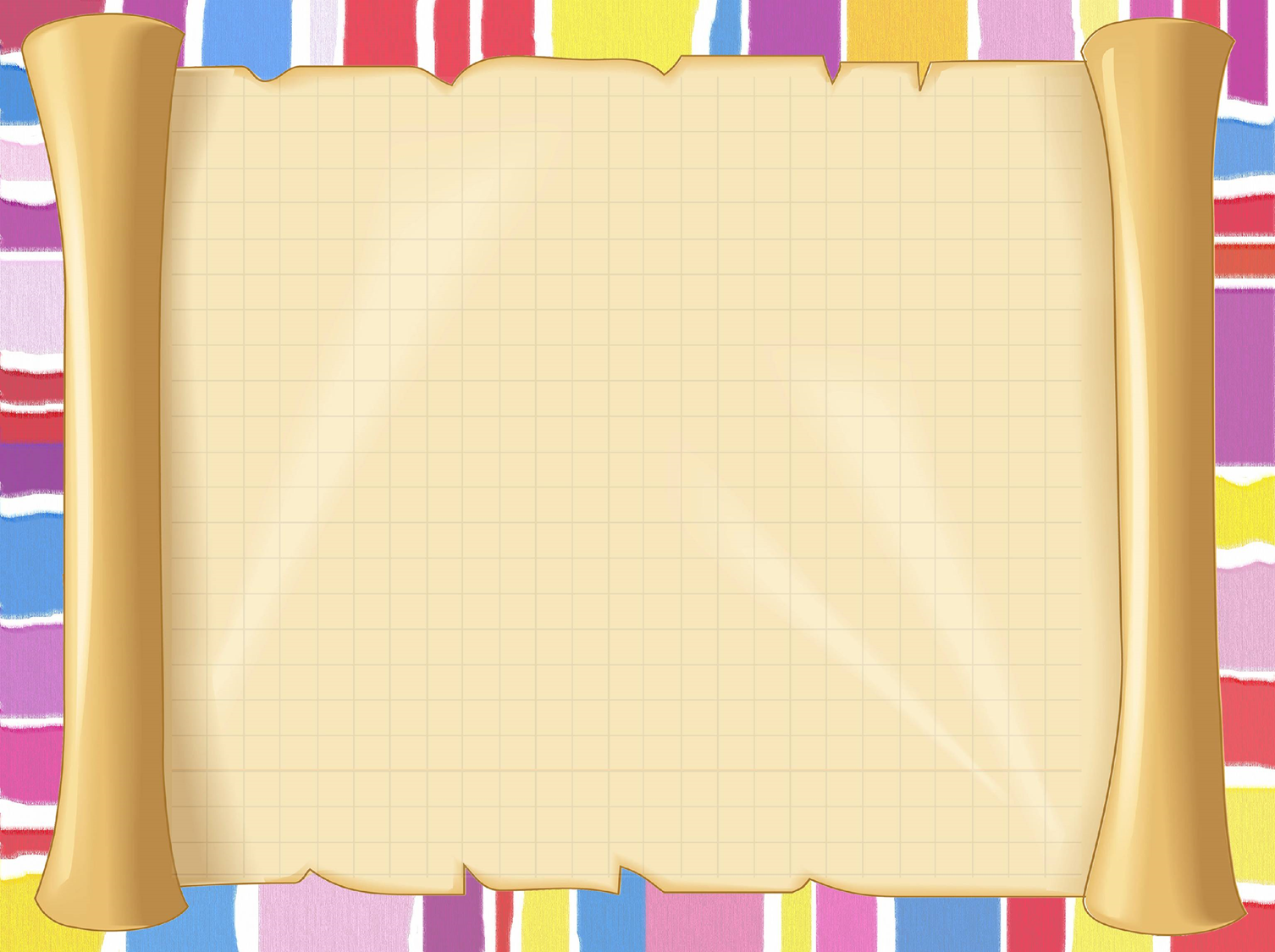 Профессиональная карта
Диплом о среднем профессиональном образовании
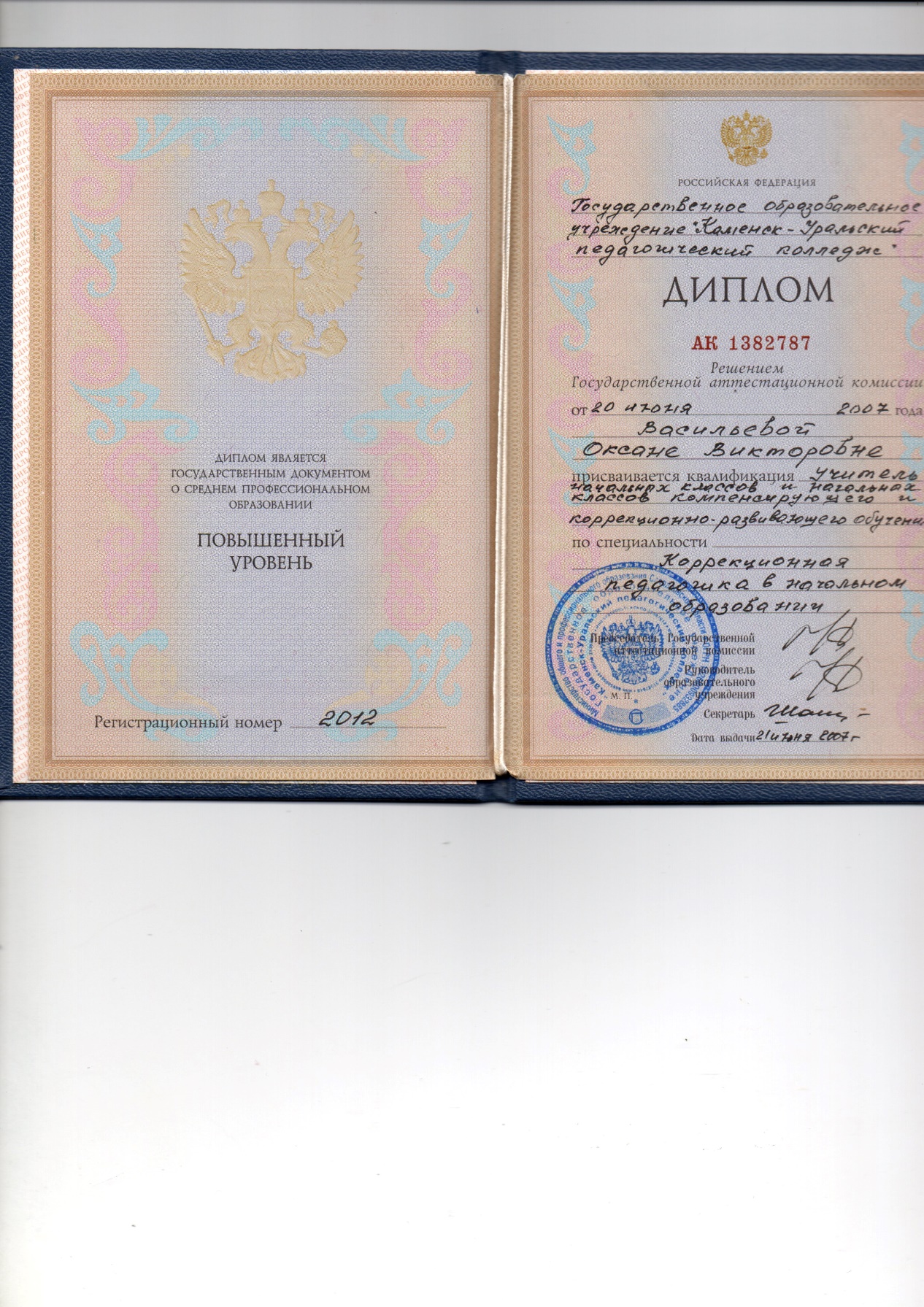 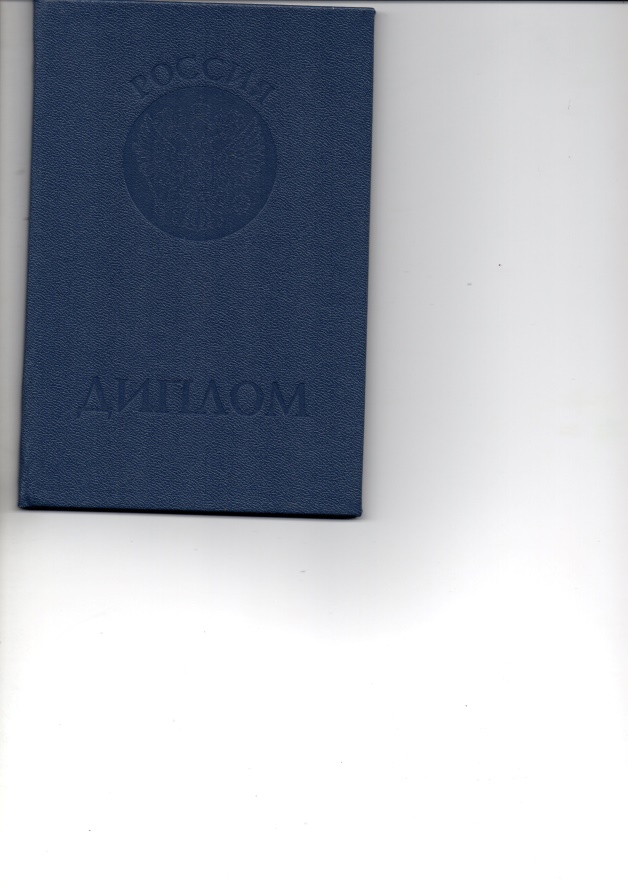 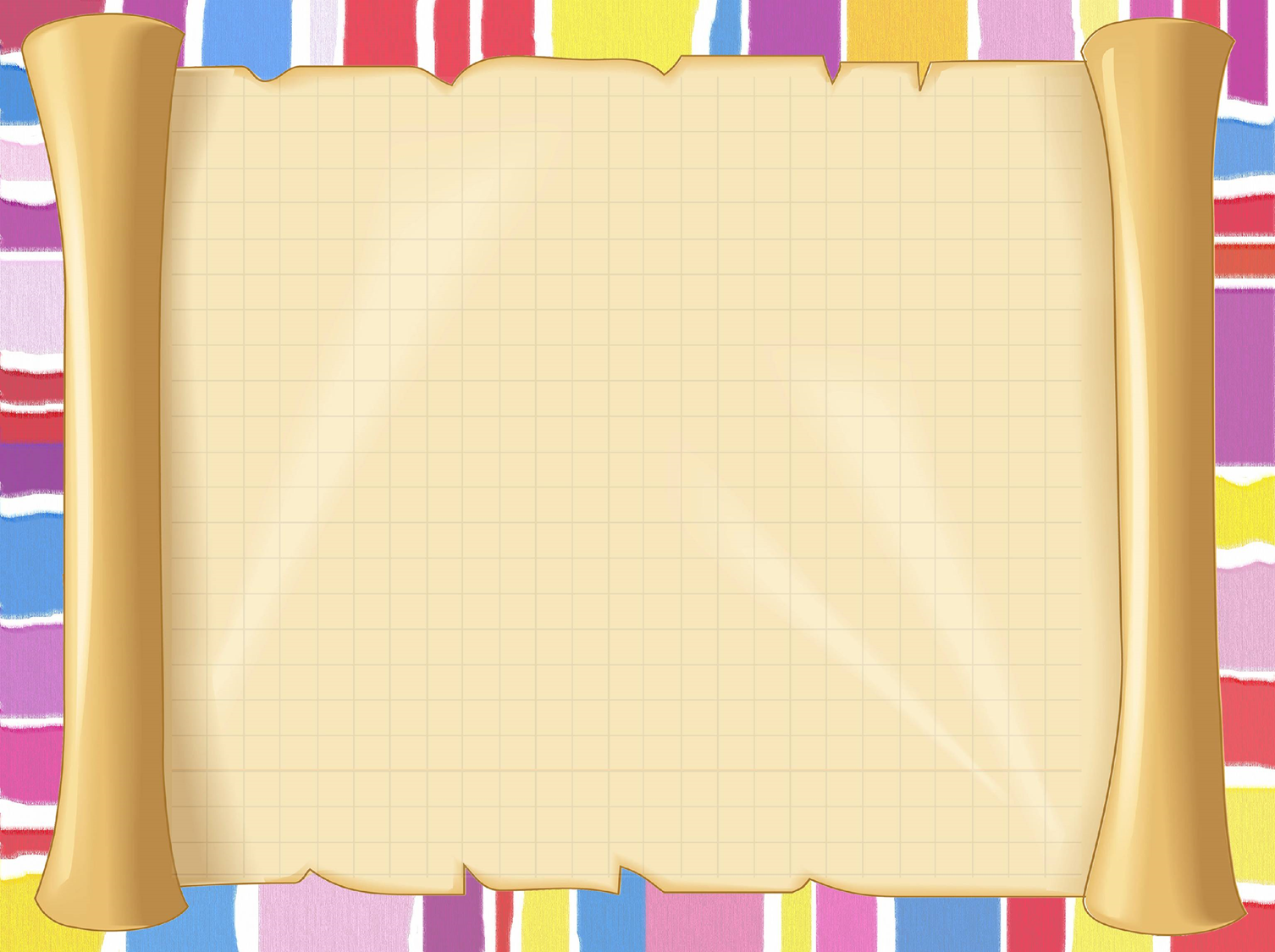 Профессиональная карта
Диплом о высшем профессиональном образовании
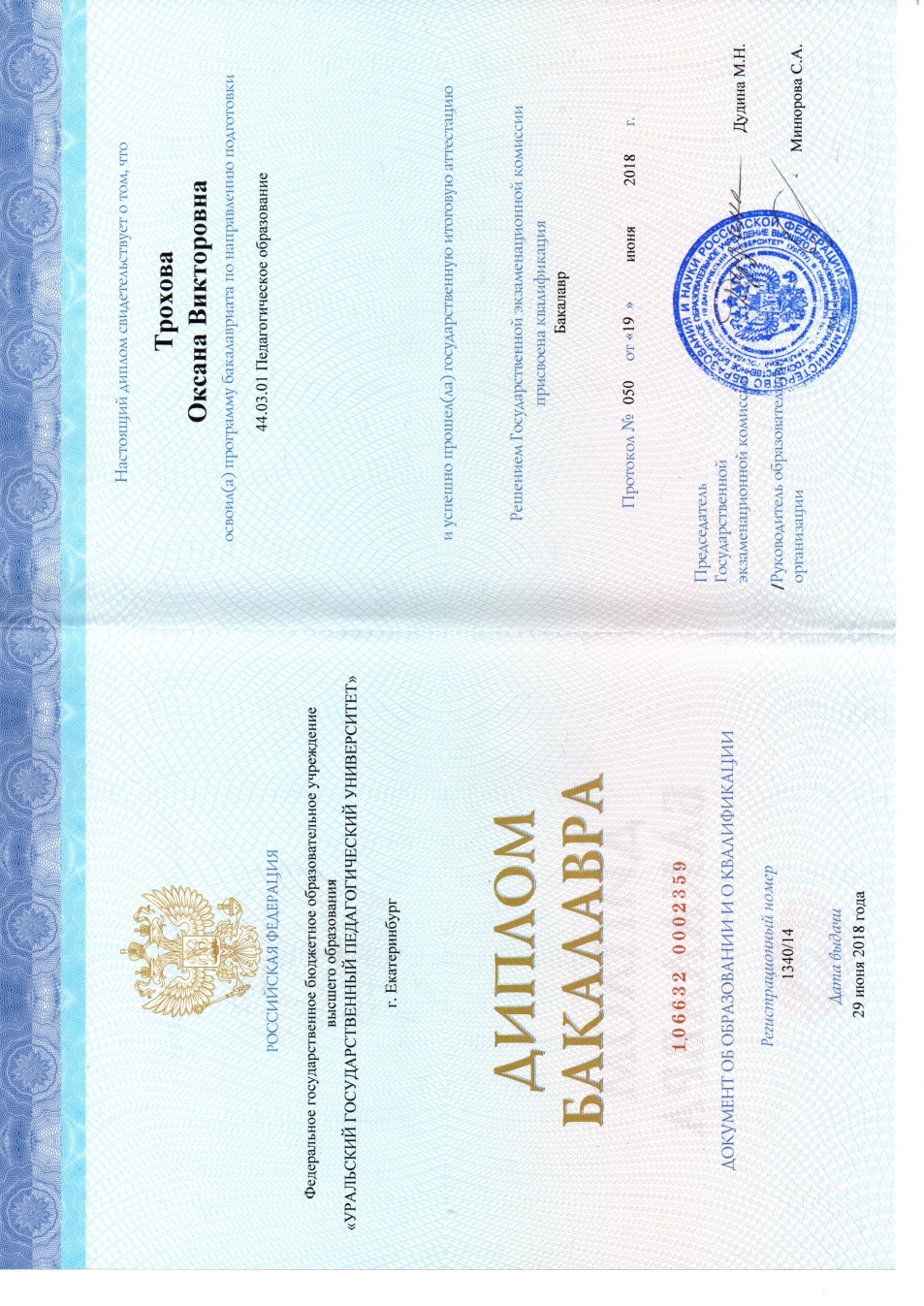 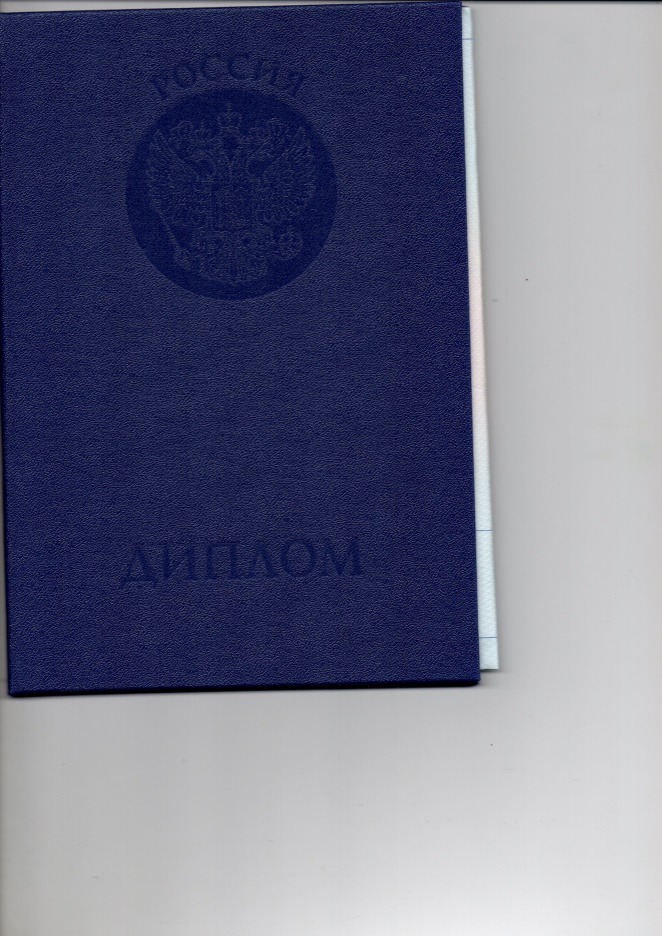 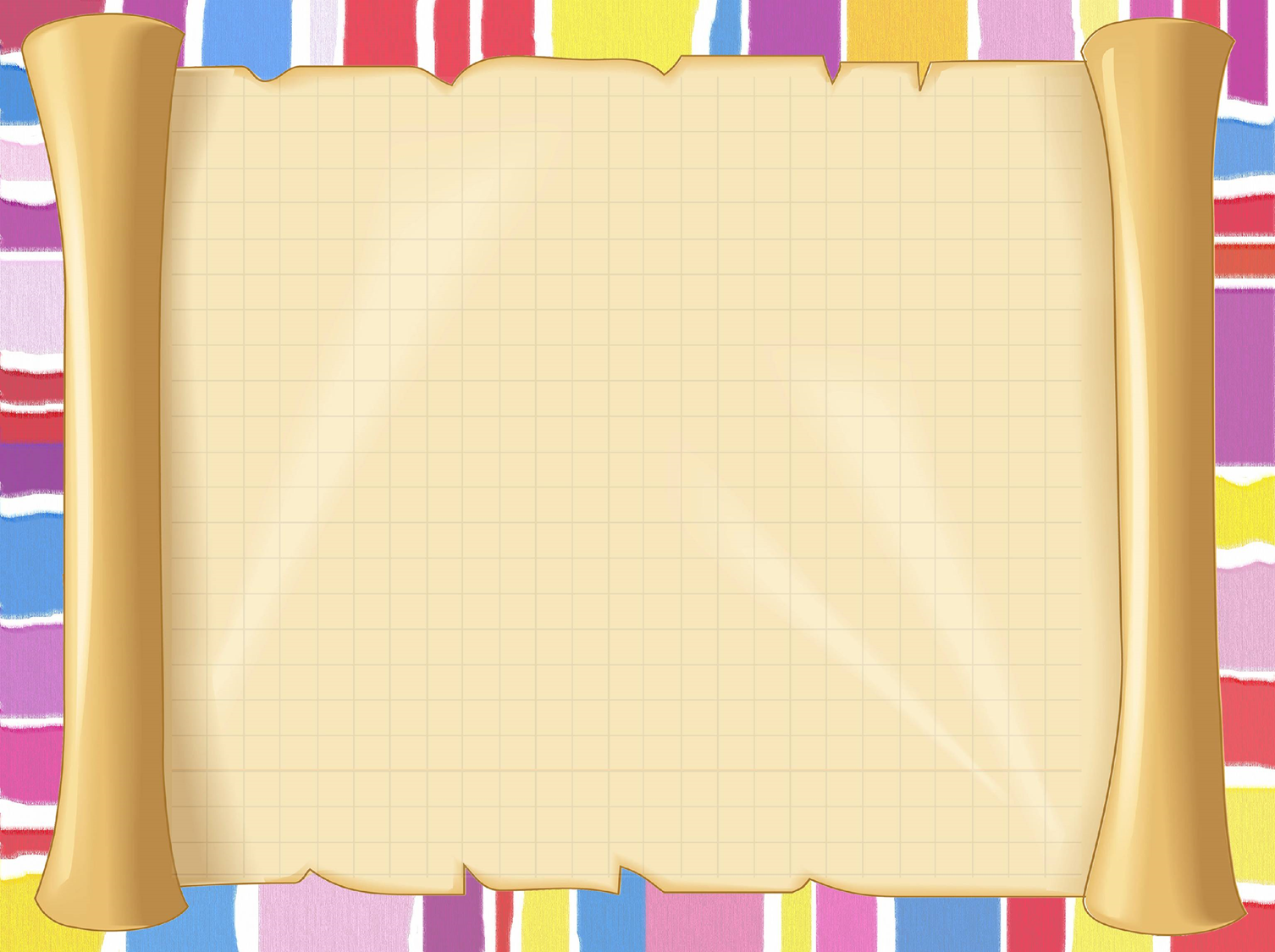 Профессиональная карта
Диплом о профессиональной переподготовке
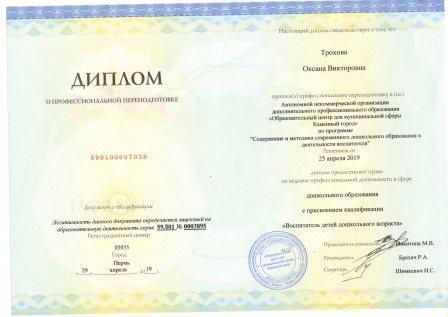 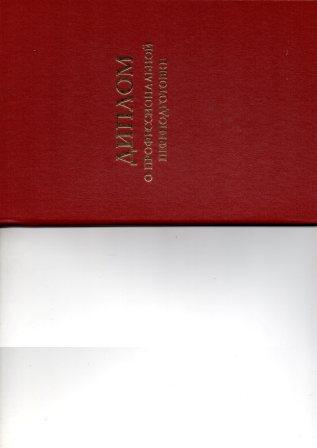 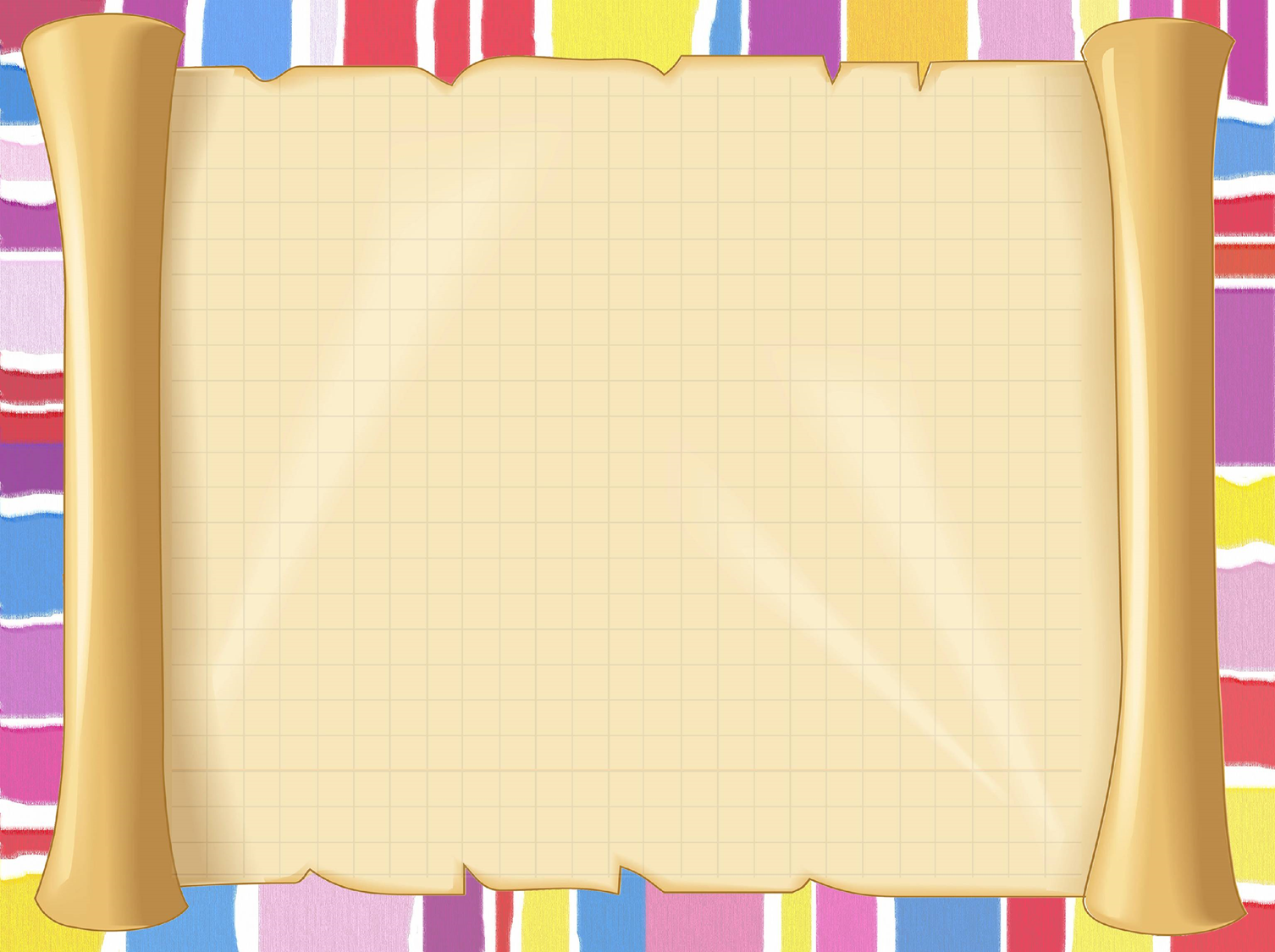 Личностные характеристики

Ответственность 
Отзывчивость 
Находчивость
Самокритичность 
 Работоспособность
Сострадание
Тактичность 
Умение ладить с людьми
Энтузиазм 
 Целеустремленность
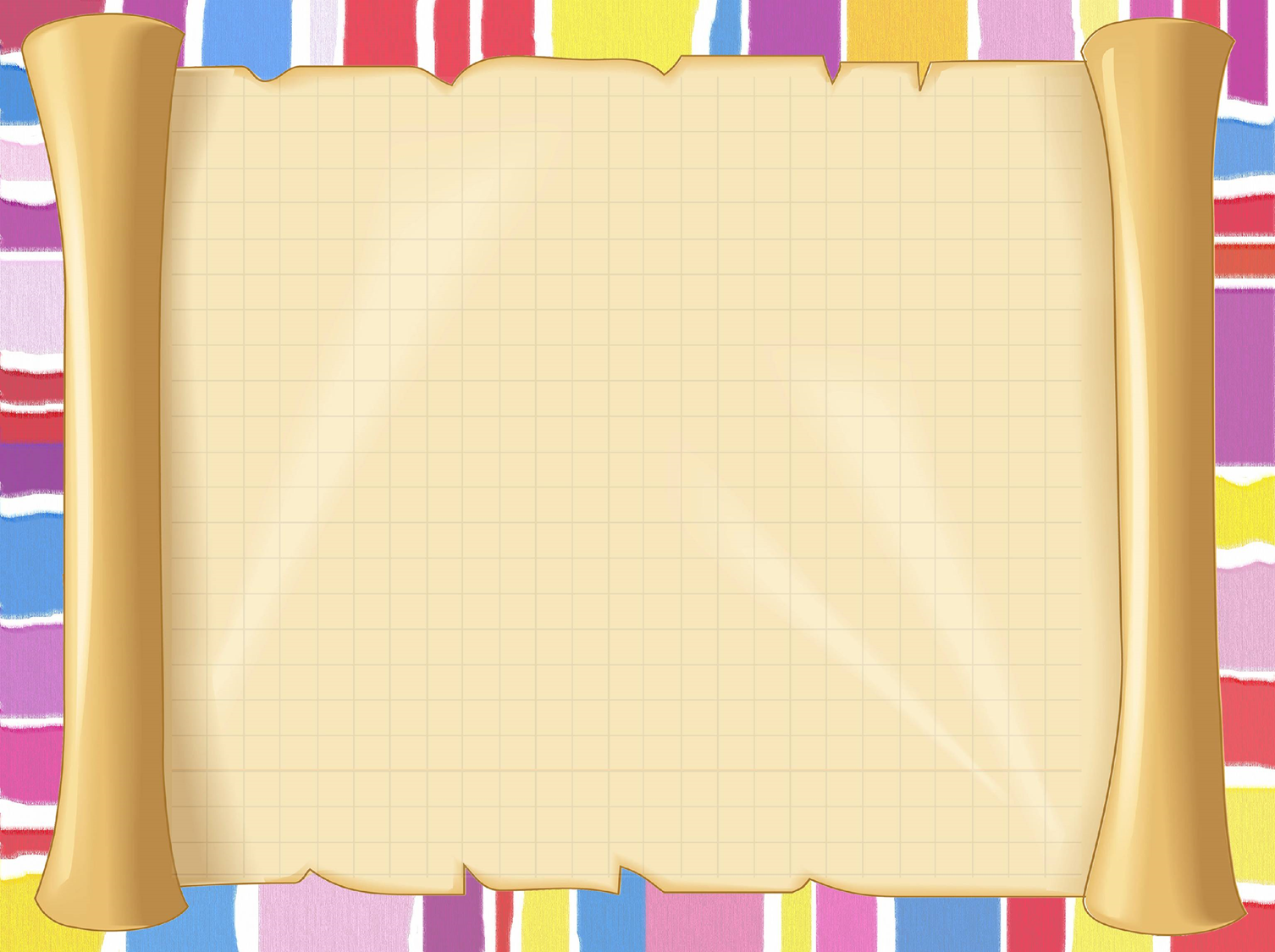 Использование  информационно-коммуникационных технологий (ИКТ) в профессиональной деятельностикопии интернет - страниц, используемых сайтов:    MAAM.RU/., nsportal.ru,          pedsovet.su, pedsovet.org/;Официальный сайт 
детского сада №74
Тётушка Сова – образовательные ресурсы применяемые в педагогической практике (ПДД,ОБЖ)
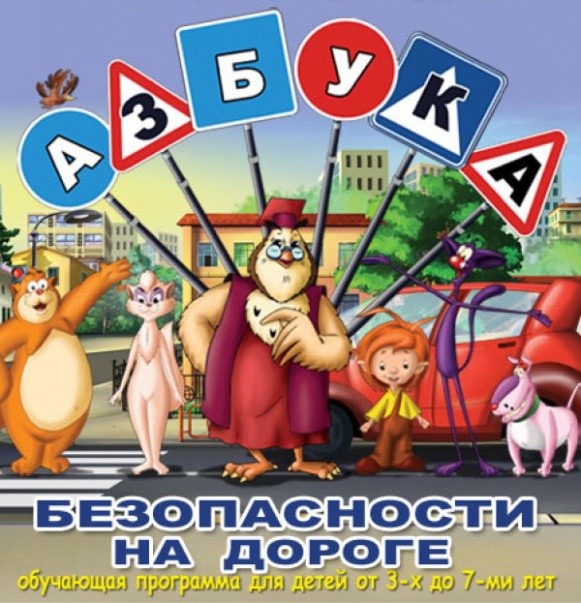 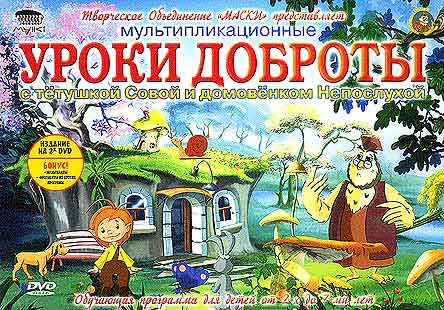 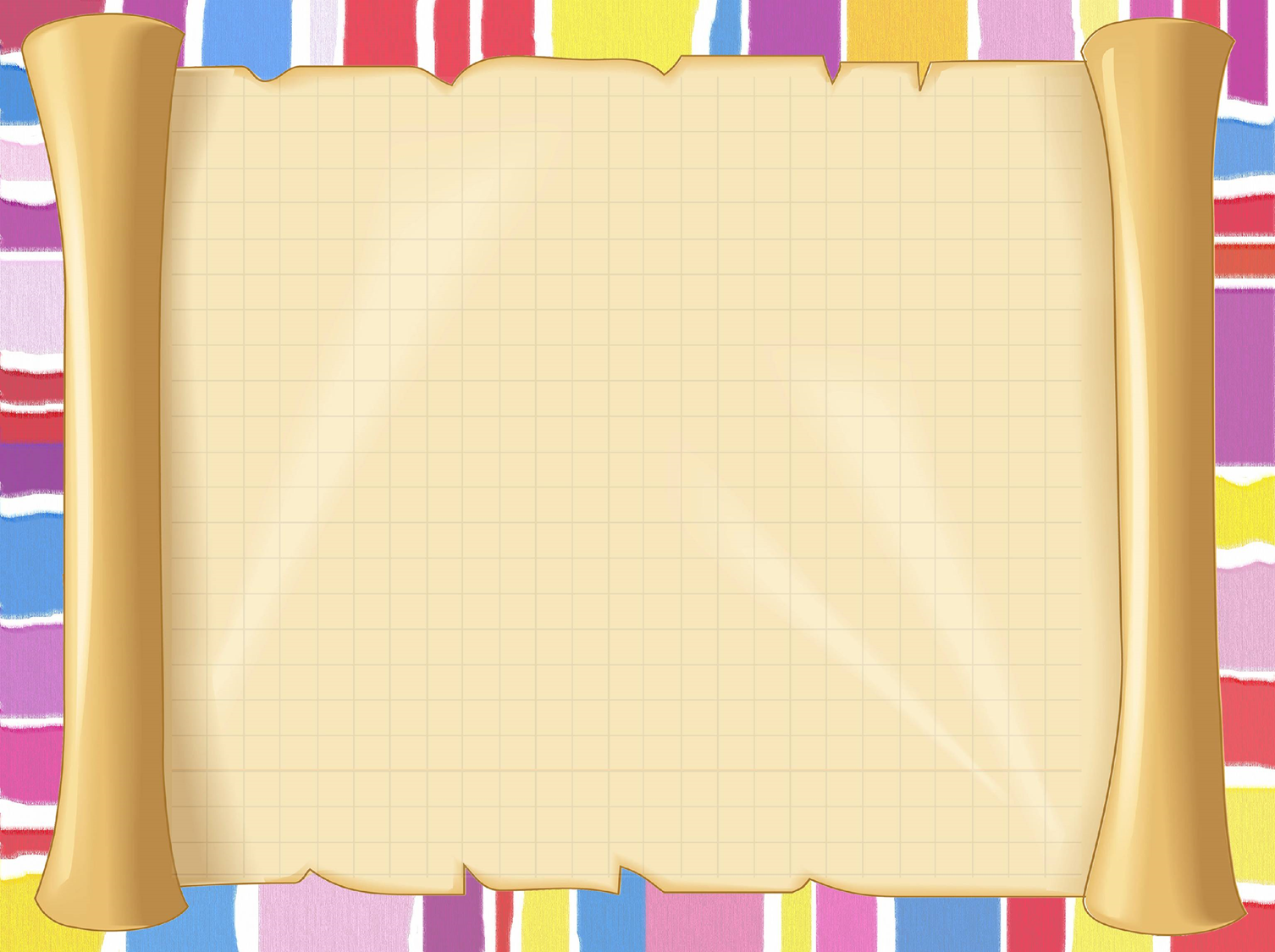 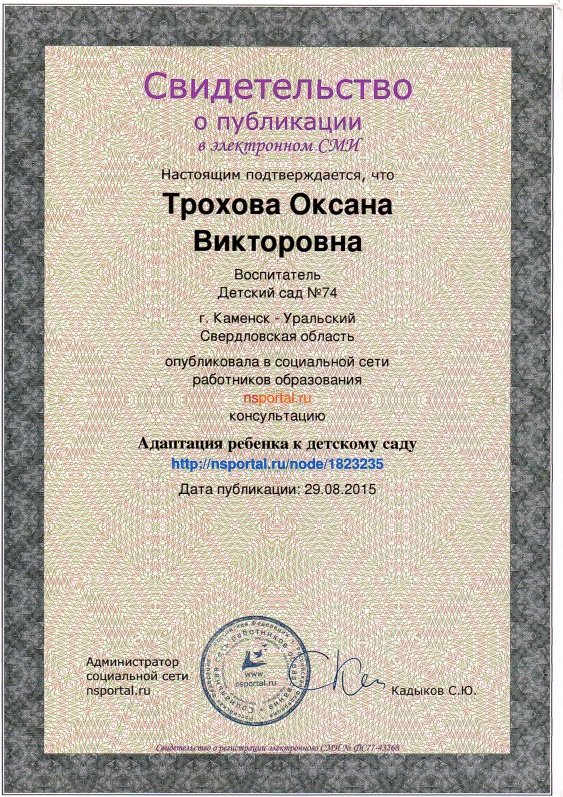 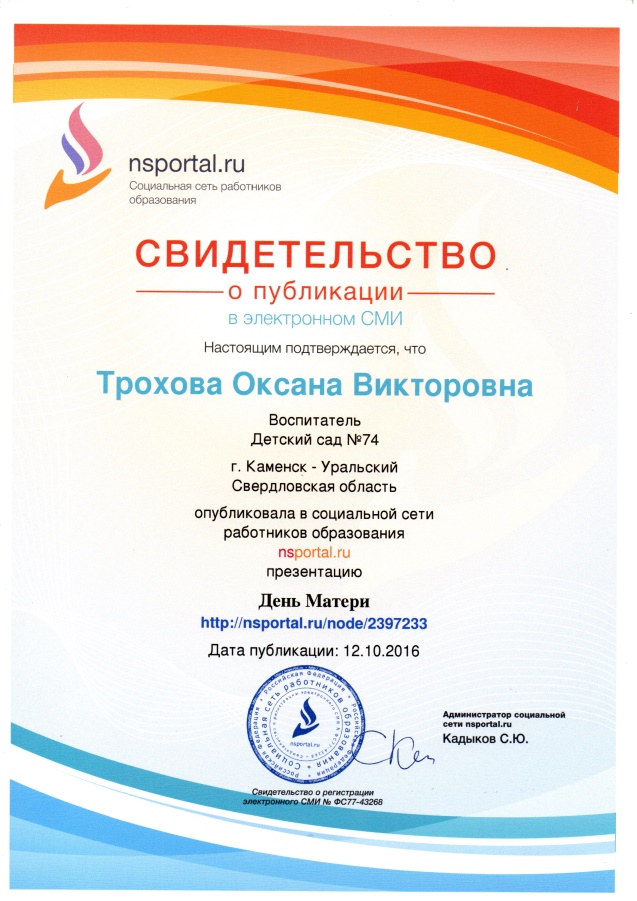 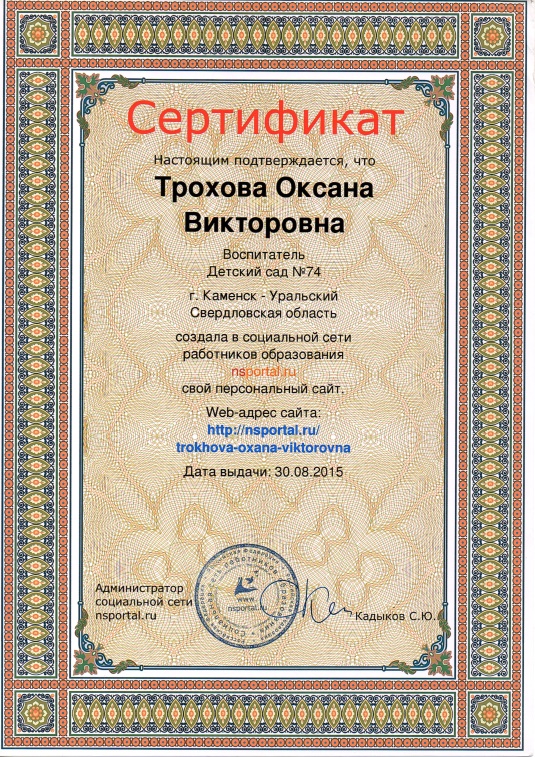 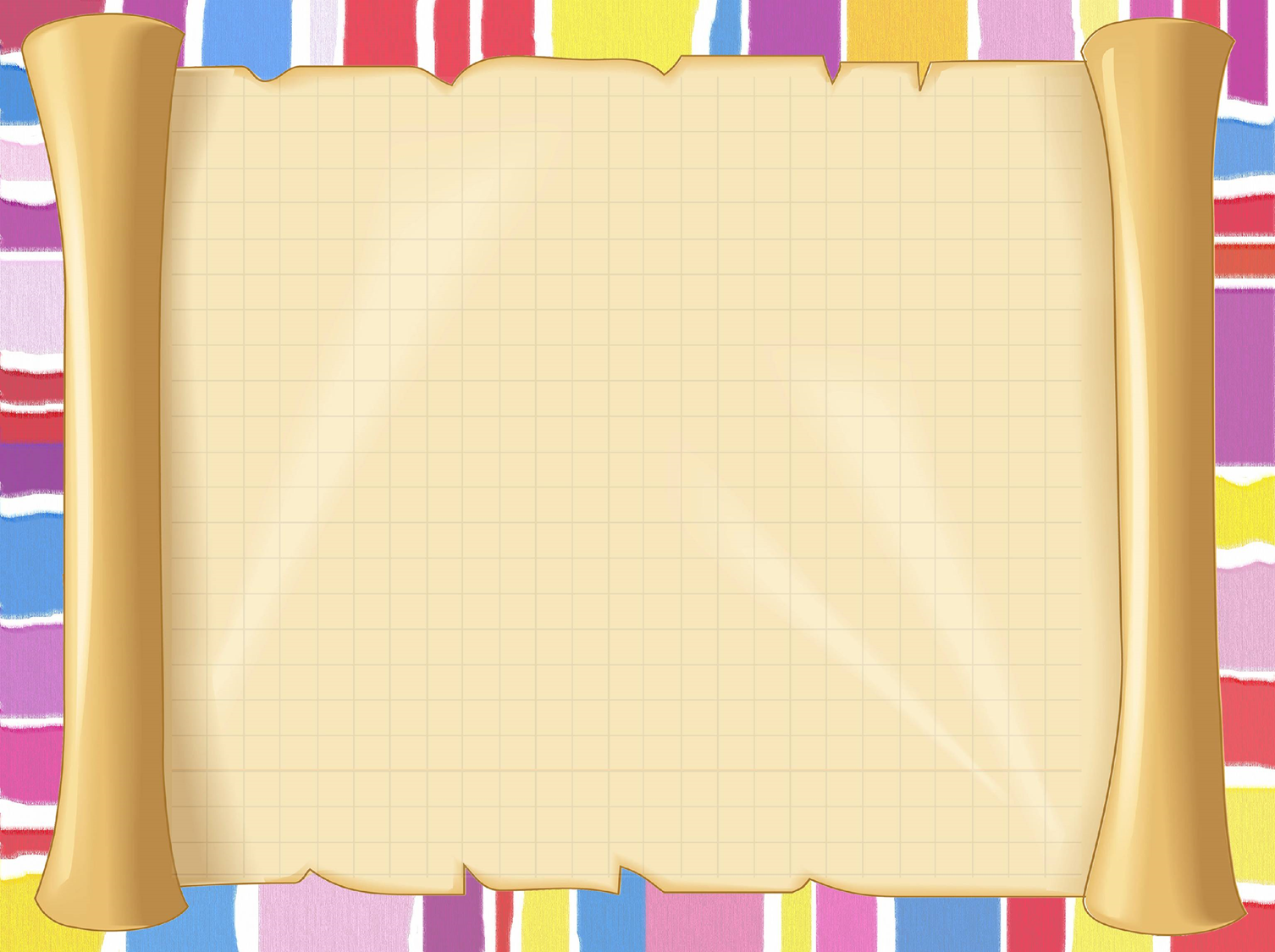 Достижения  и результаты   педагогической деятельности
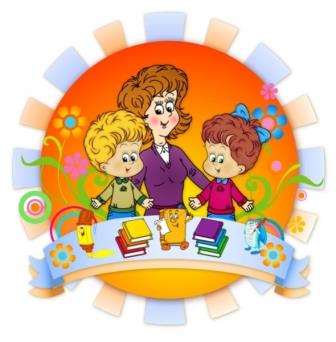 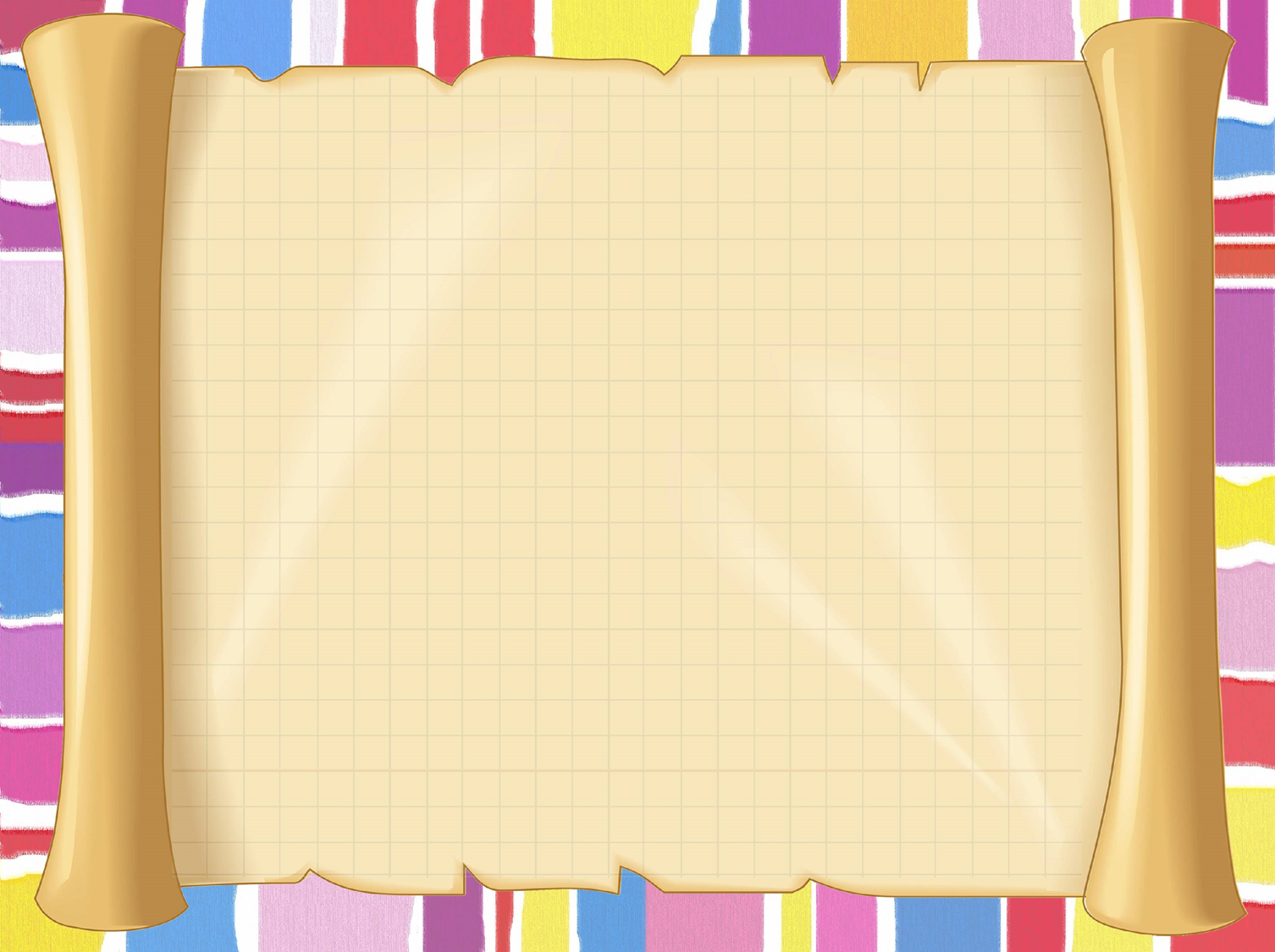 2013 год
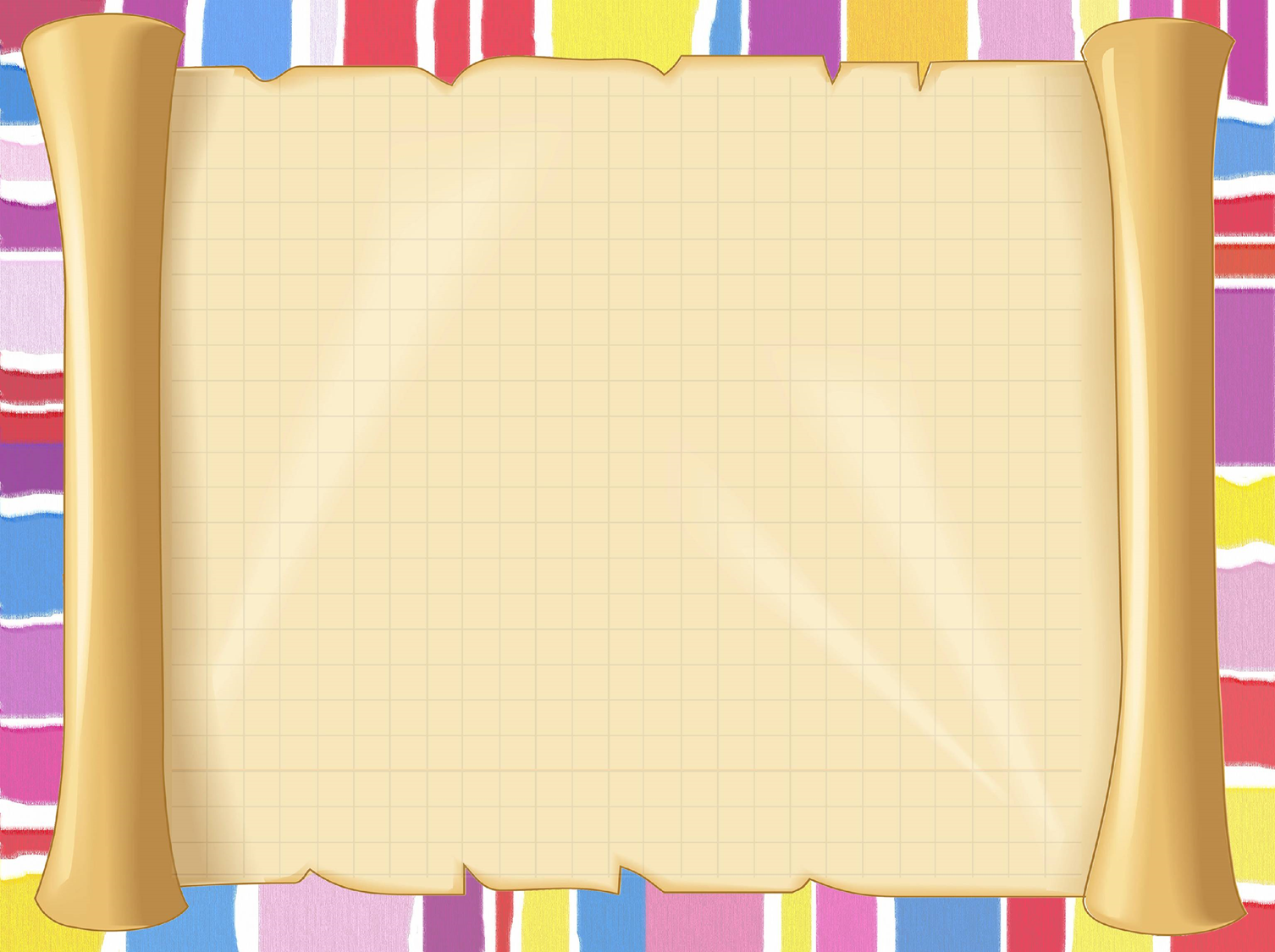 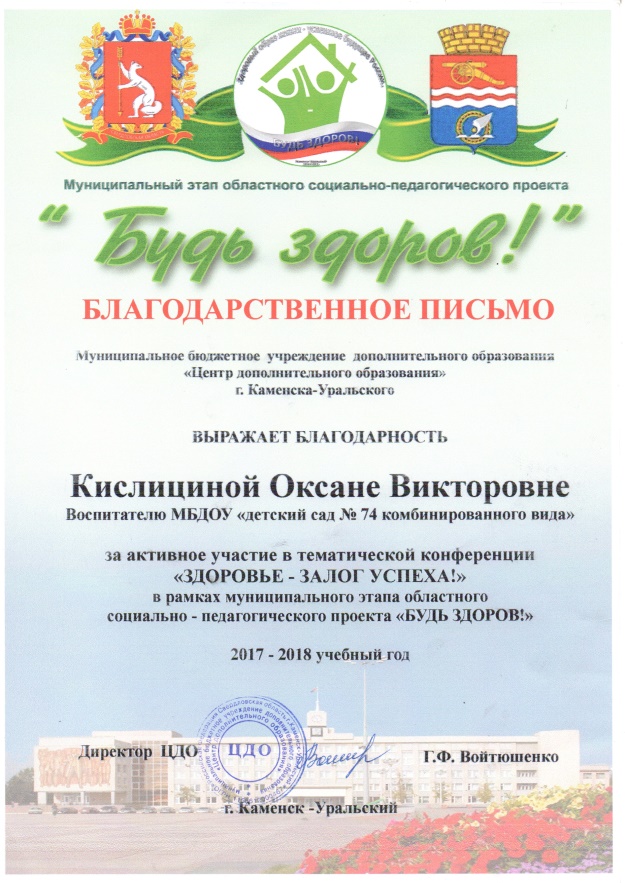 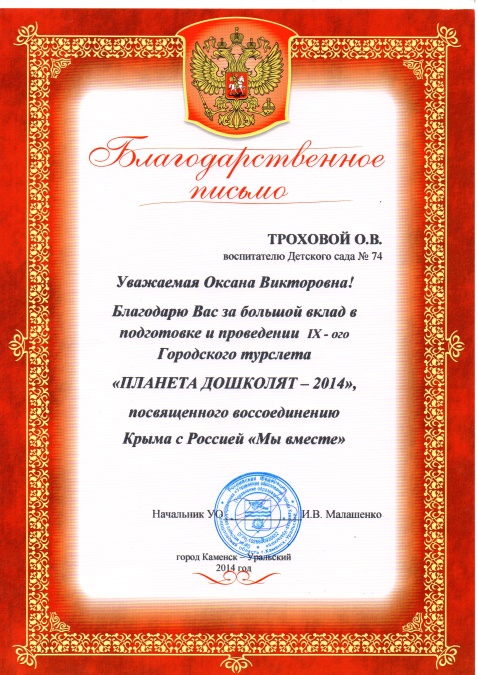 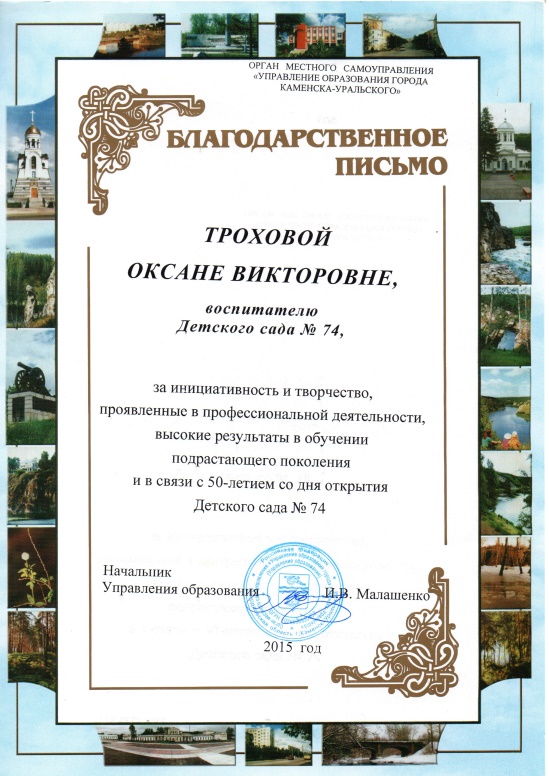 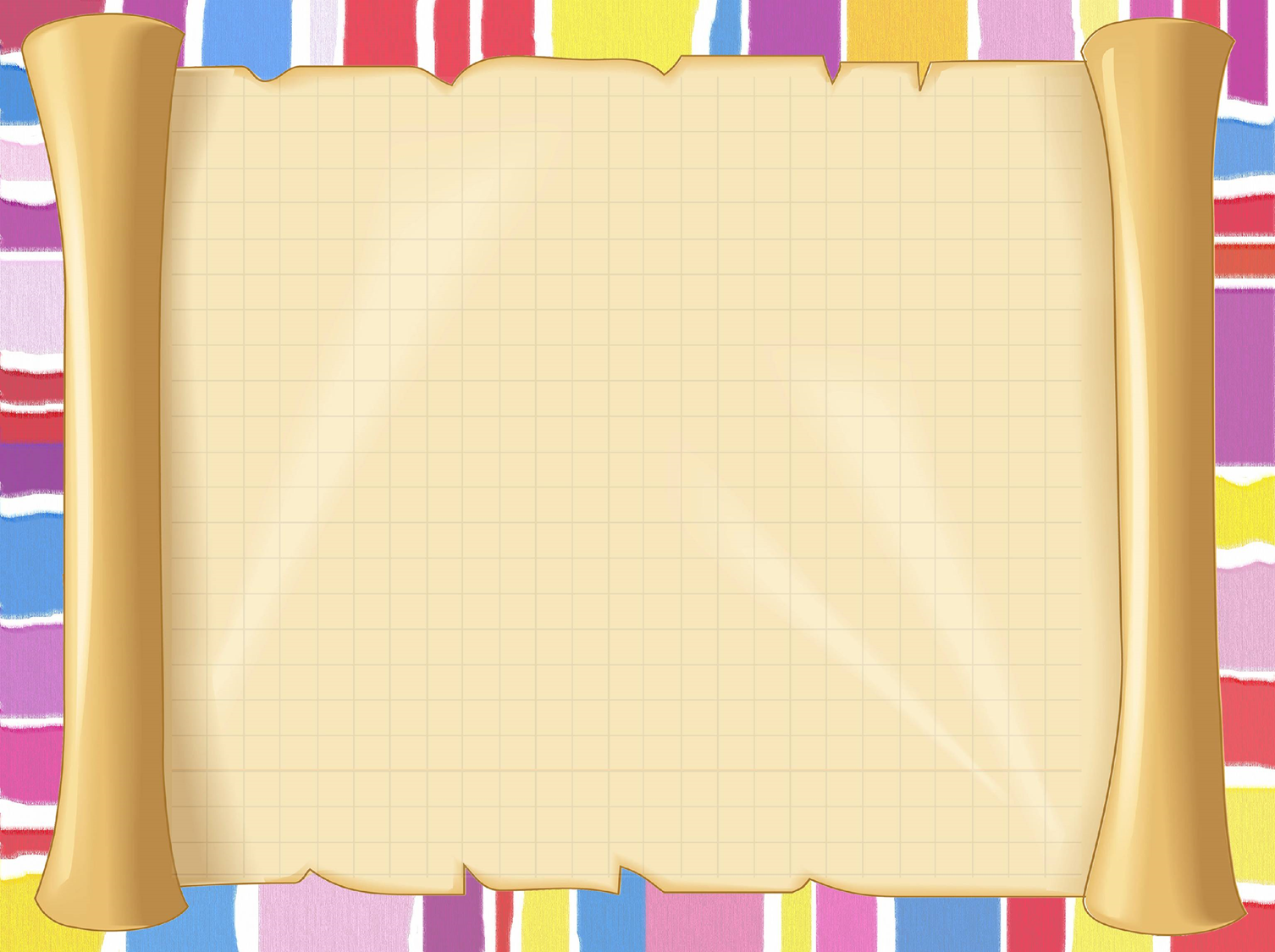 Достижения  воспитанников
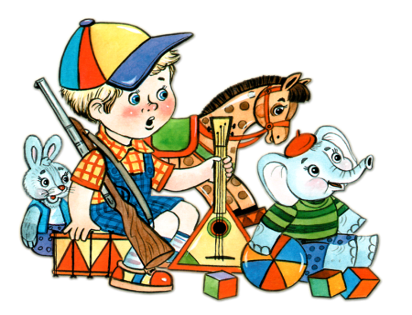 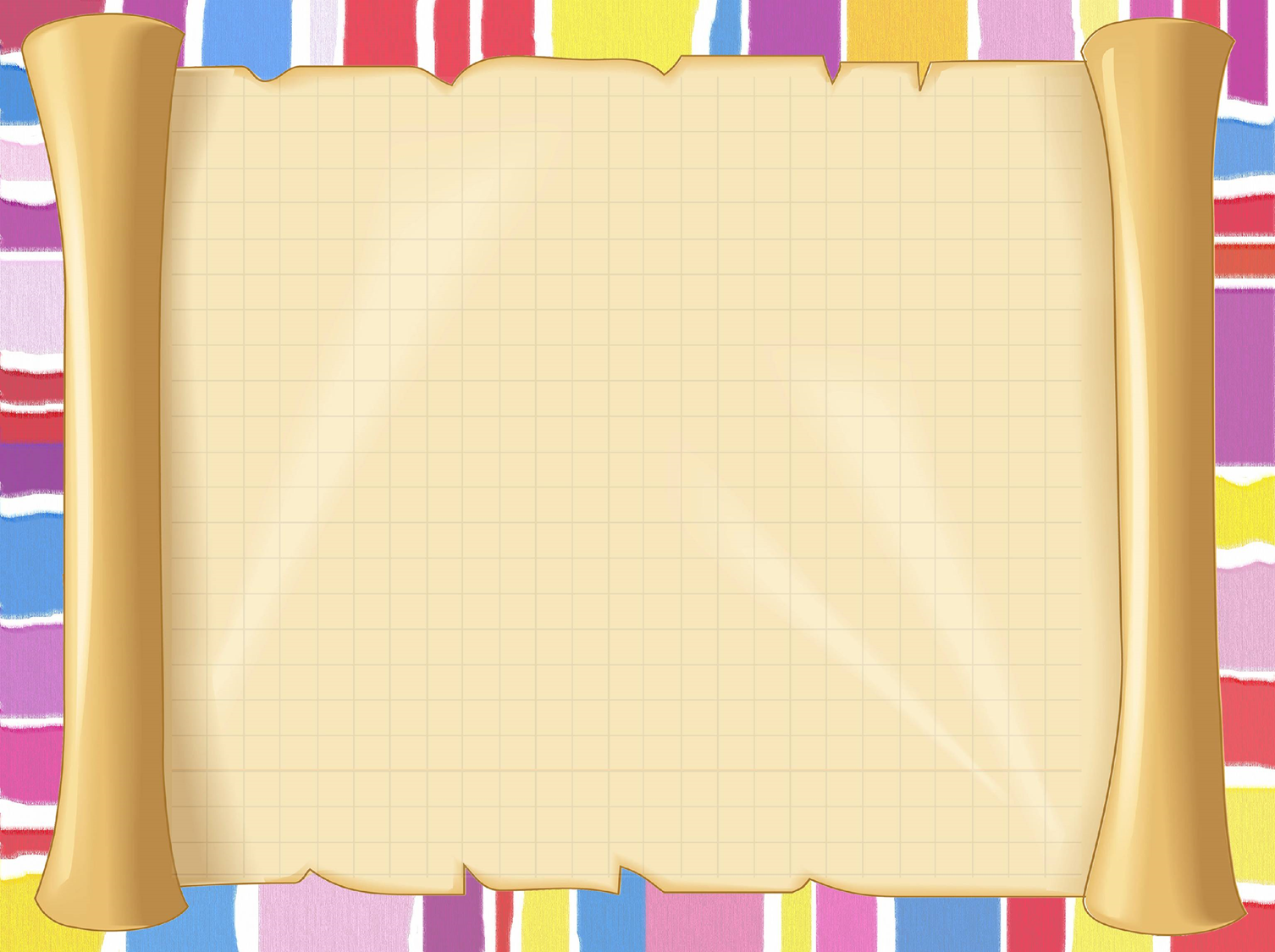 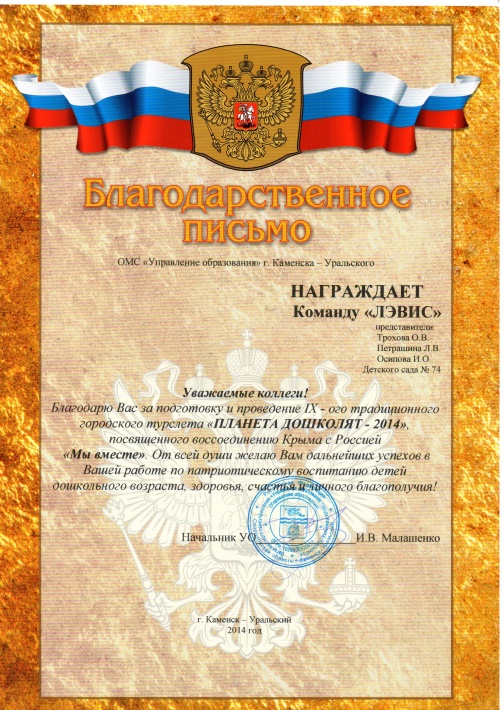 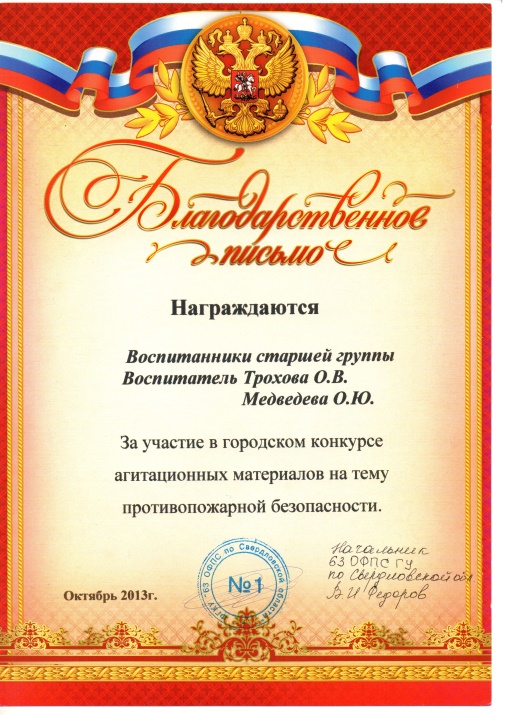 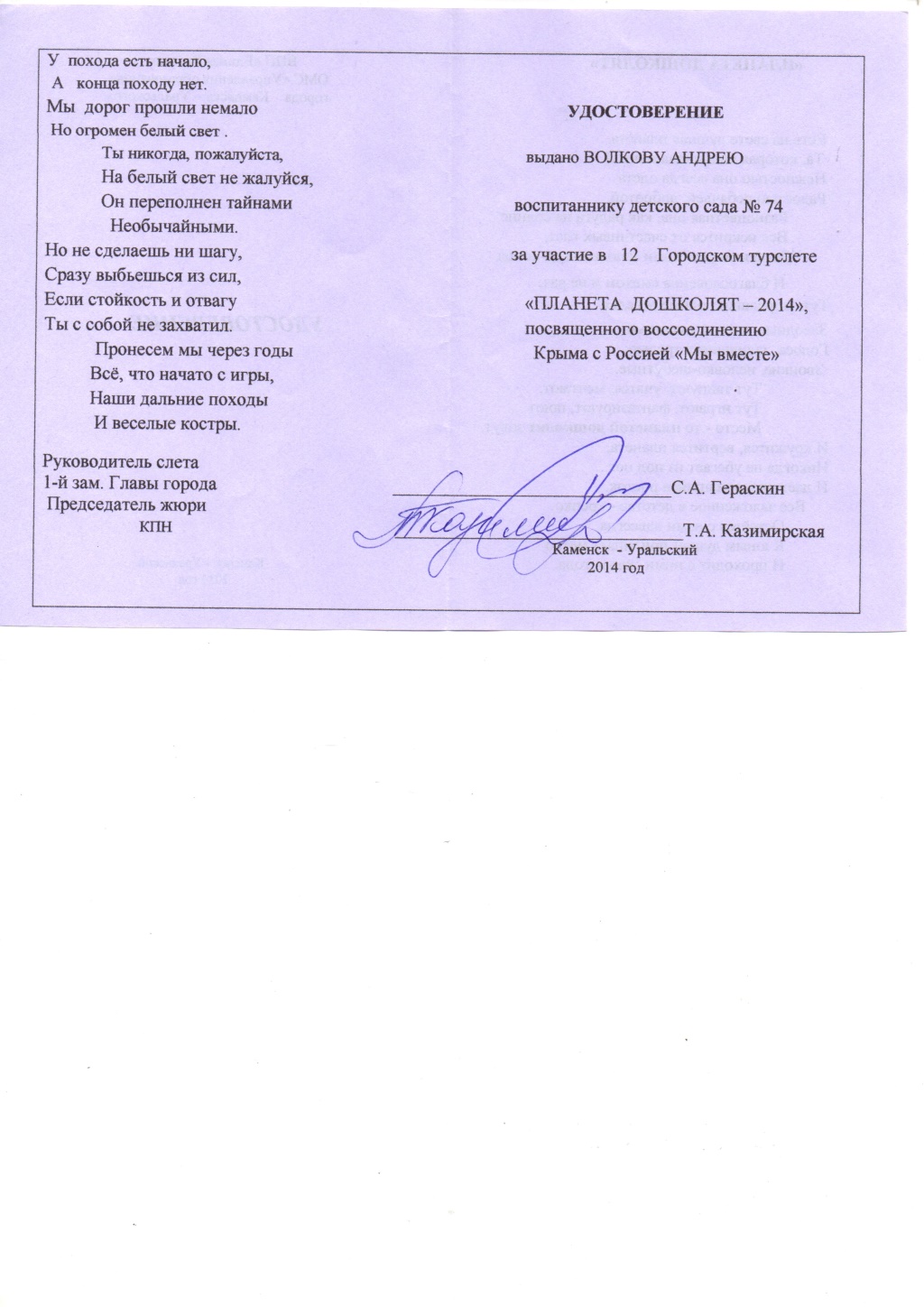 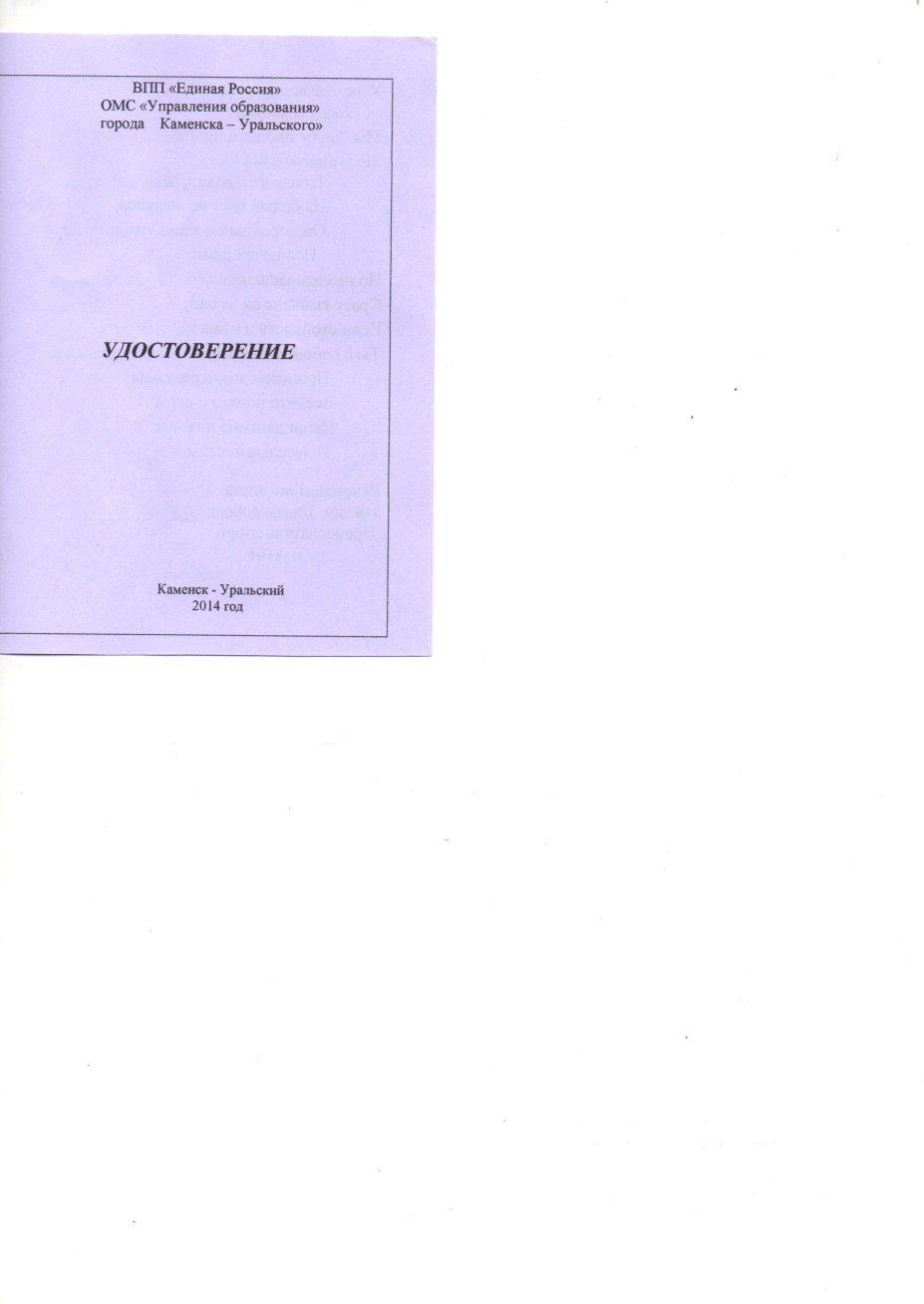 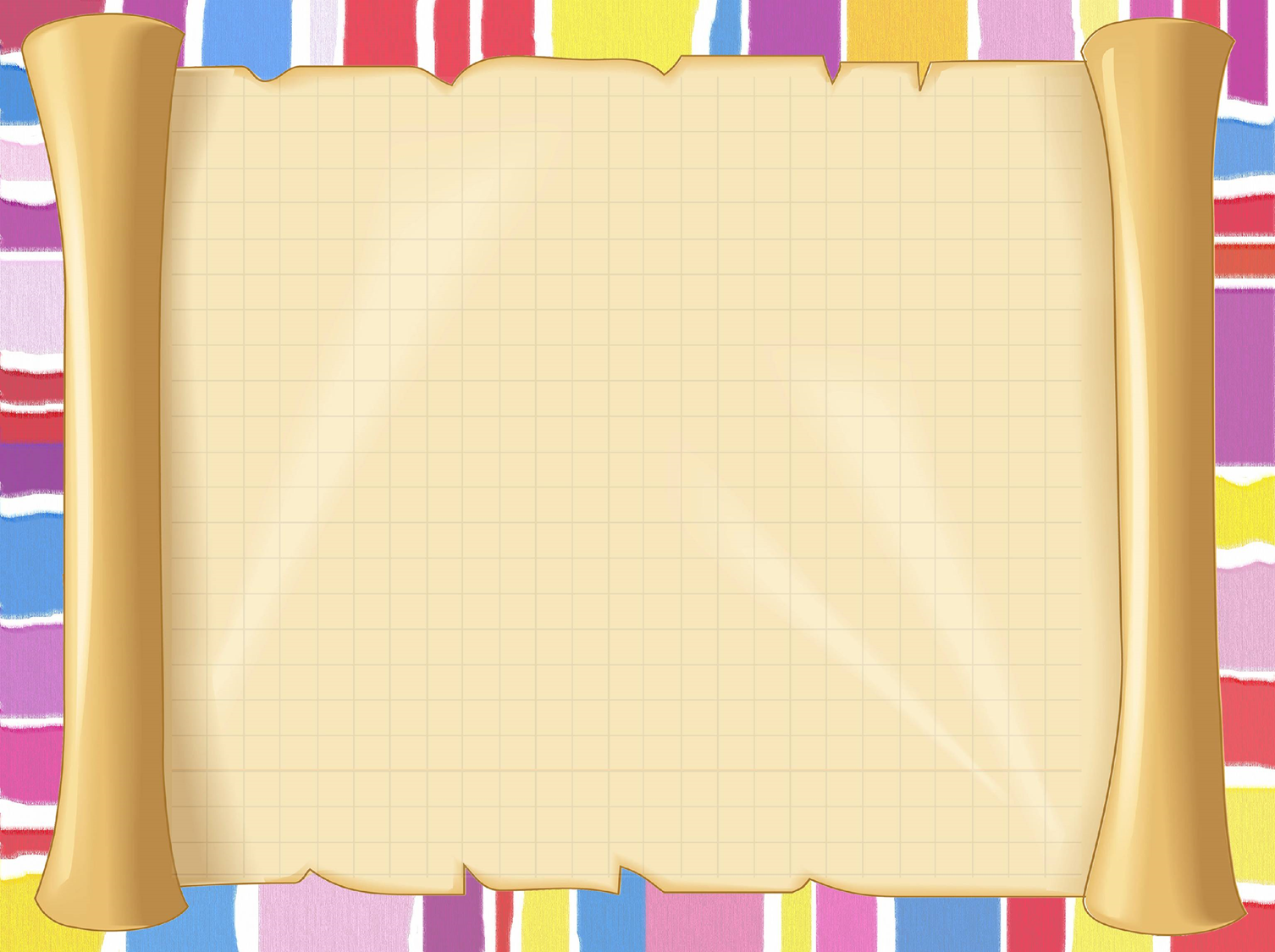 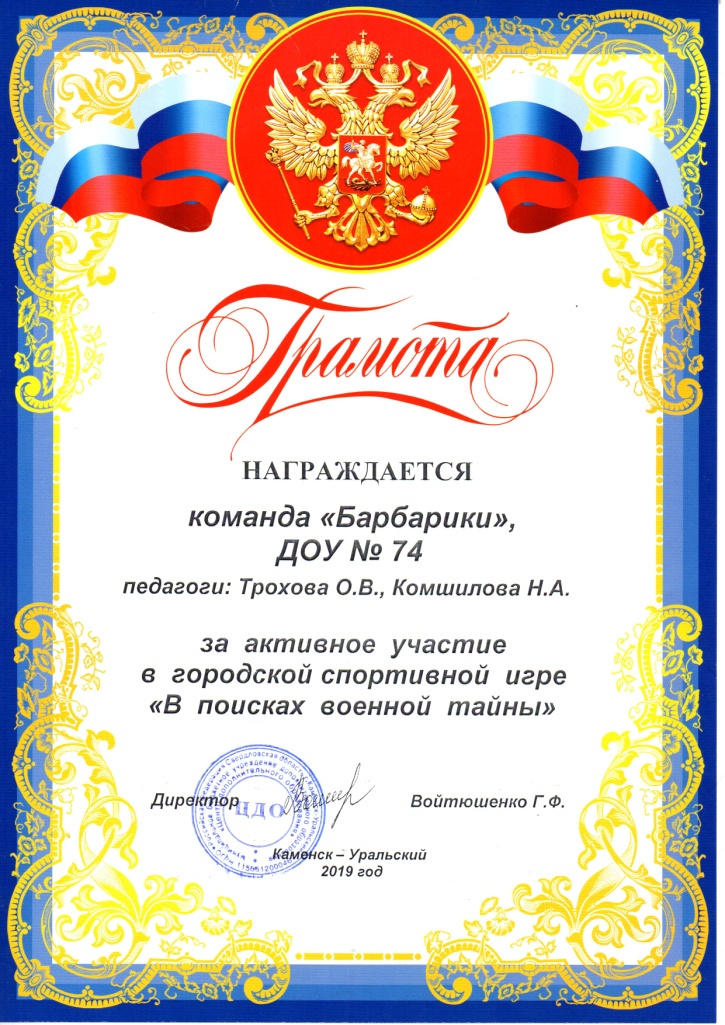 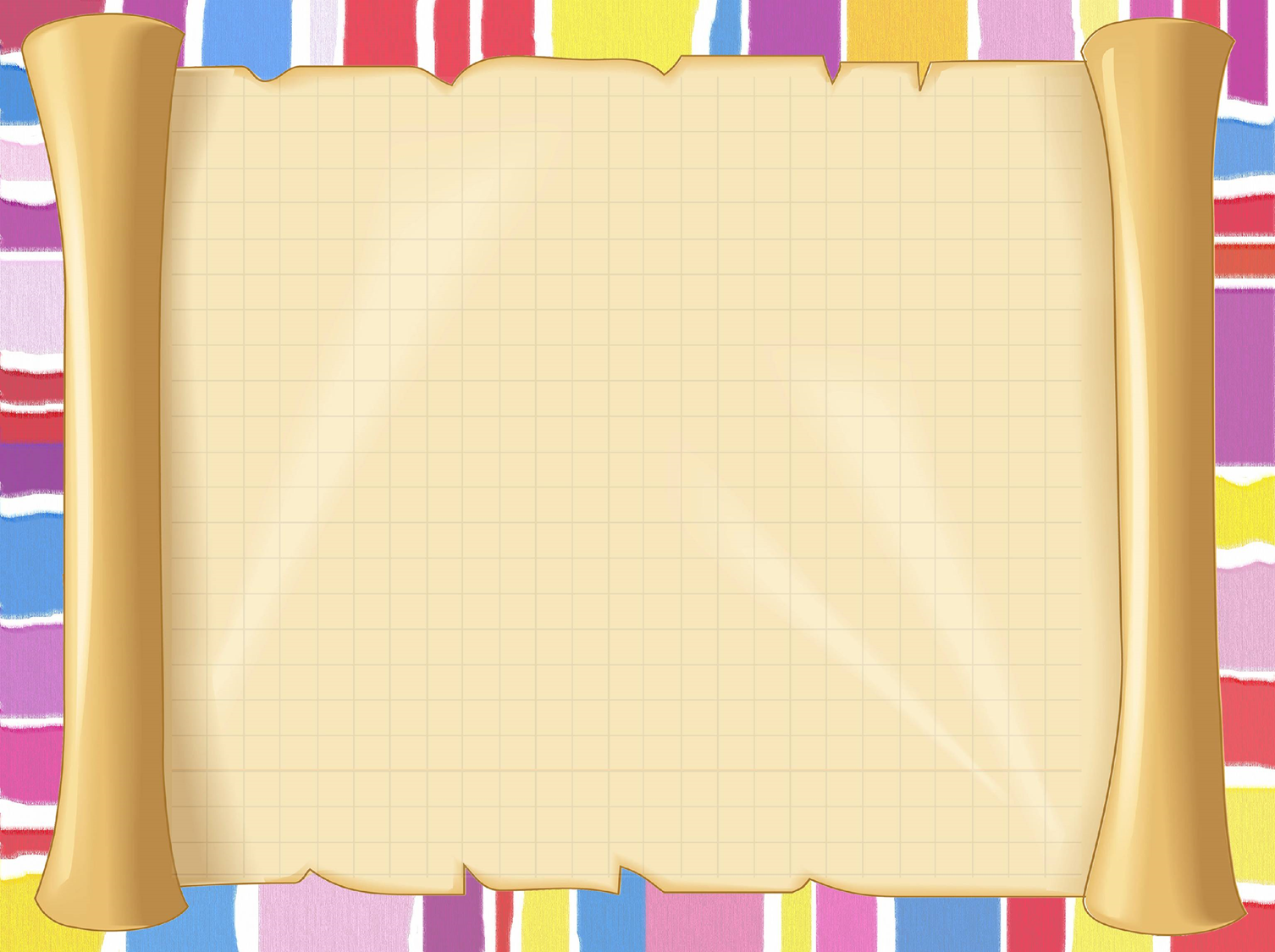 Достижения за 2020 год
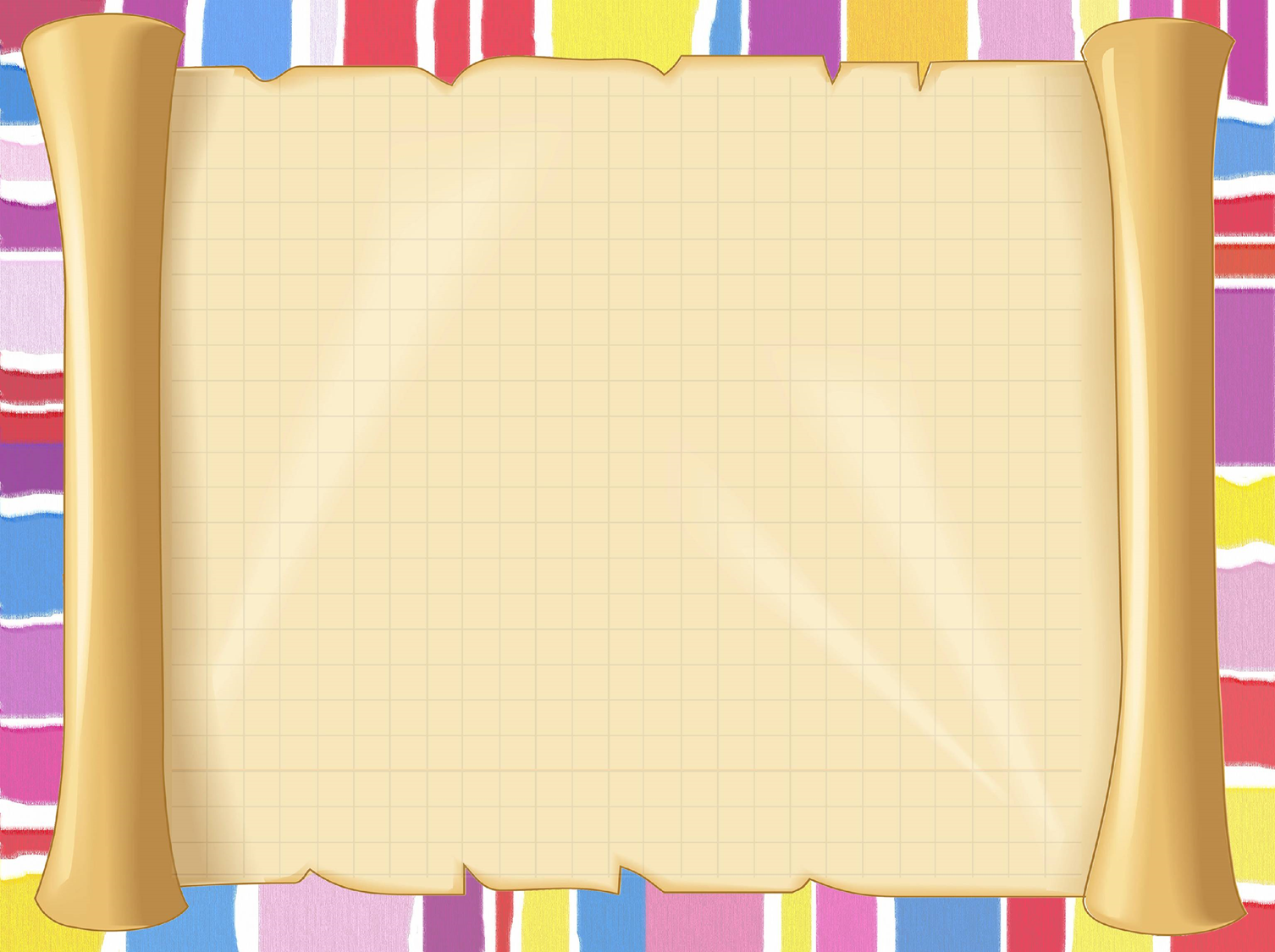 Педагогическая                          копилка
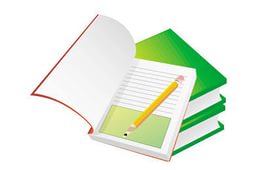 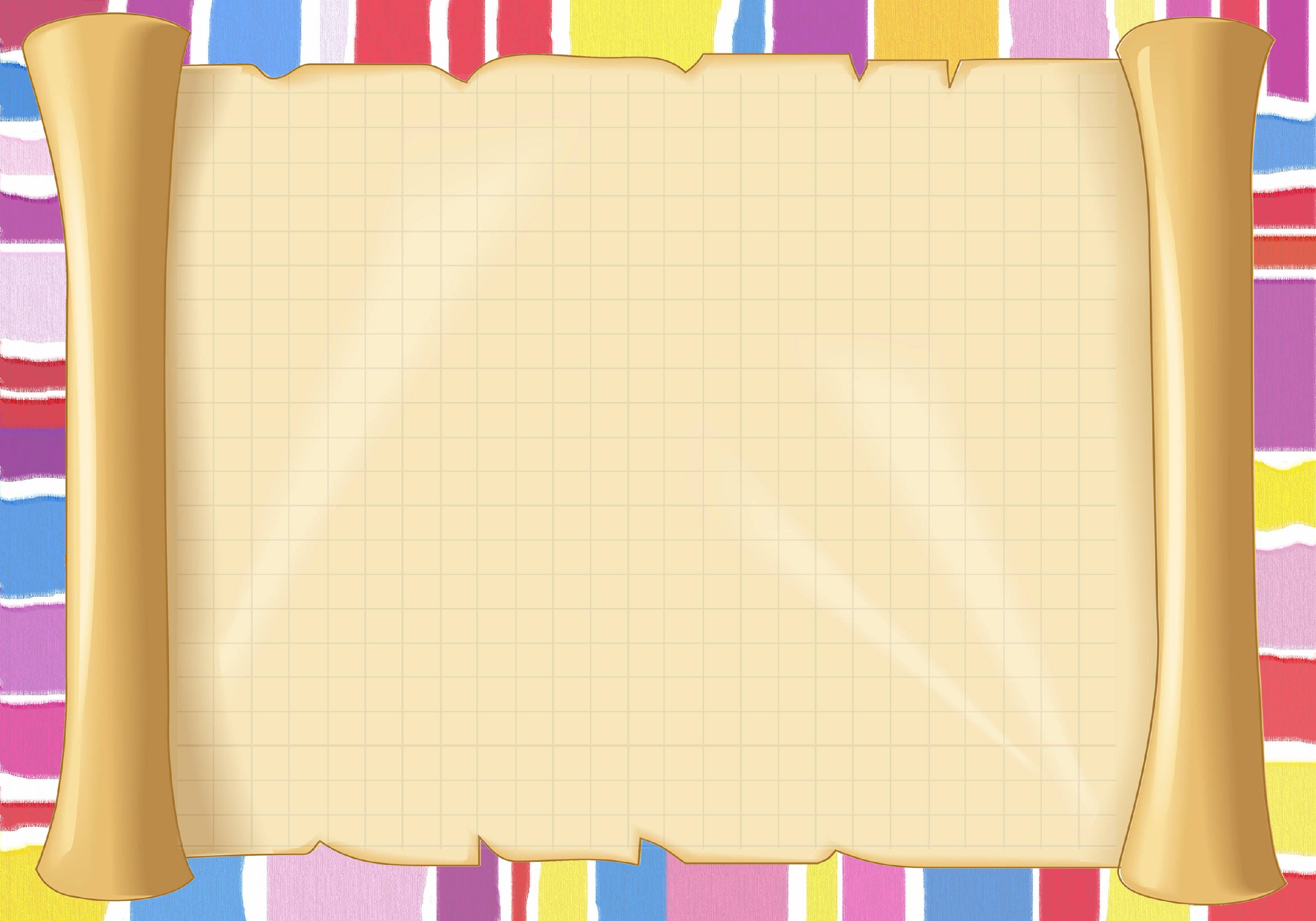 2014г. – участие в международной научно–практической конференции г. Екатеринбурга «Образование взрослых в современной России» (Сертификат об участии); 
2015г. – пилотная площадка «Совершенствование психолого–педагогических условий для реализации требований ФГОС» «Создание условий для овладения детьми культурными способами деятельности в ходе реализации технологии М.В. Крулехт «Самоделкино»»; 
2016г. – участие в семинаре–практикуме «Театр как поле художественно–эстетического воспитания дошкольников» (г. Екатеринбург Дворец молодежи); 
2017г. – выступала на городских педагогических чтениях «ФГОС: новое качество образования», где представила опыт работы по развитию речи детей младшего дошкольного возраста в ходе театрализованной проектной деятельности;
2019г. – стажерская площадка – представление опыта работы по реализации проекта «Мы живем на Урале» с детьми среднего дошкольного возраста. Презентация проекта и открытый показ  СОД ««Лингвистические наблюдения» как форма знакомства с особенностями устной речи различных этносов Урала»; 
2019г. – стажерская площадка «Сказочная» деятельность  или организация театрализованных игр старших дошкольников в ходе проектной деятельности»;
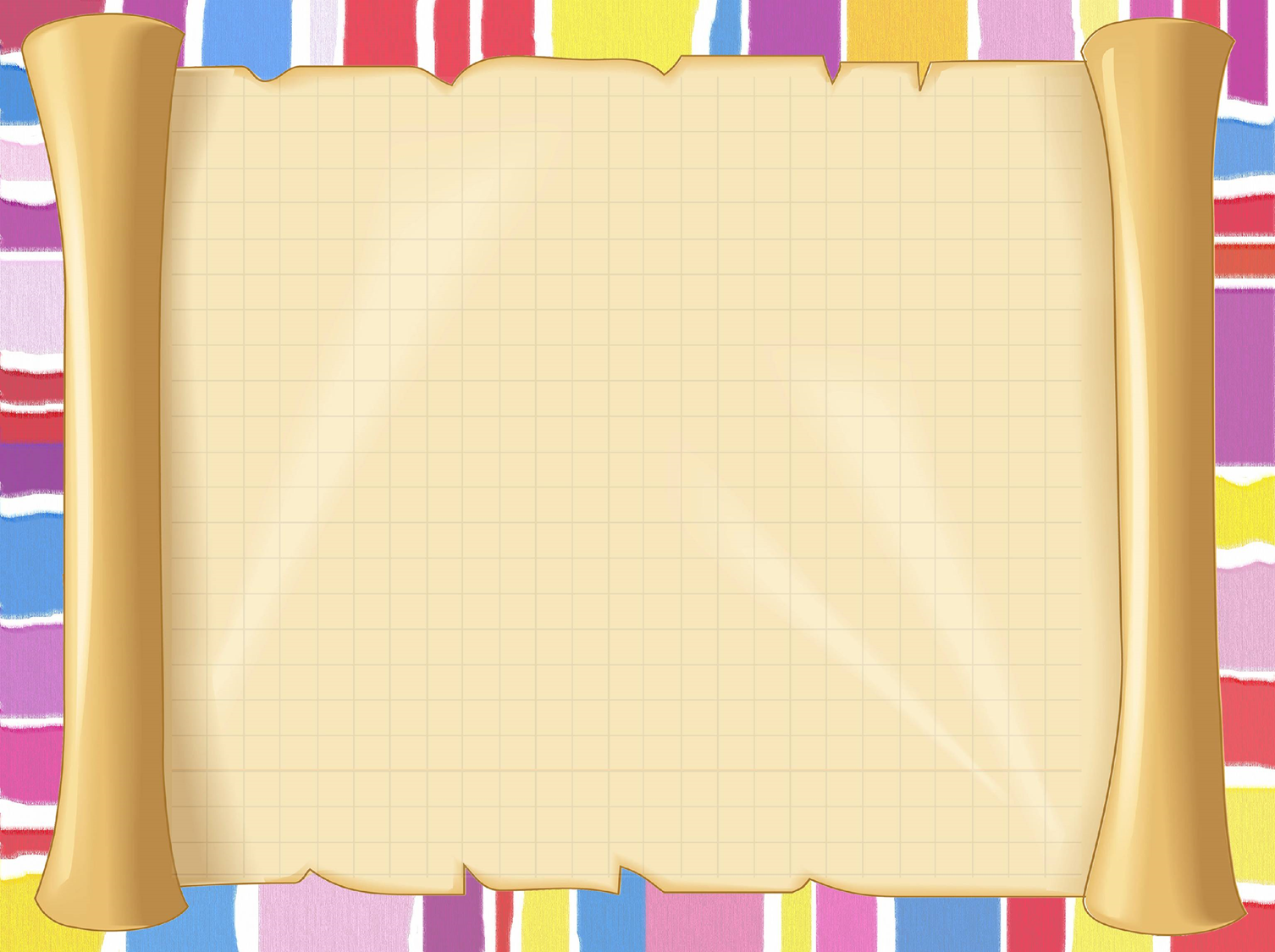 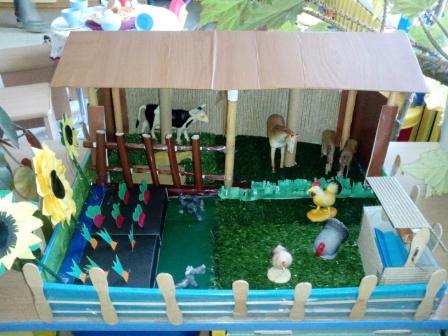 Макеты, созданные совместно с детьми
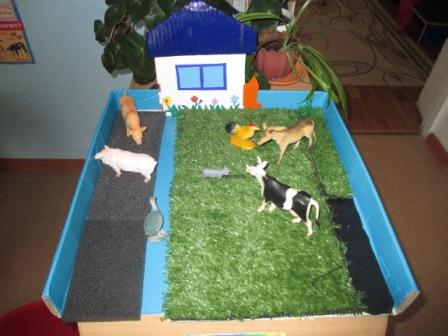 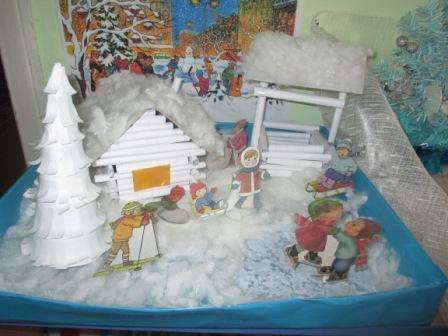 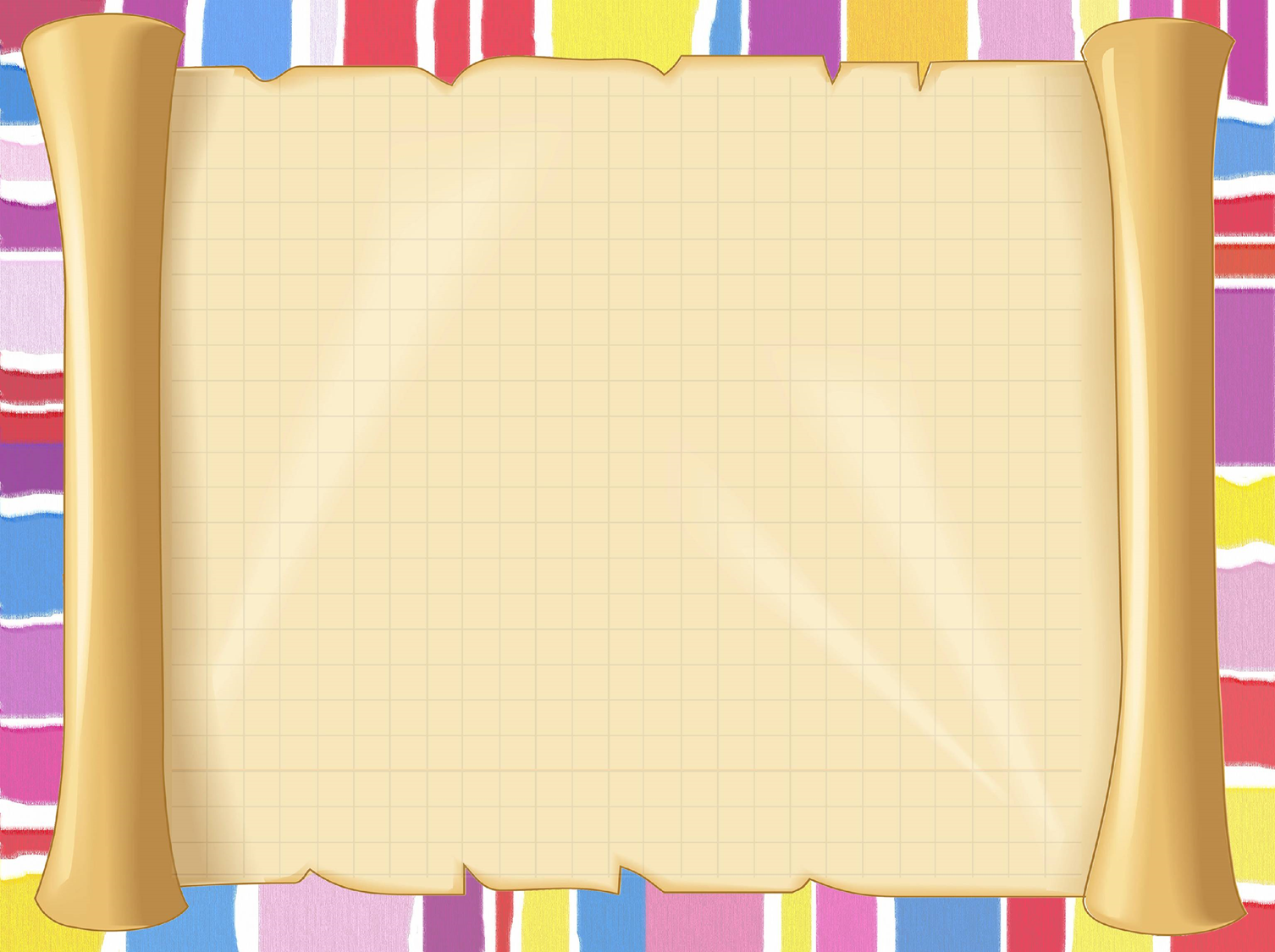 Лепбуки
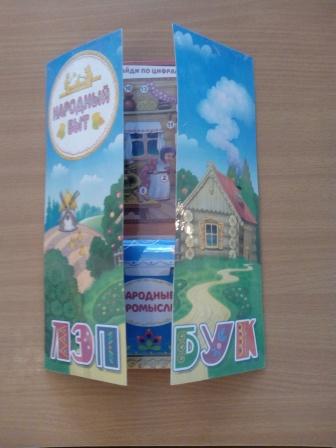 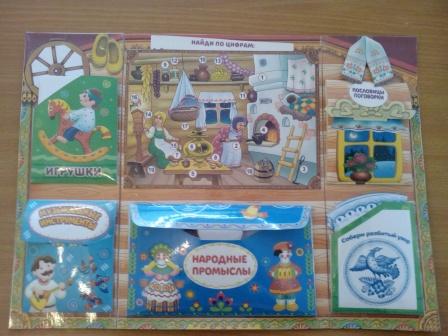 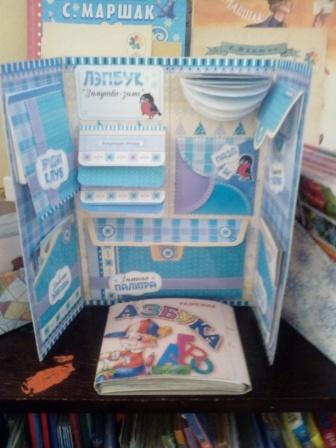 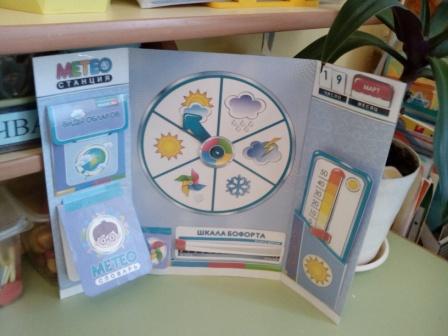 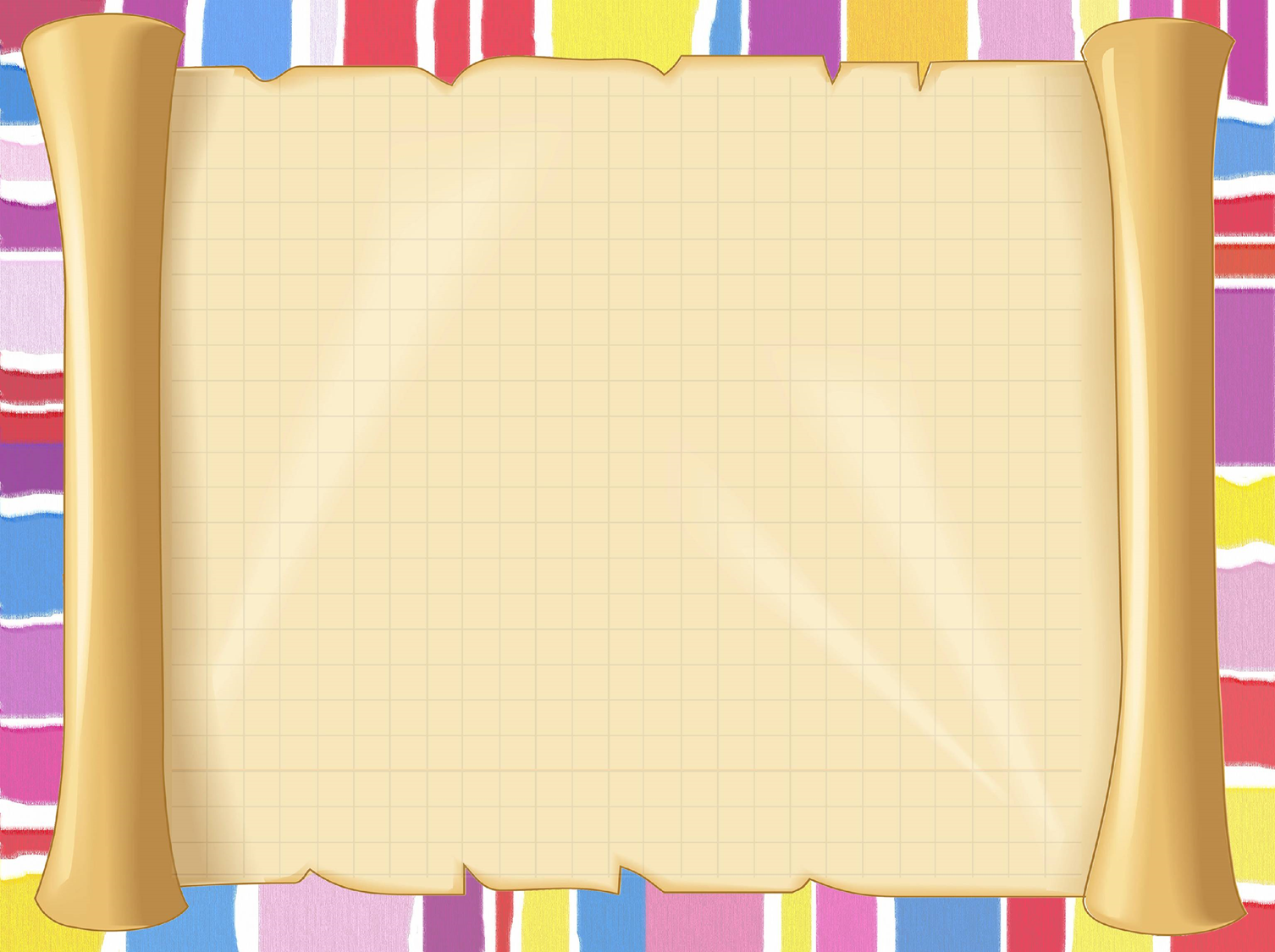 Лепбуки
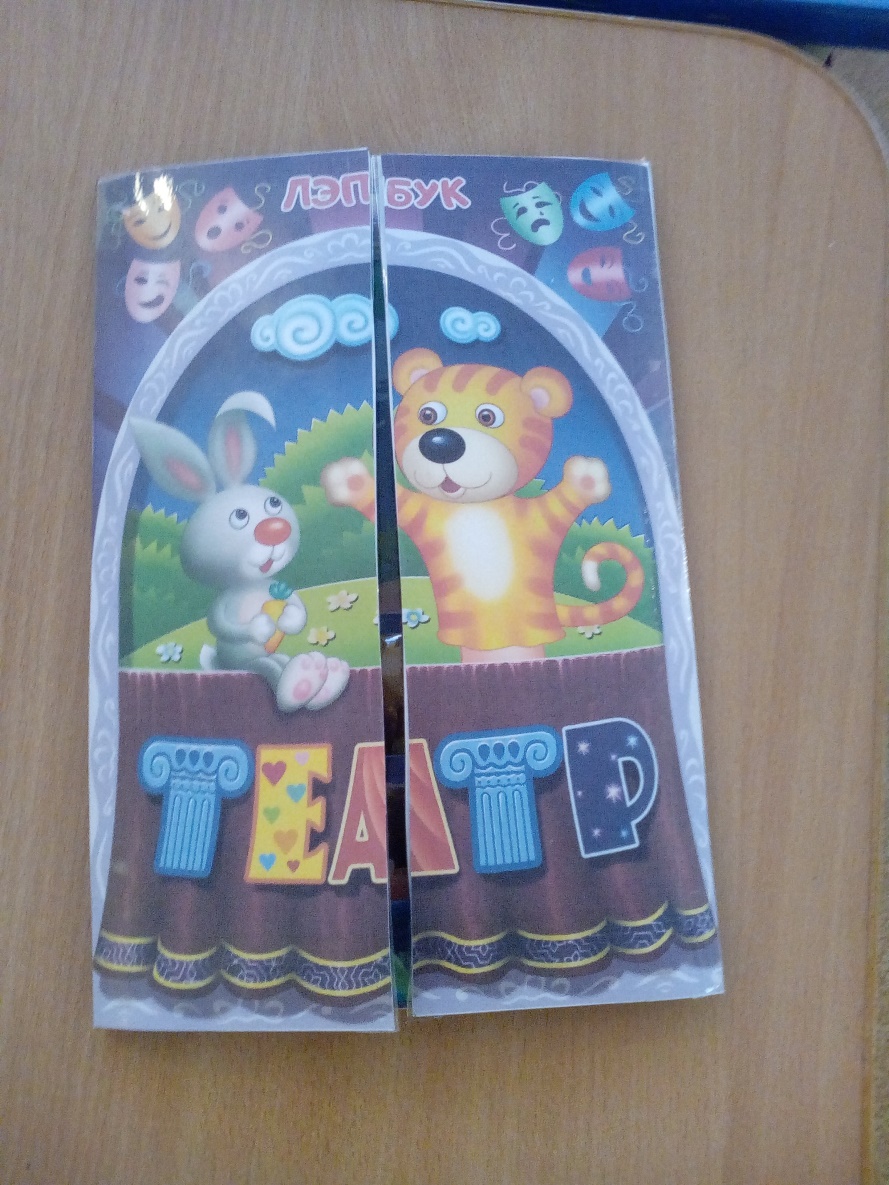 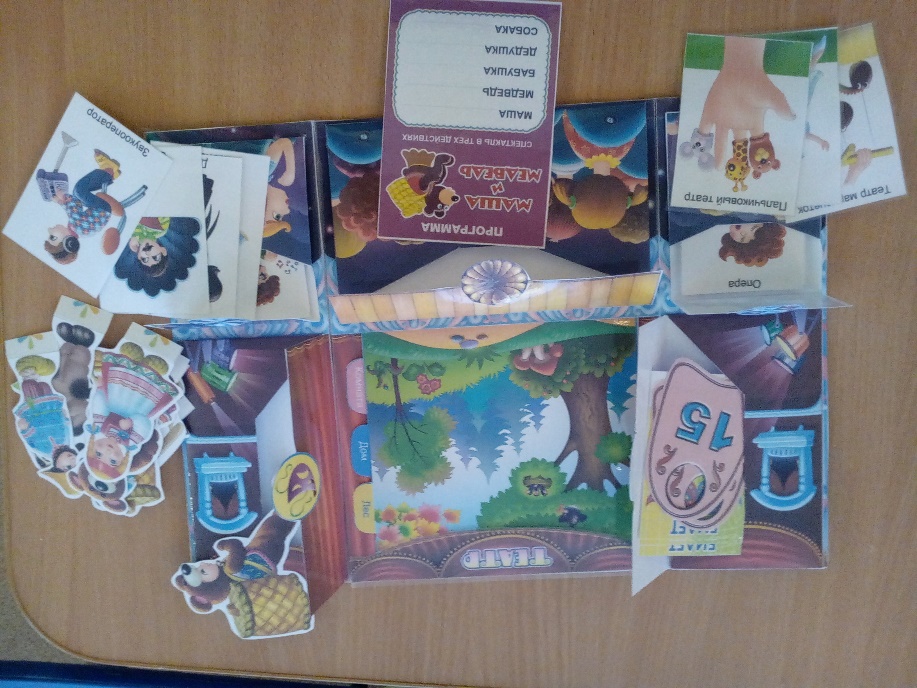 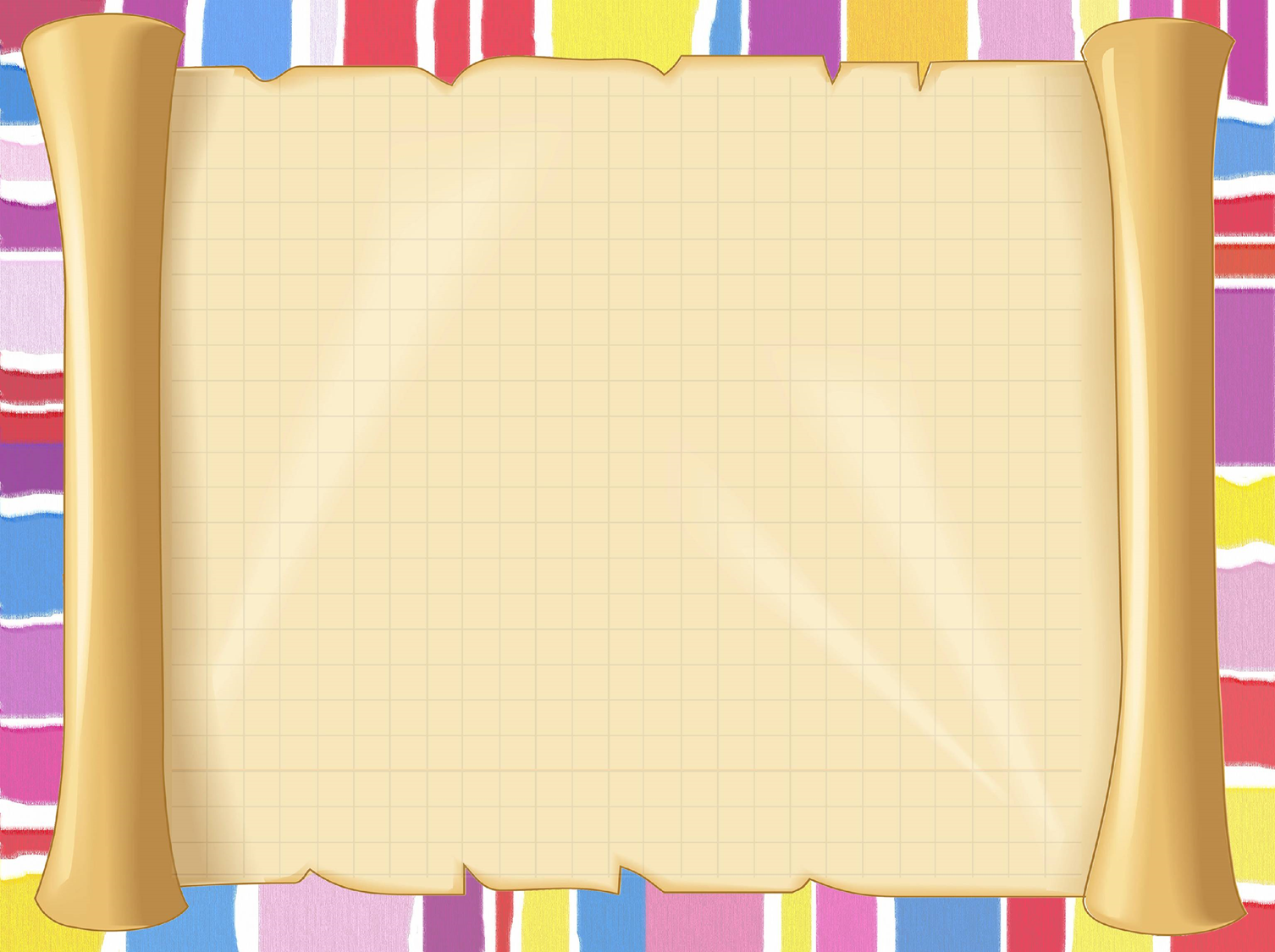 Лепбуки
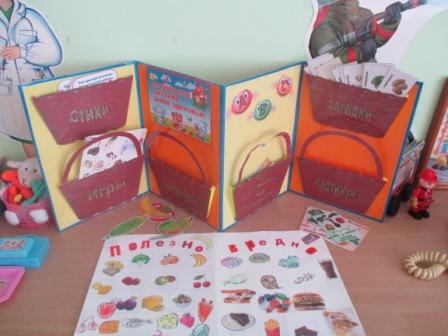 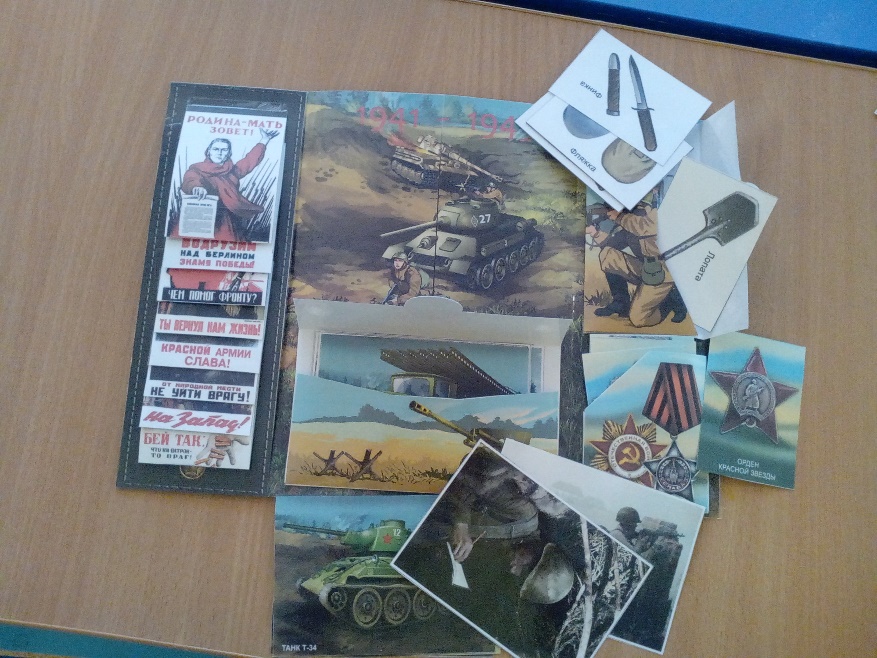 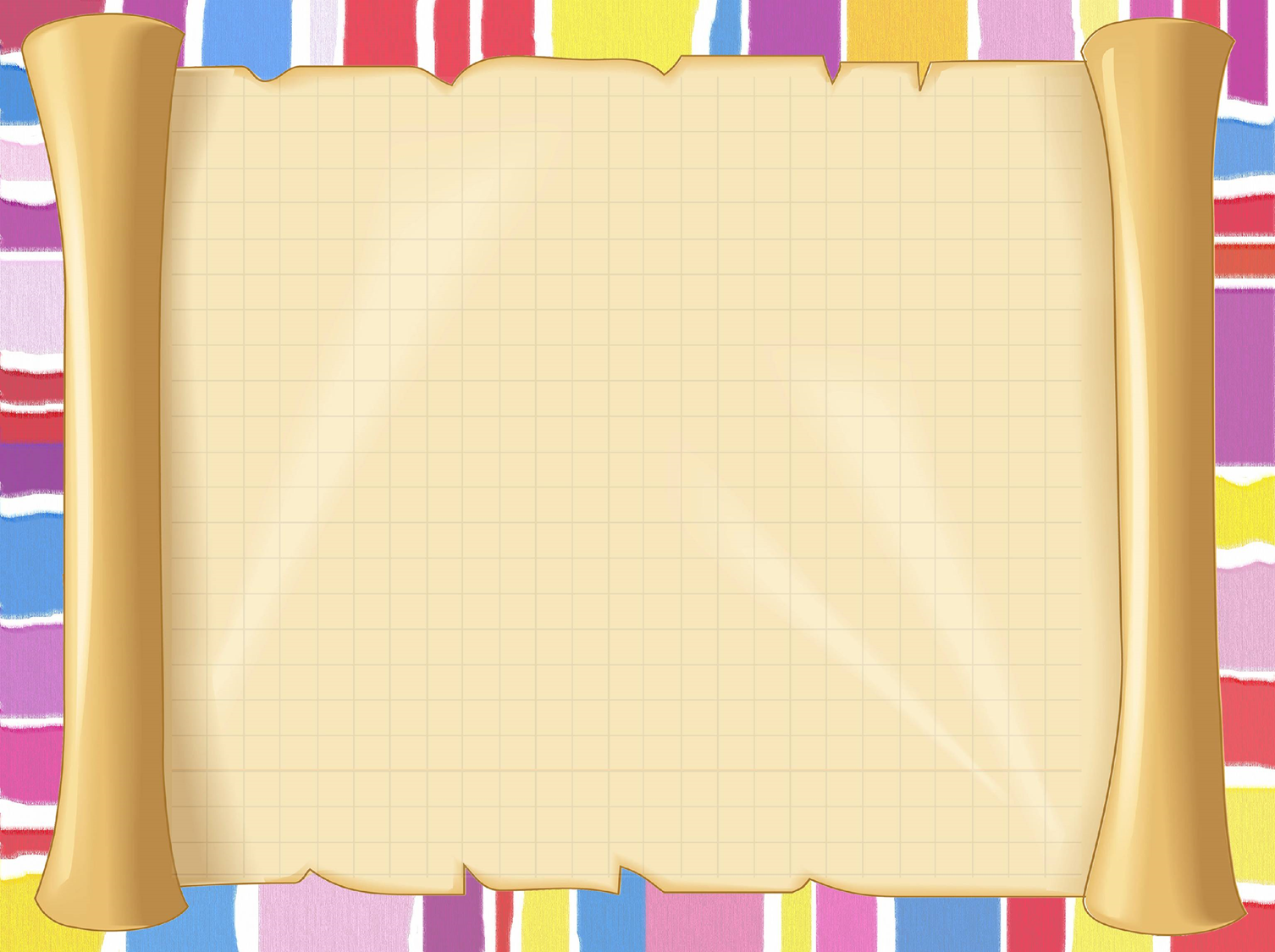 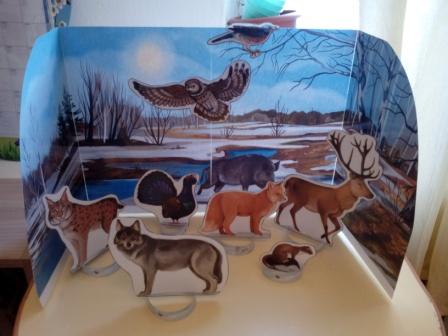 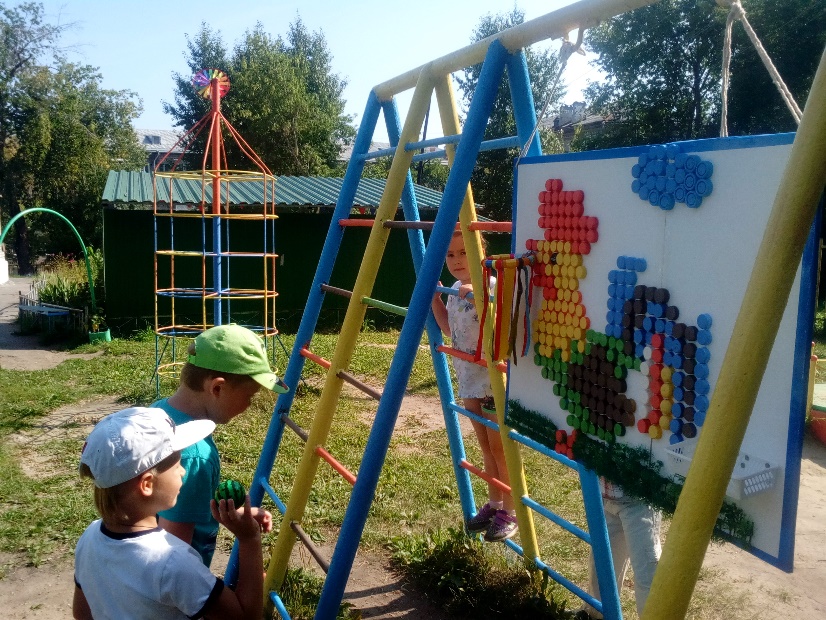 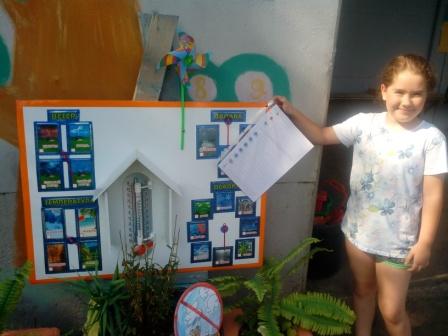 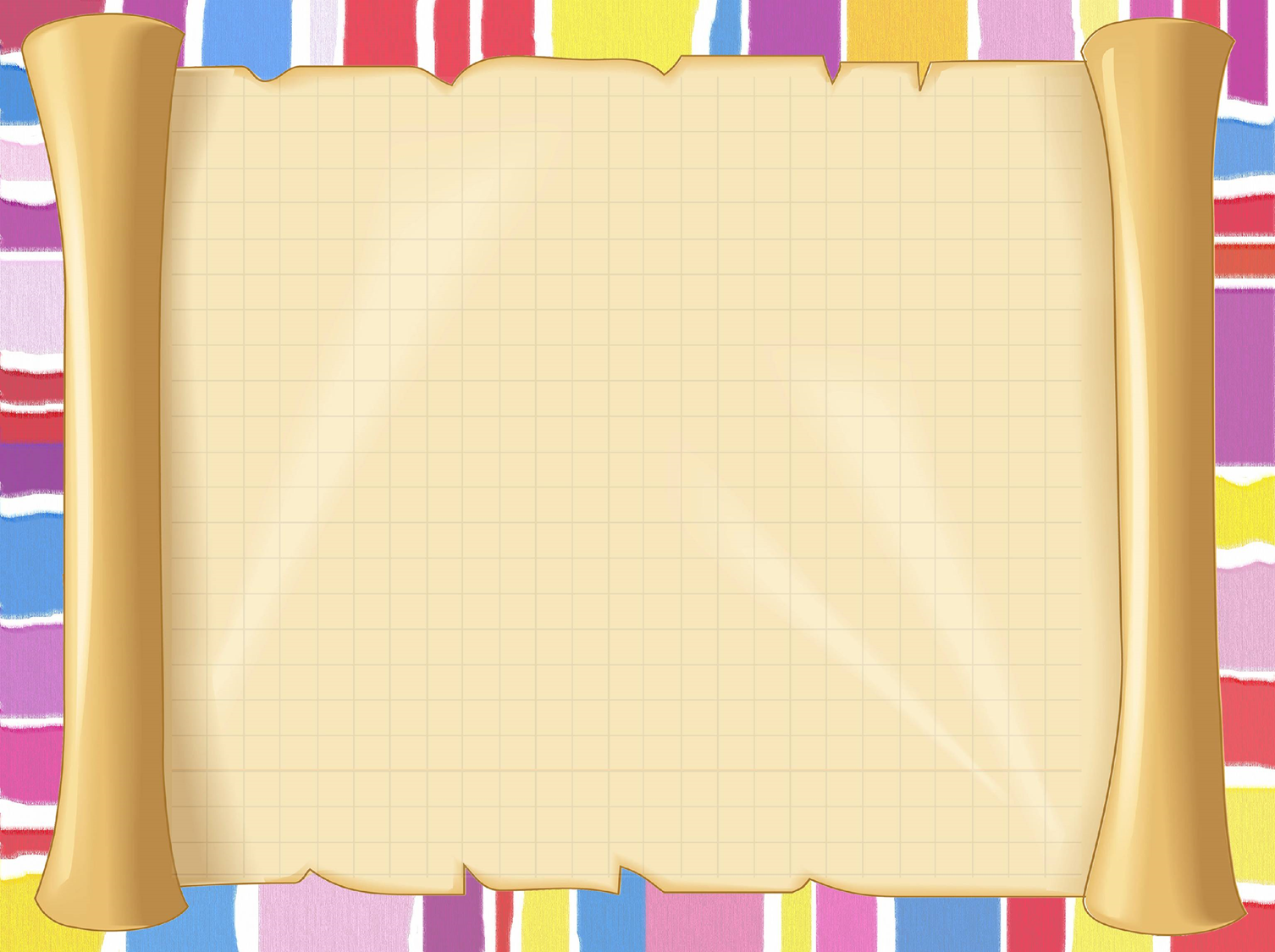 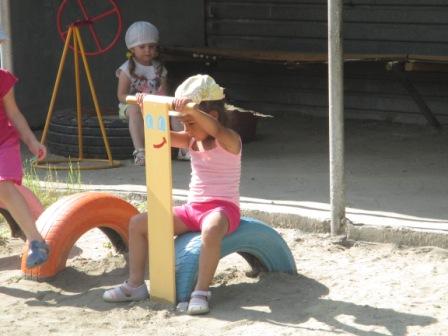 Оформление участков
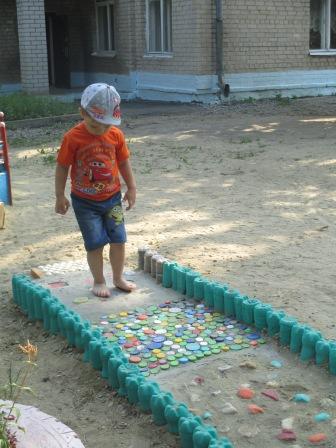 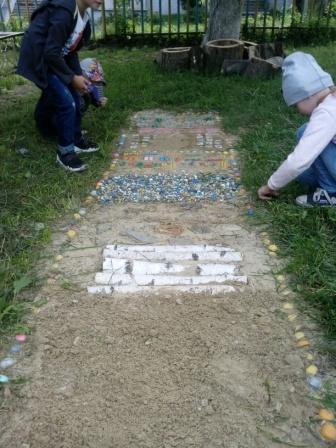 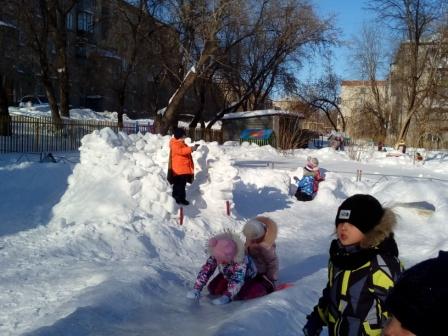 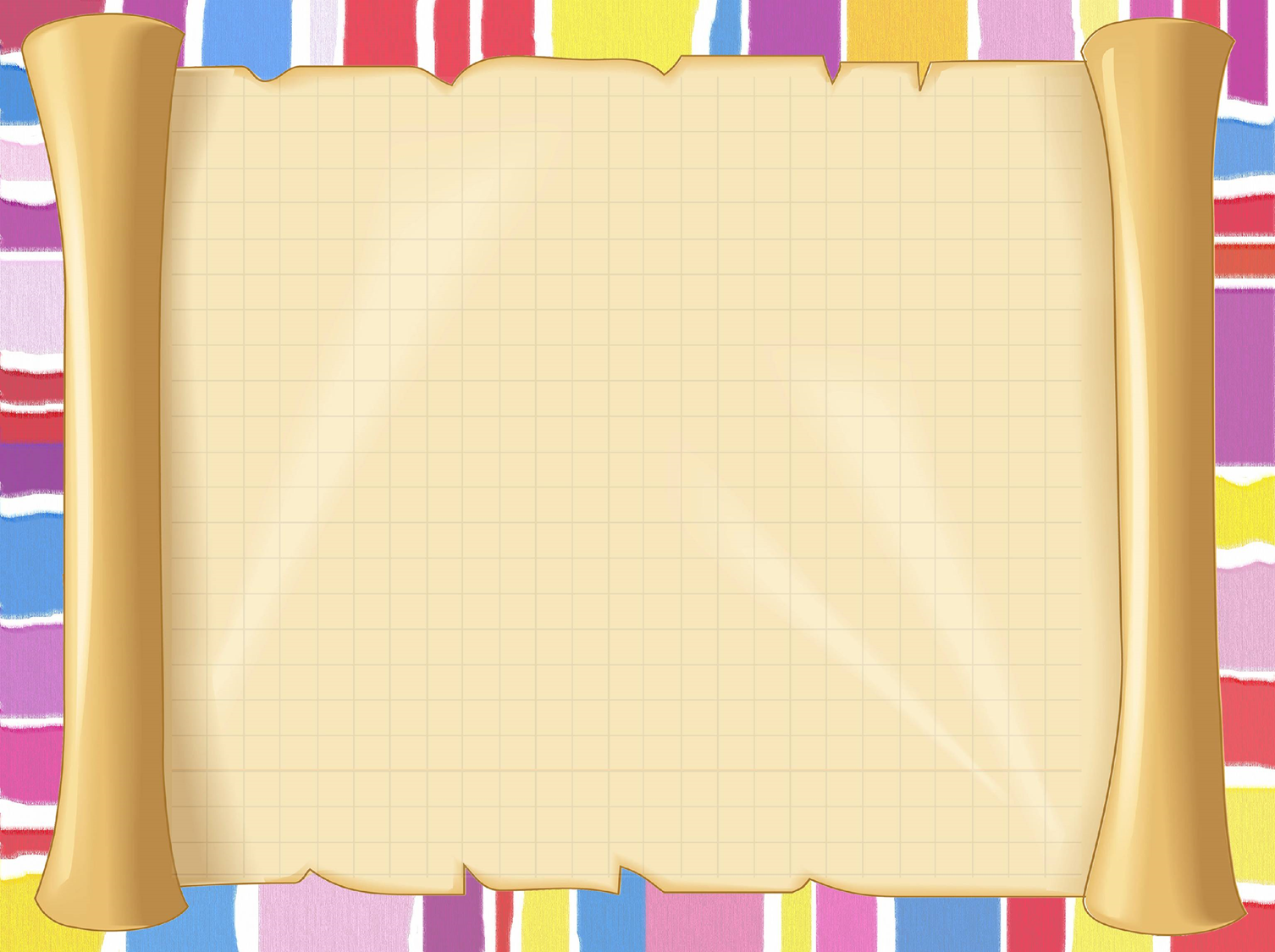 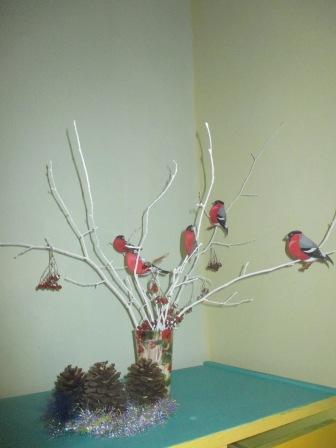 Предметно-пространственная развивающая среда
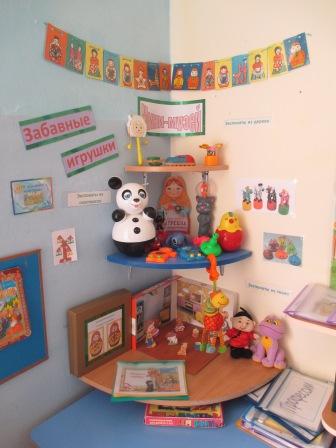 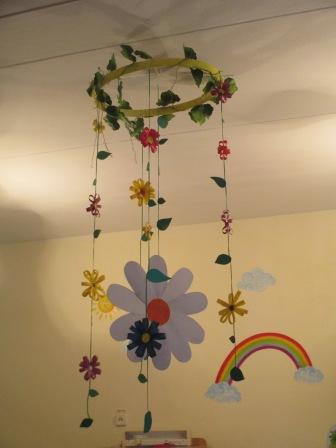 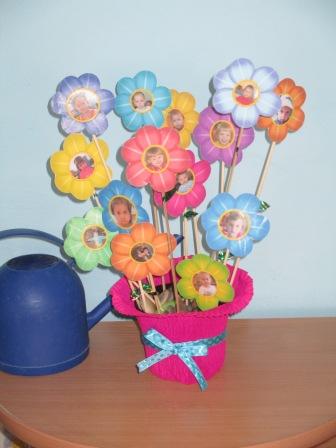 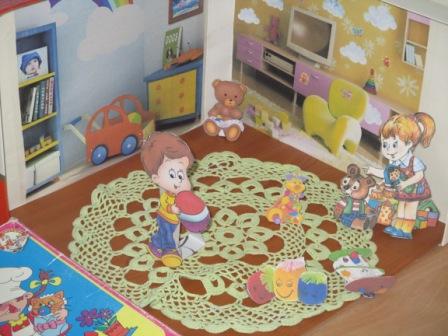 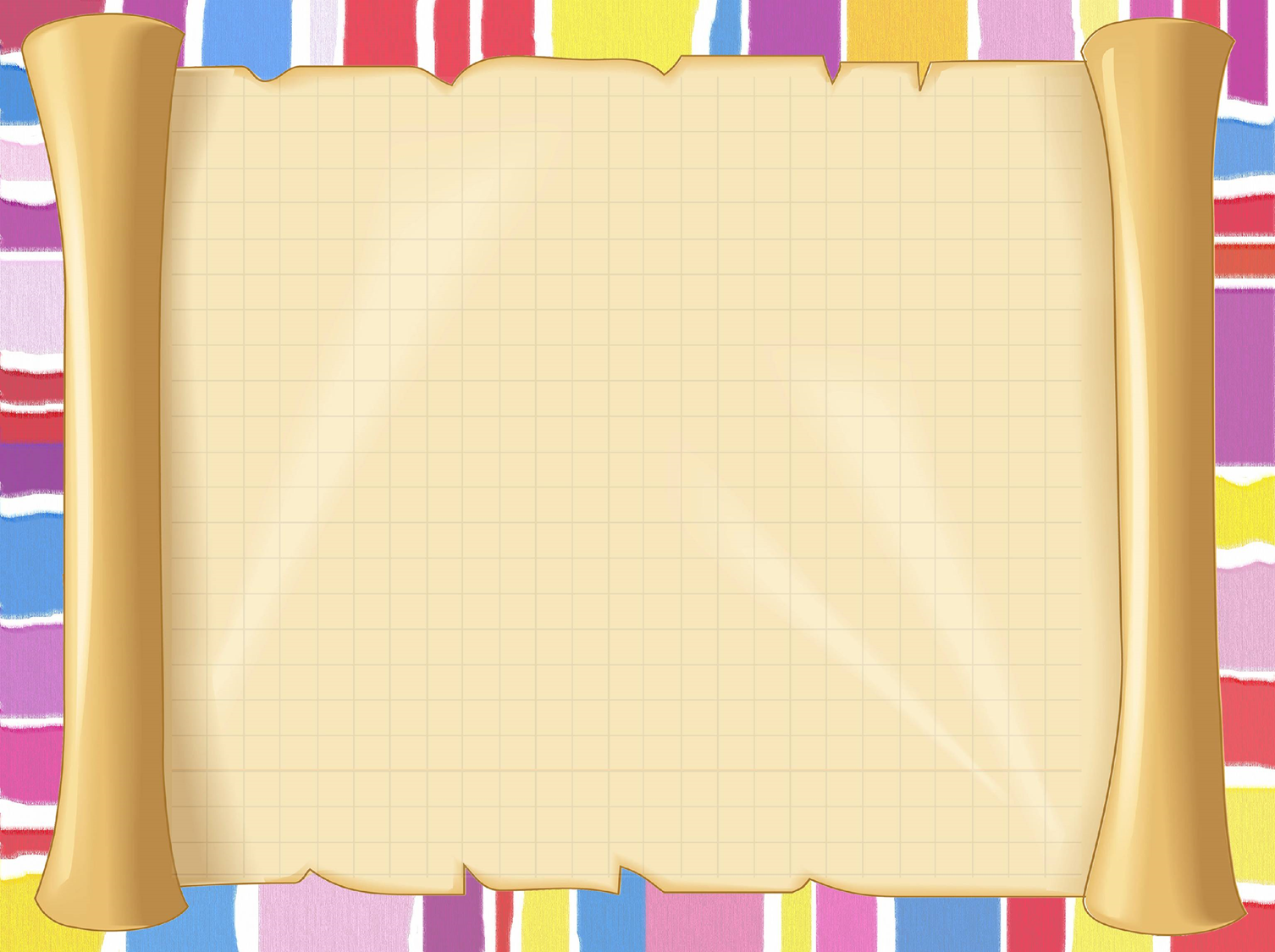 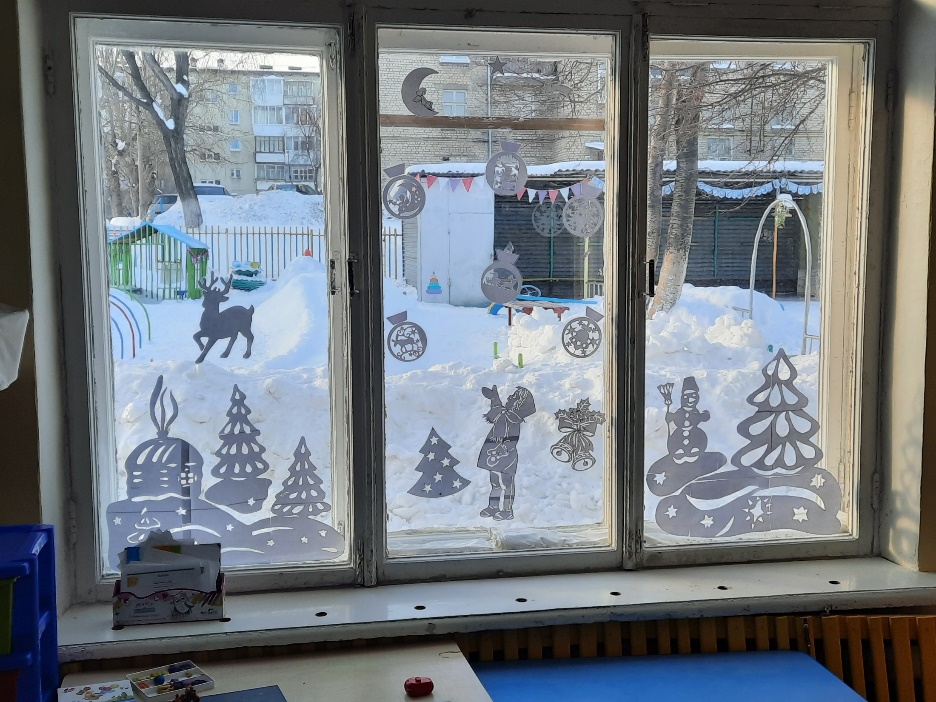 Предметно-пространственная развивающая среда
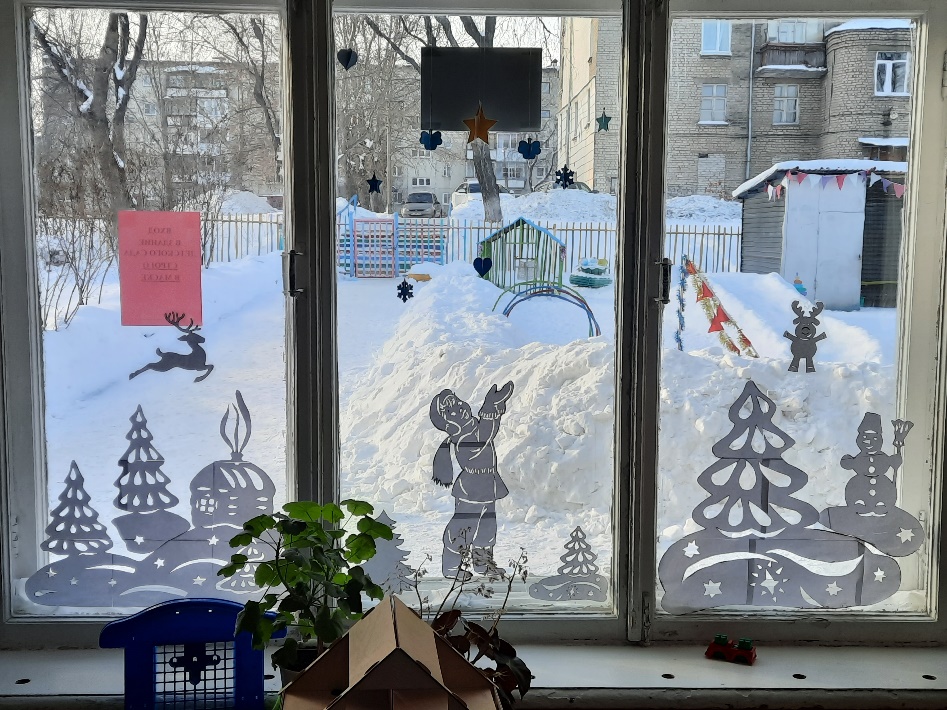 Украшение окон к новому году
Обобщение и распространение опыта
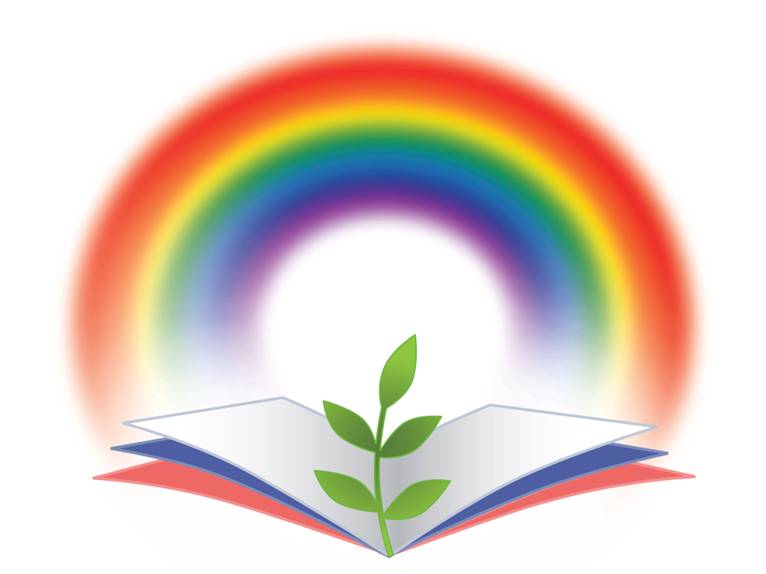 .
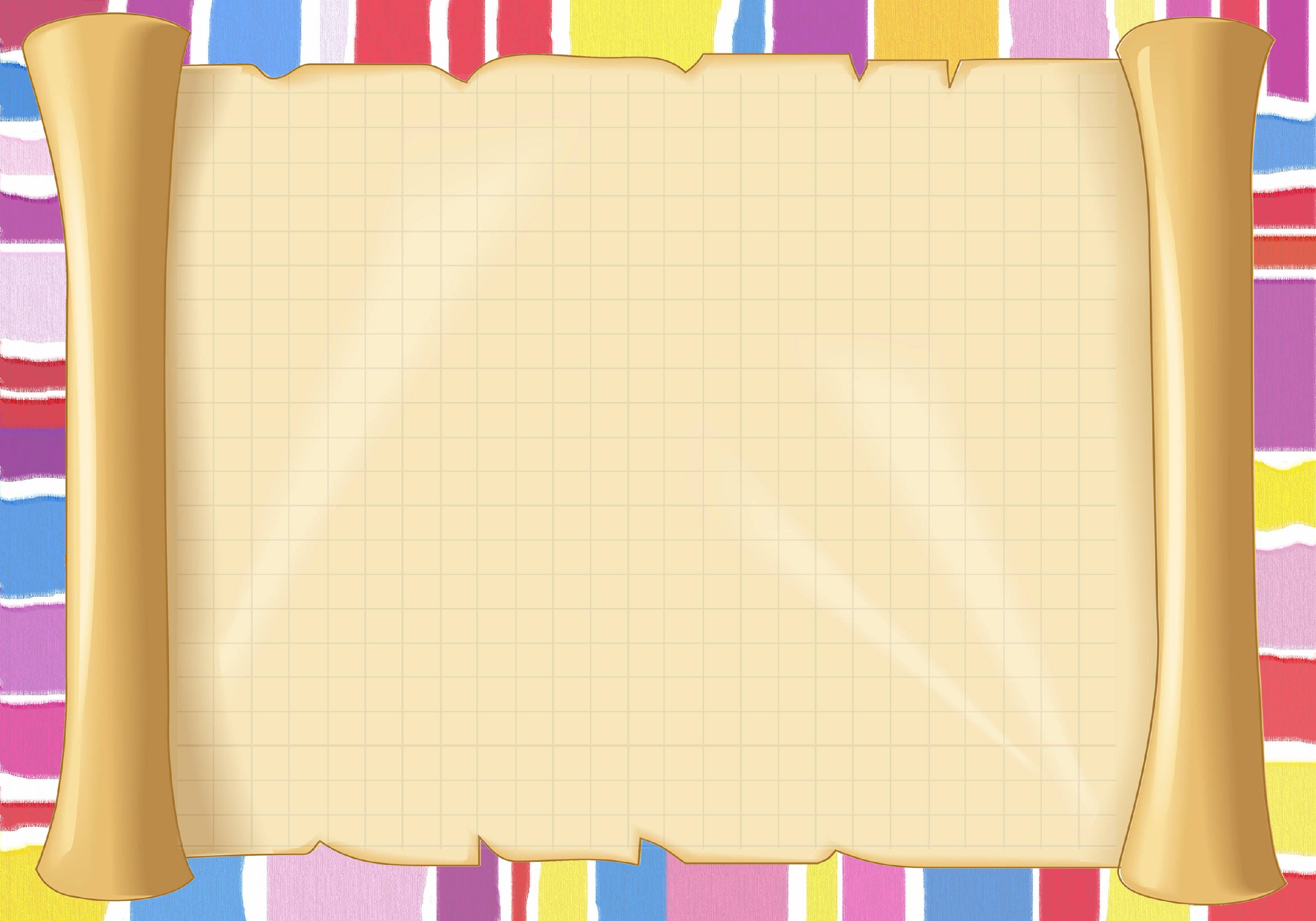 Стажерская площадка октябрь 2019
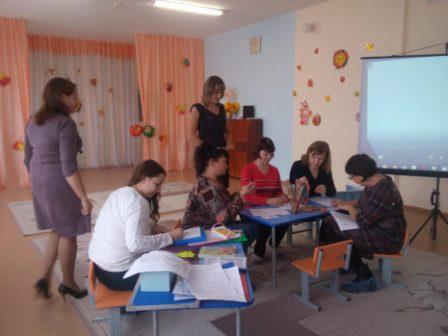 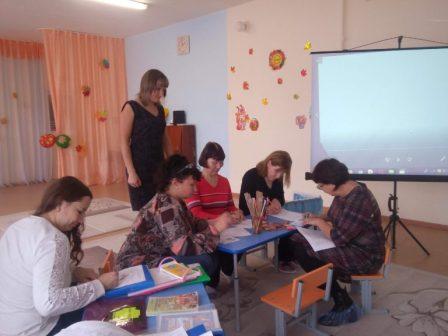 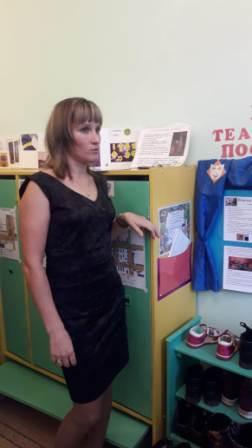 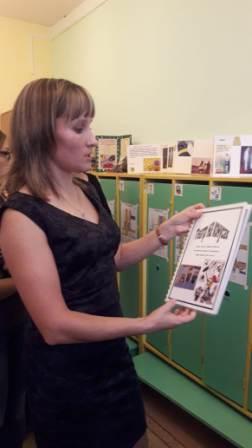 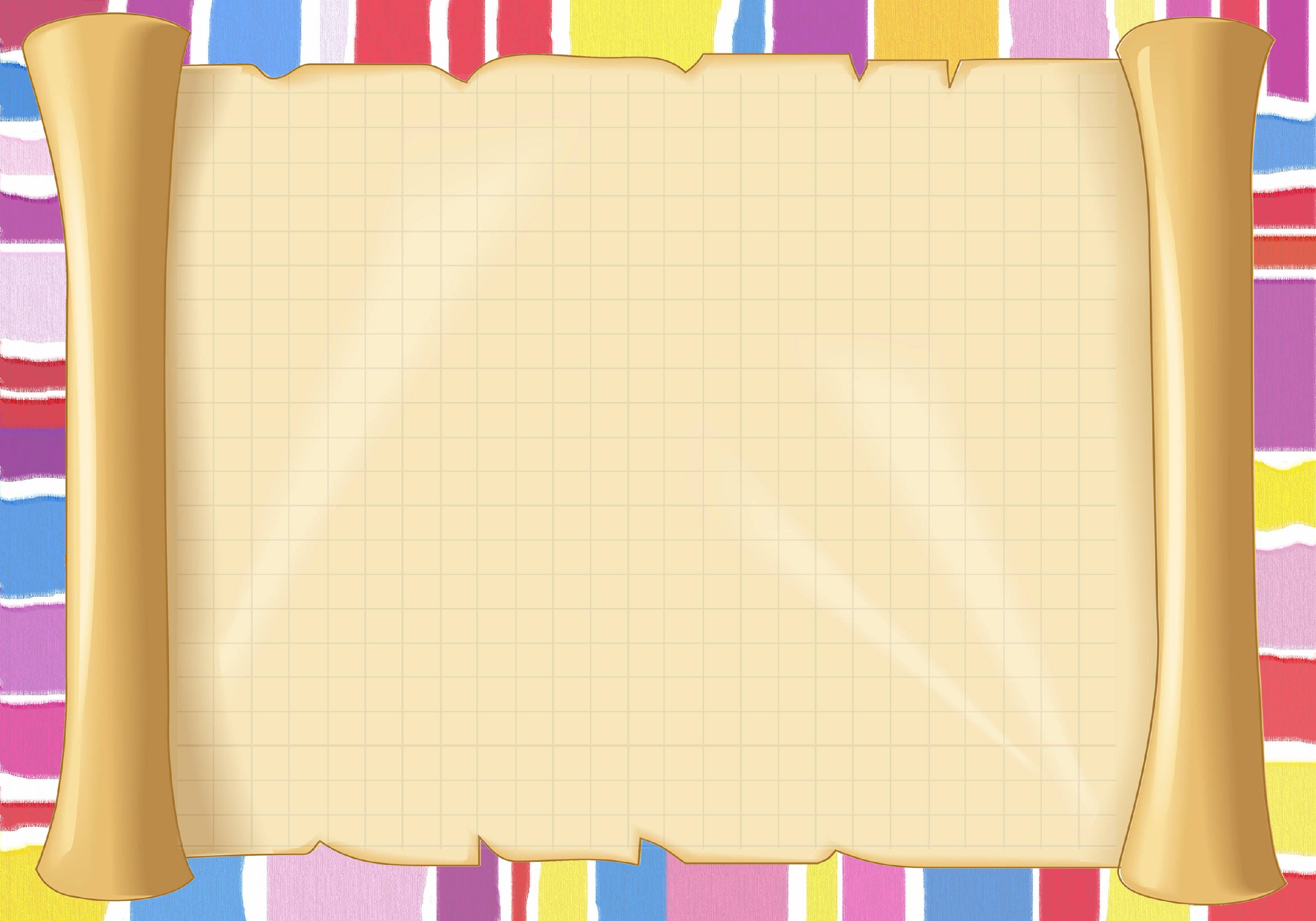 Стажерская площадка апрель 2017
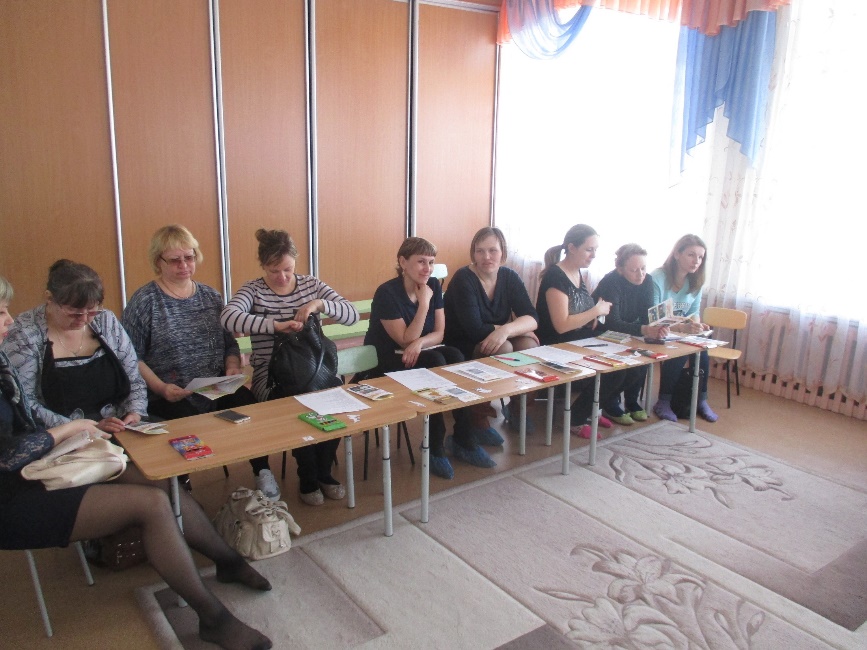 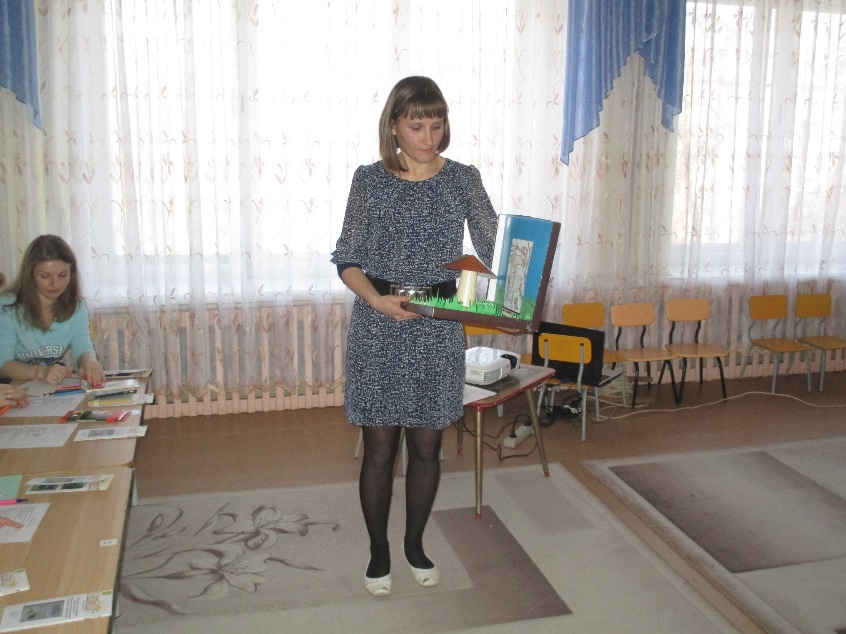 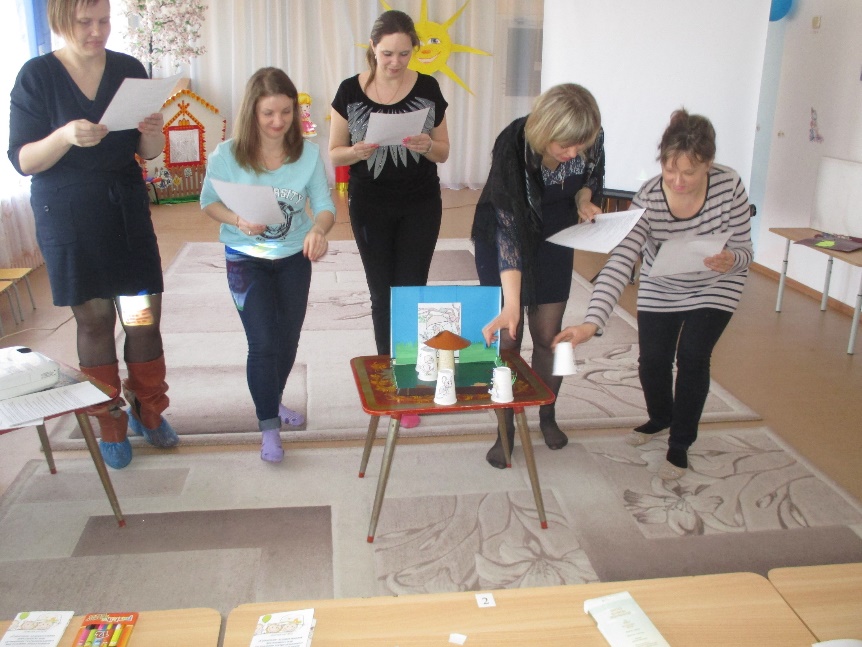 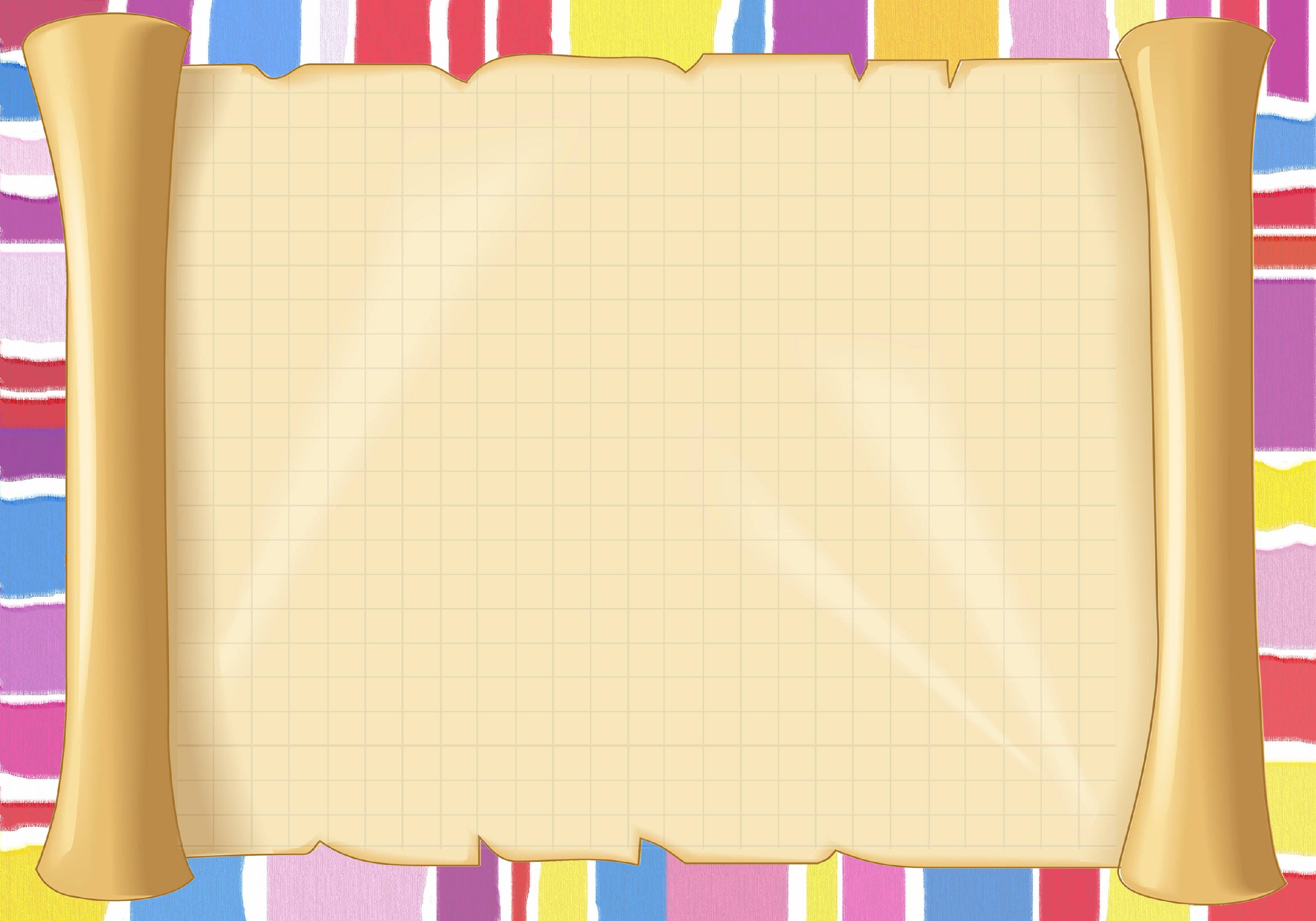 Педагогические чтения 2017
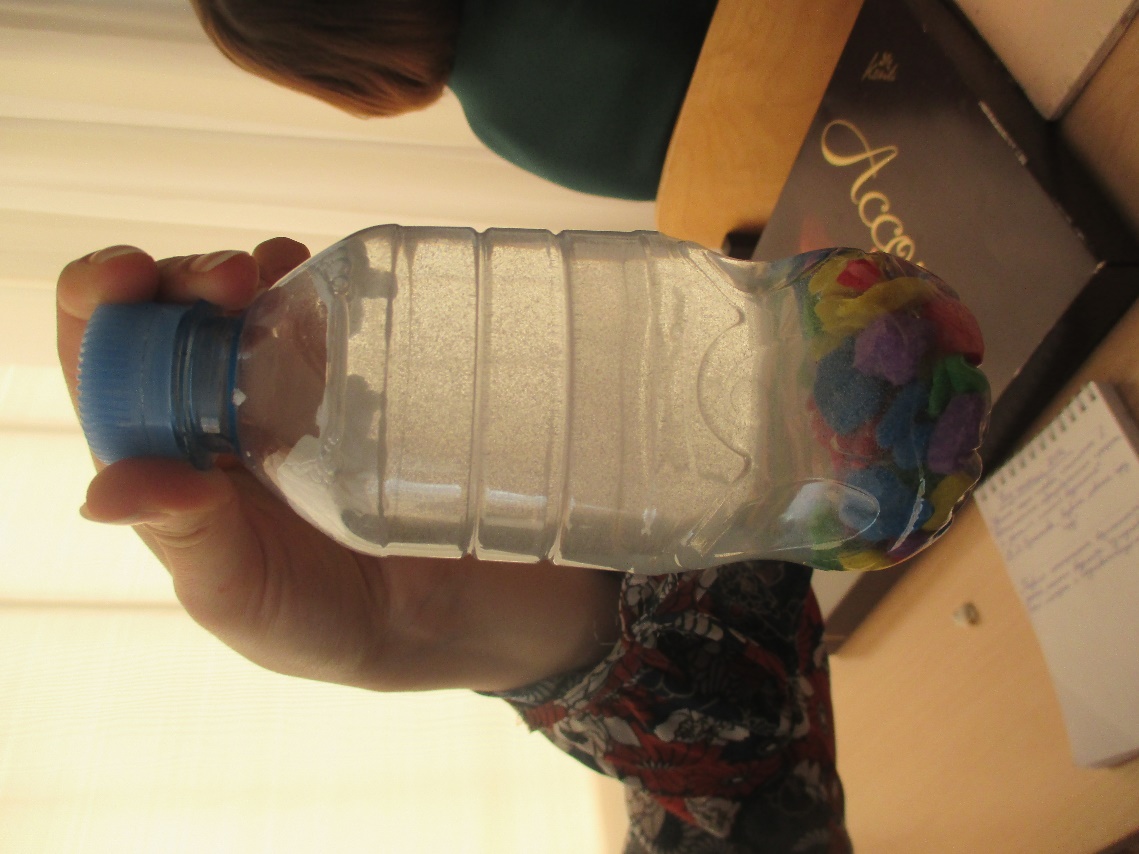 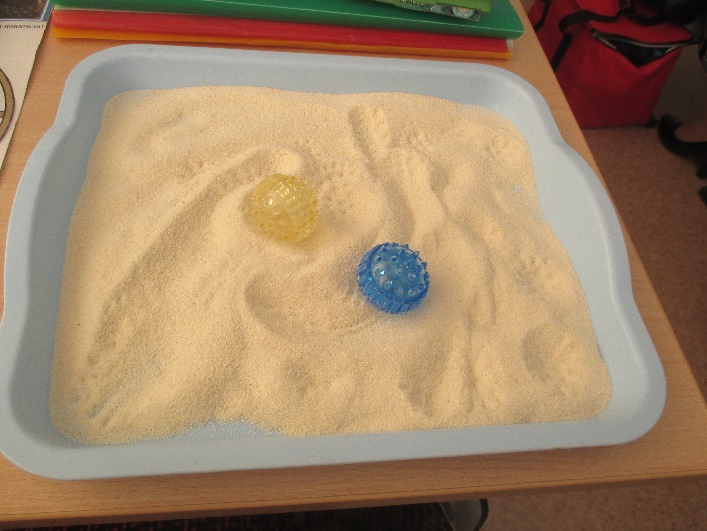 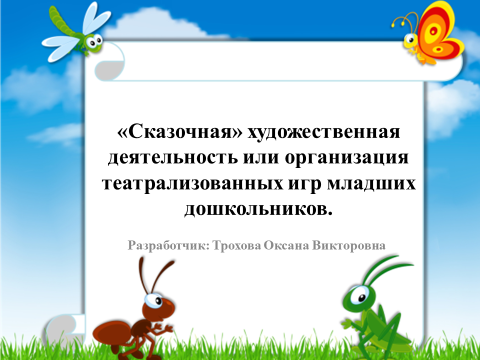 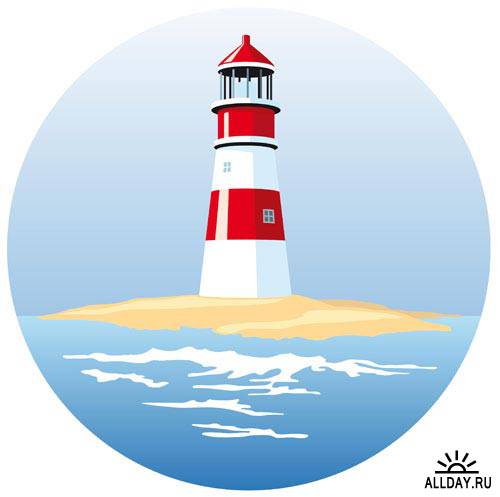 Мой индивидуальный образовательный маршрут
.
Отзывы 
        моих коллег, родителей,
воспитанников
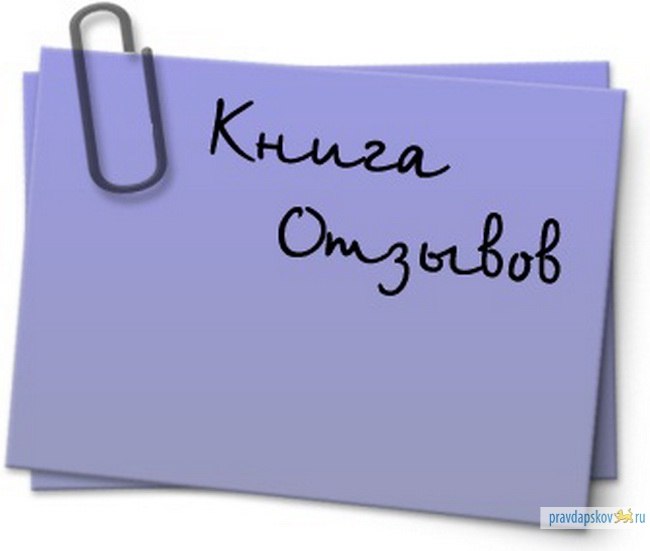 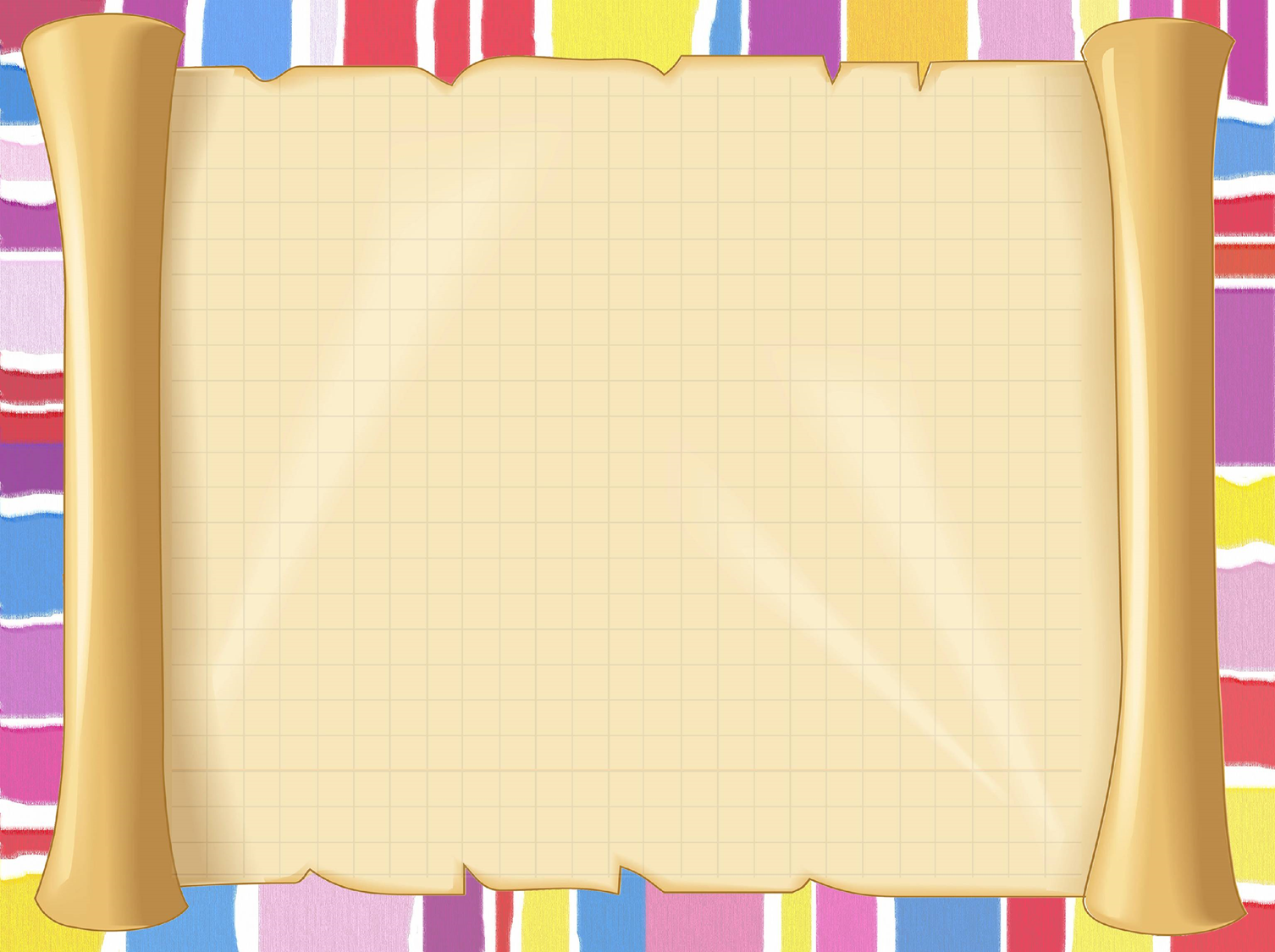 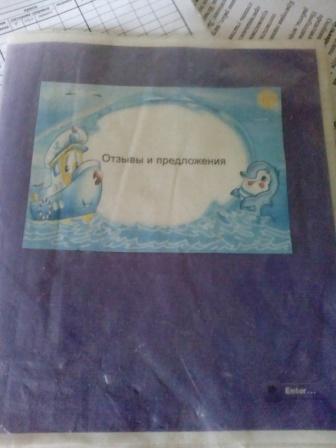 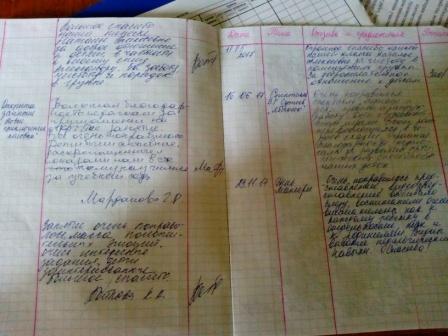 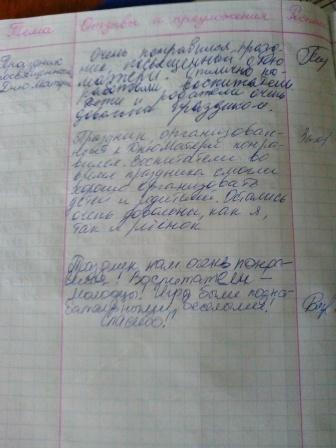 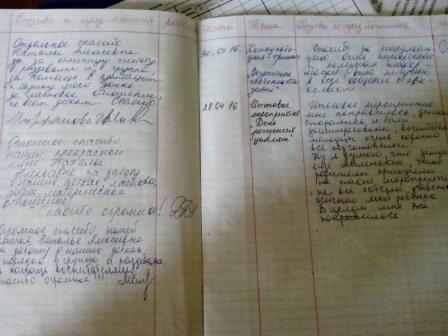 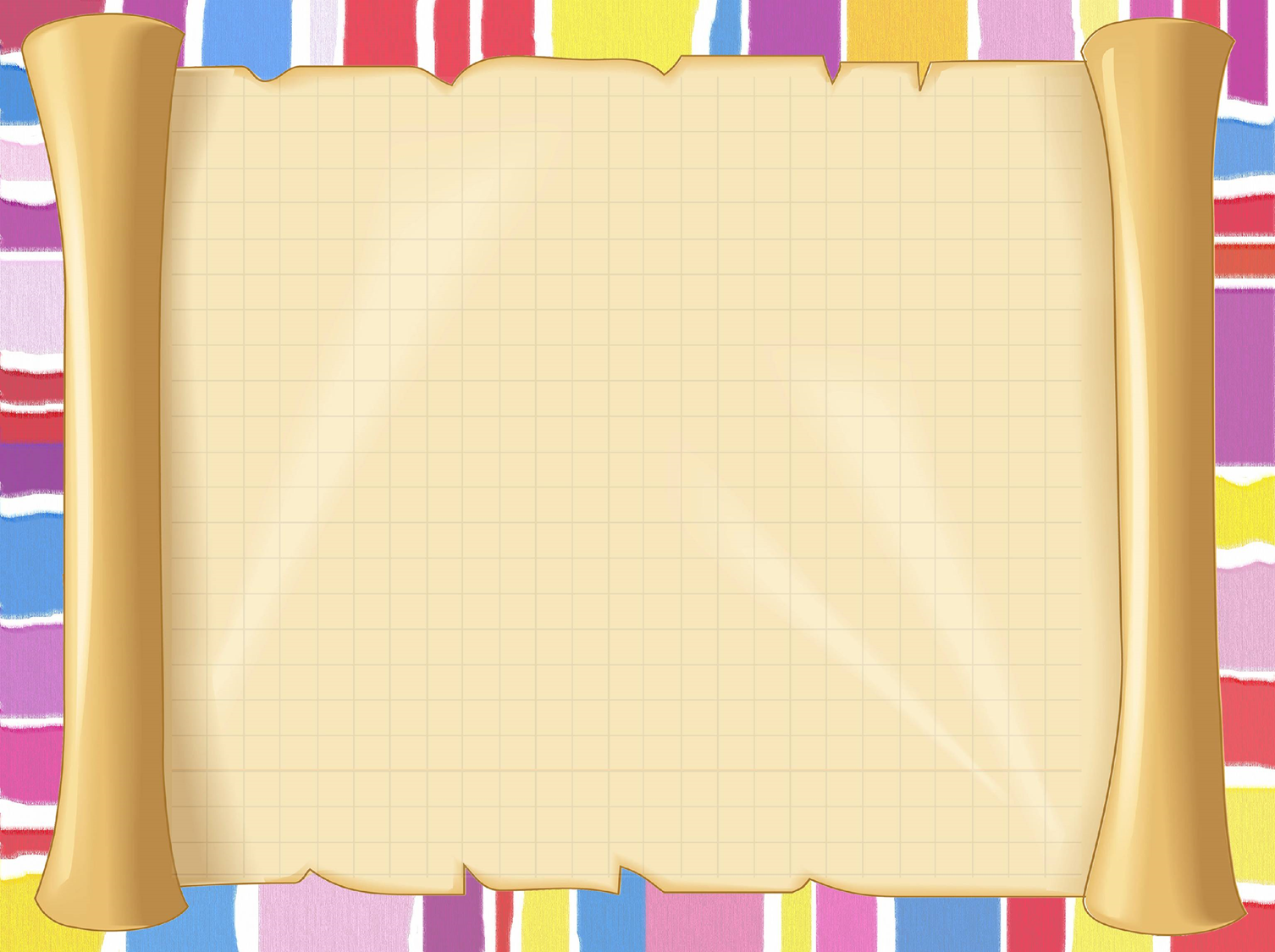 2019-2020
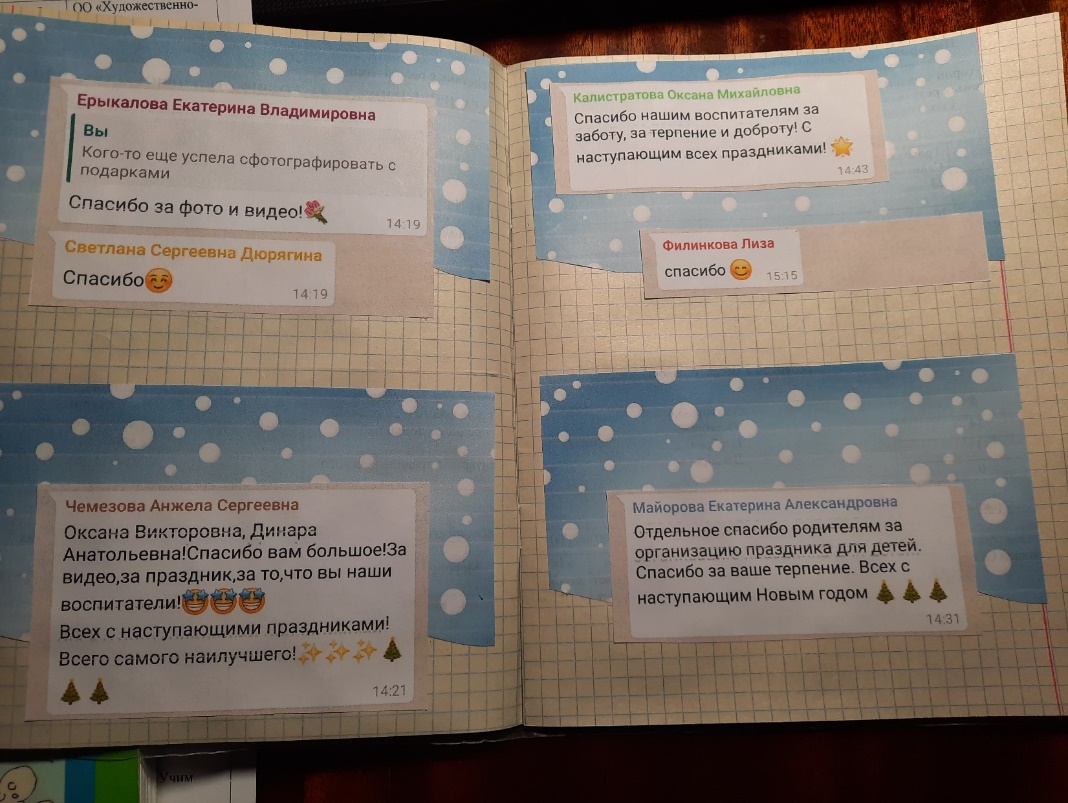 Фотоархив
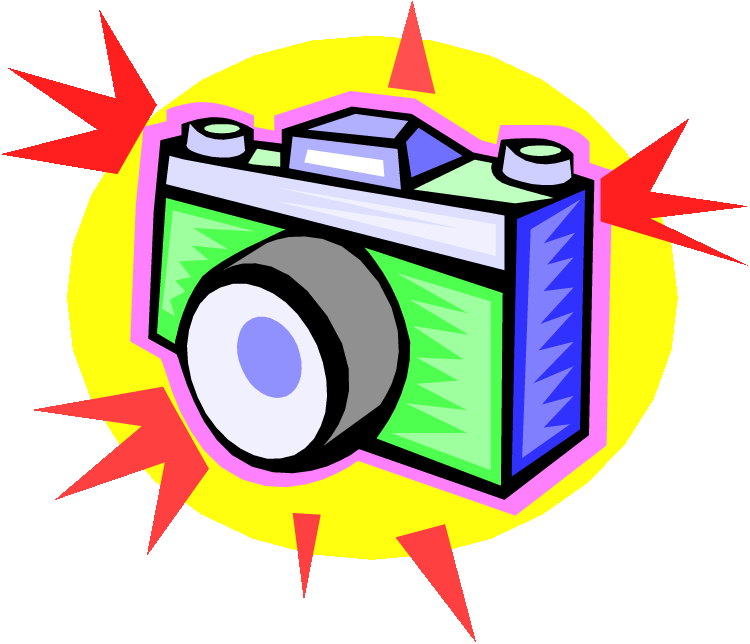 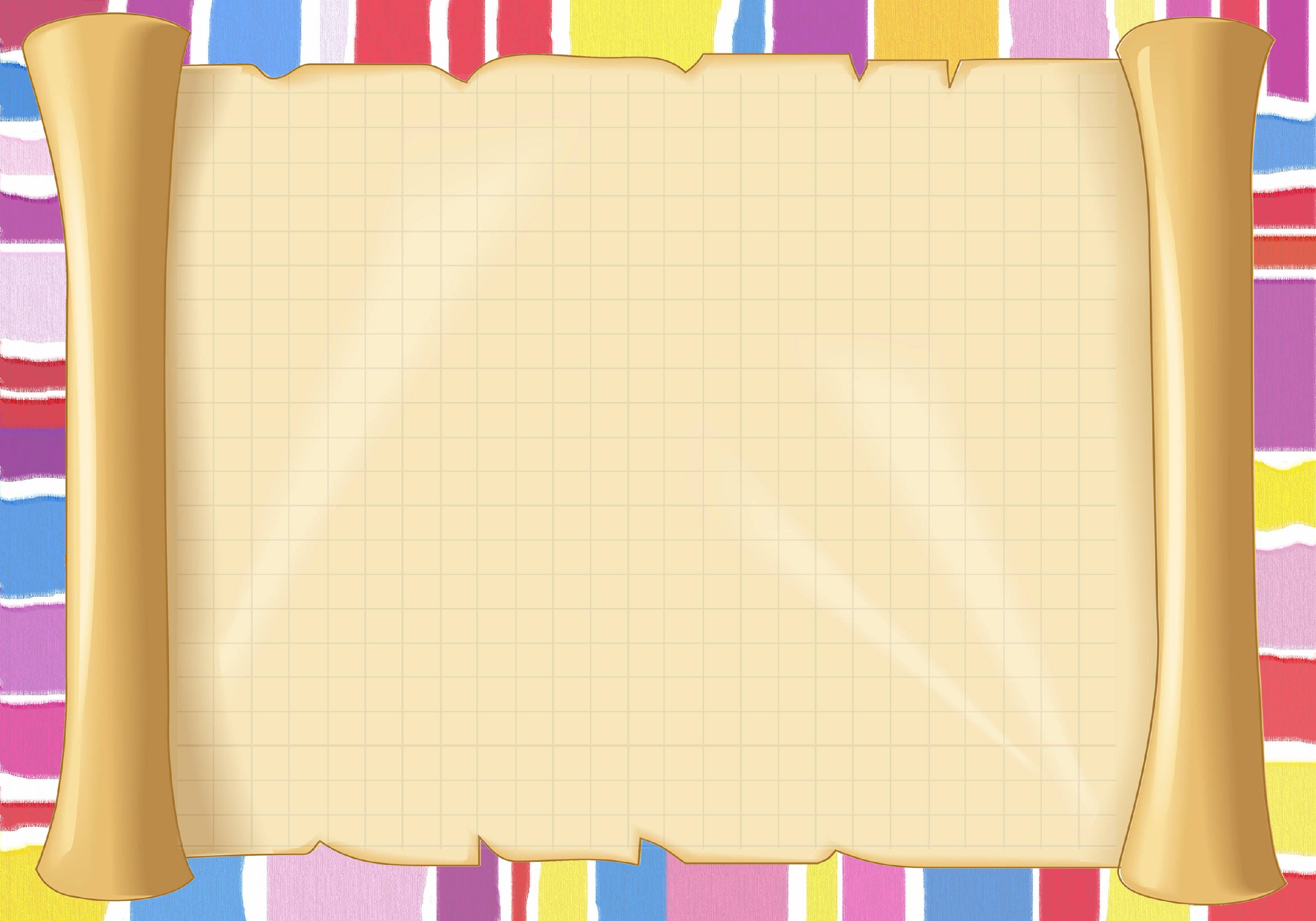 Центры развития в группах
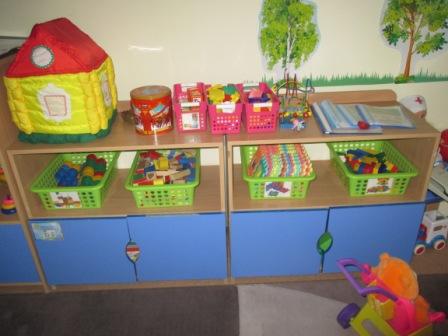 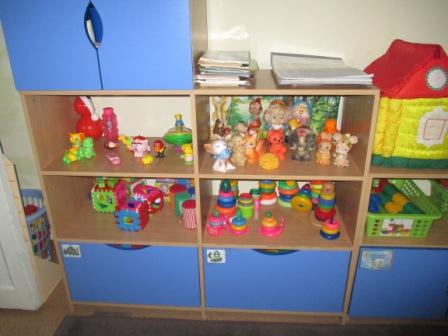 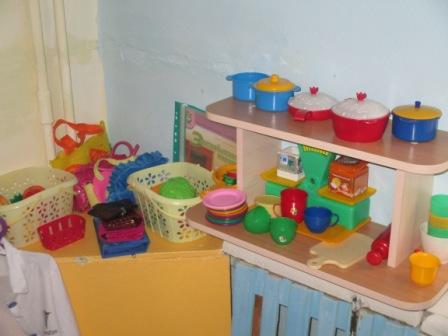 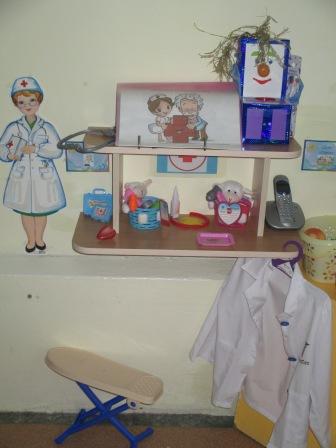 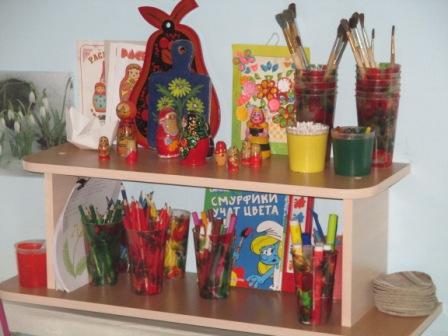 1 младшая группа
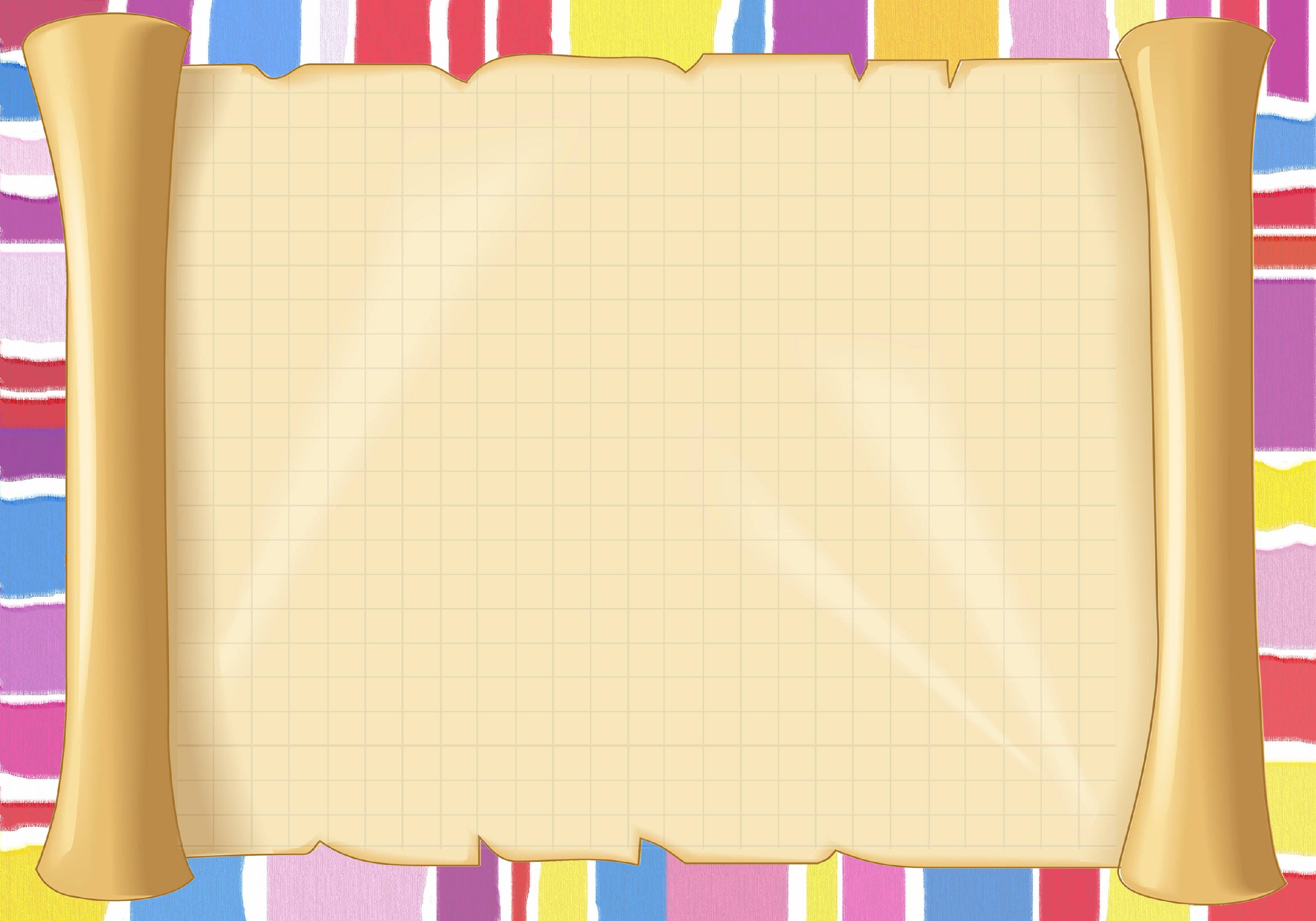 Центры развития в группах
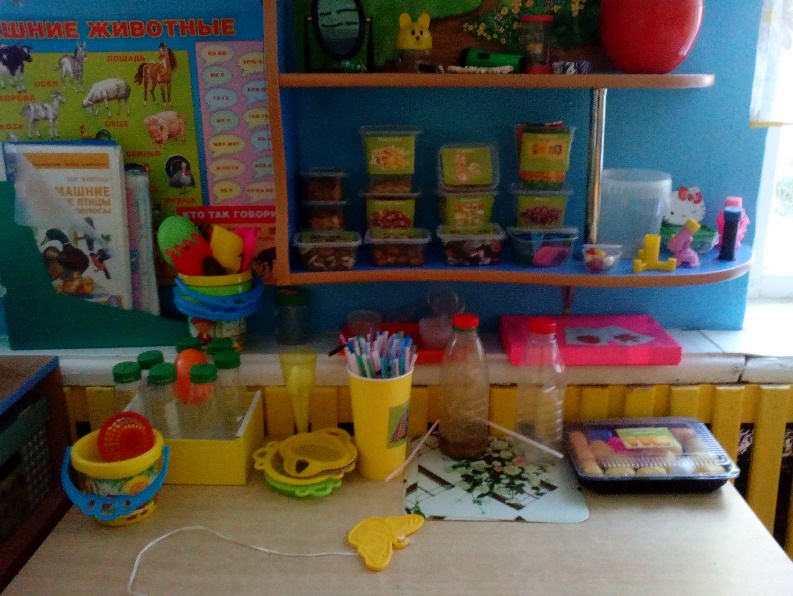 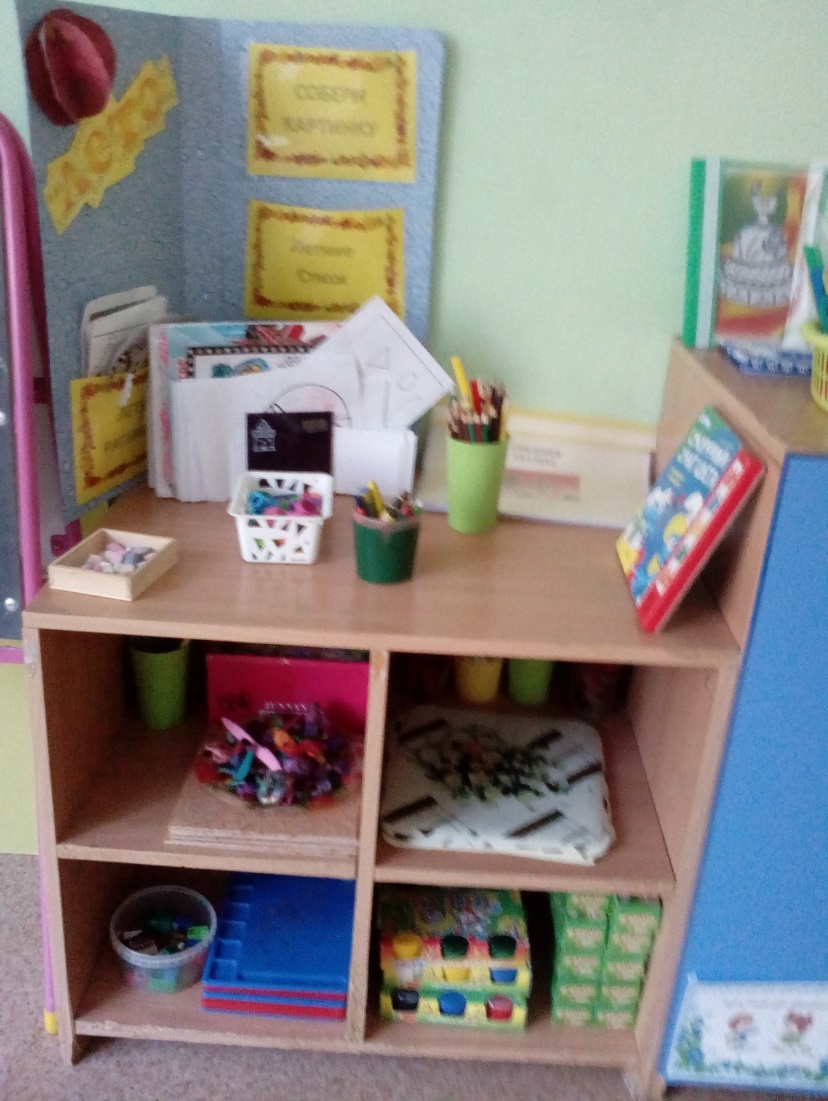 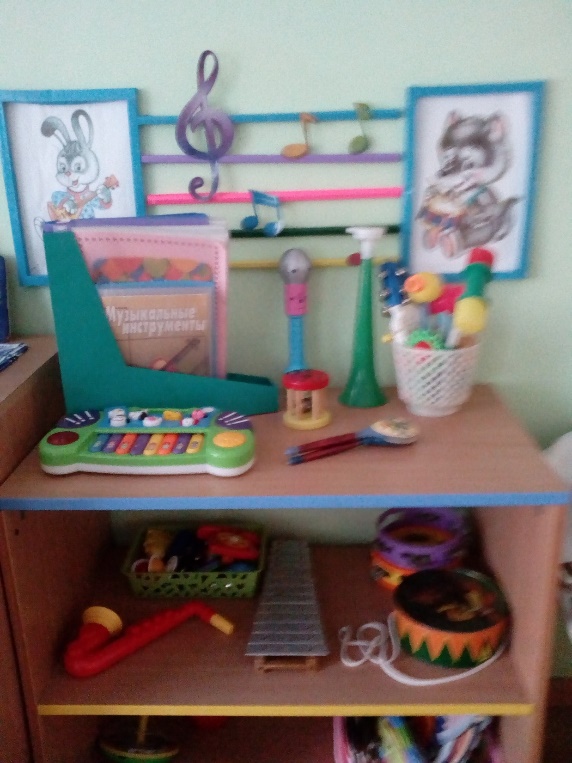 2 младшая группа
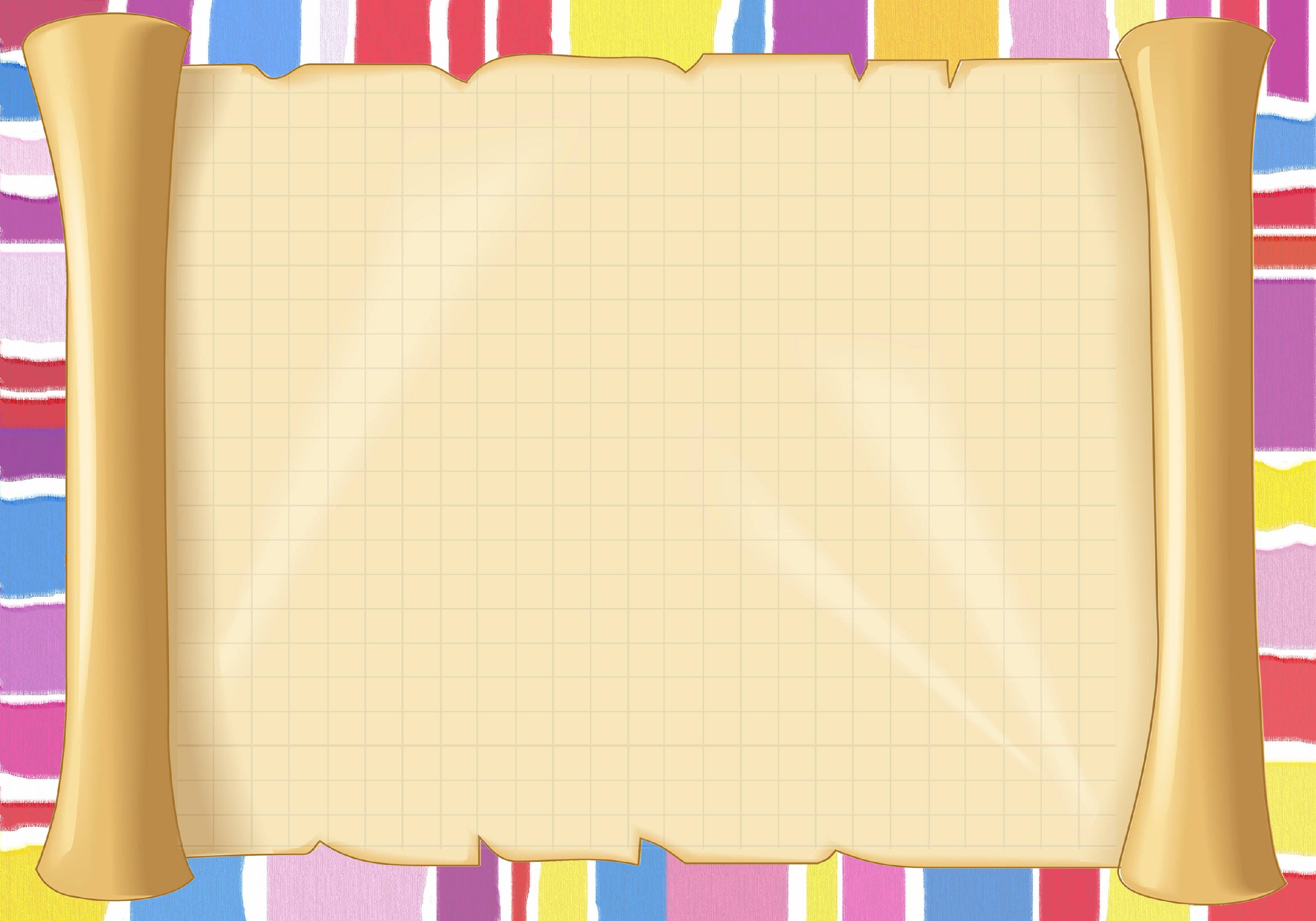 Центры развития в группах
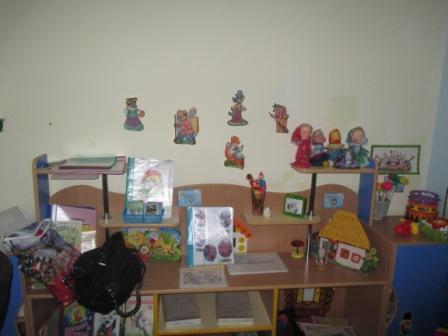 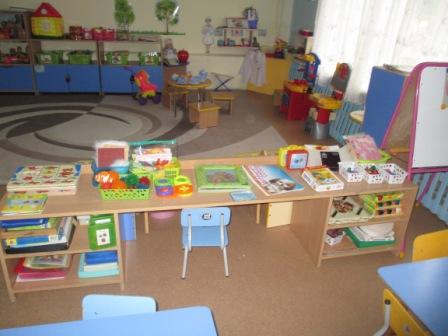 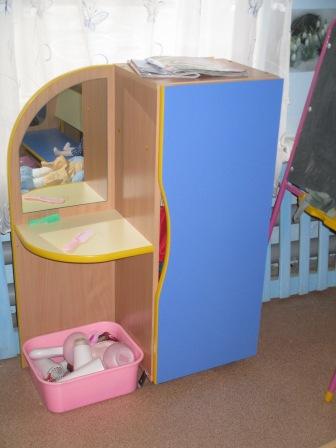 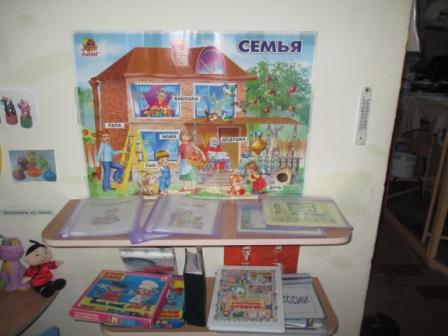 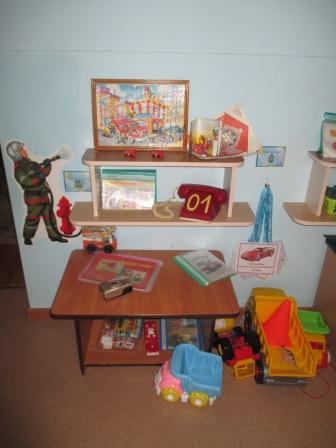 1 младшая группа
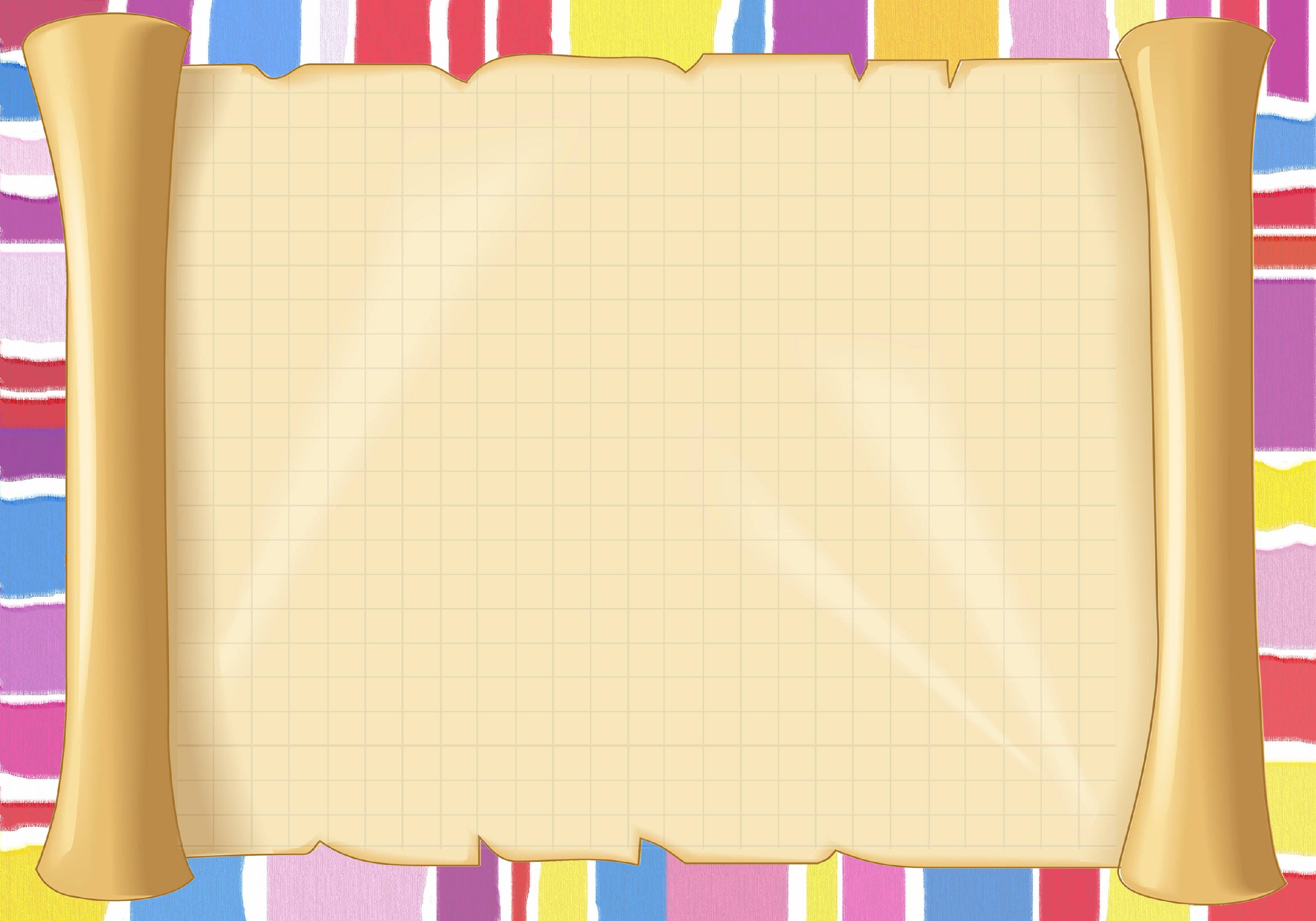 Центры развития в группах
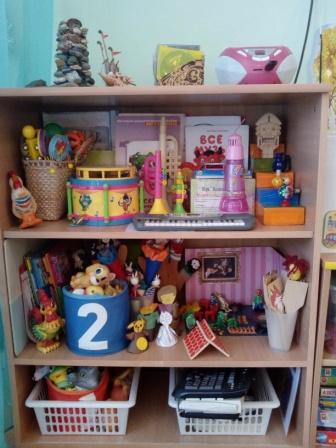 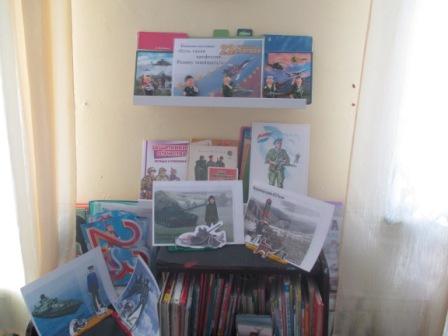 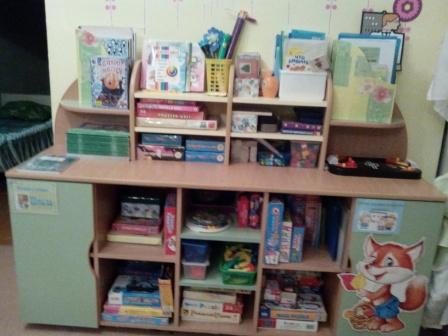 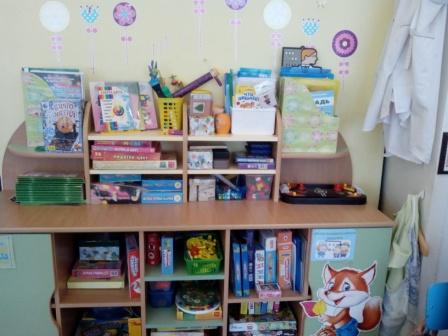 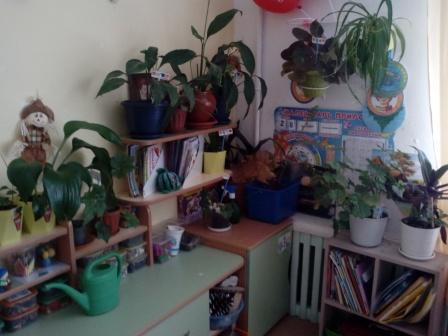 Подготовительная к школе группа
Творческая мастерская
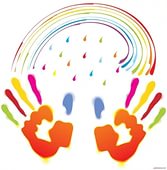 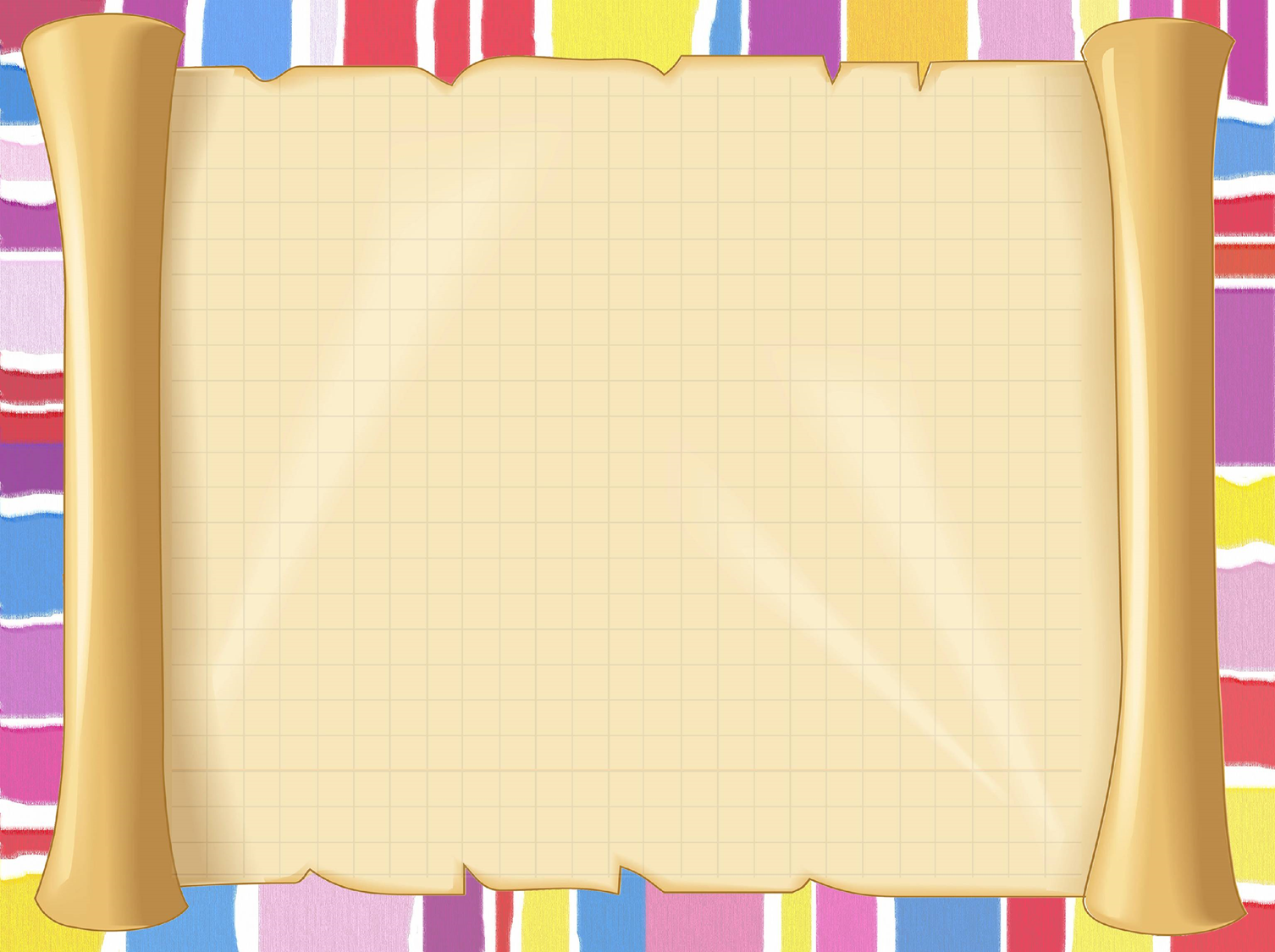 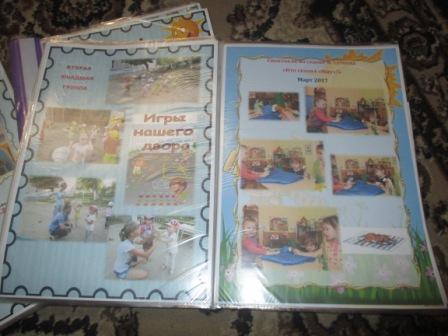 Детские портфолио
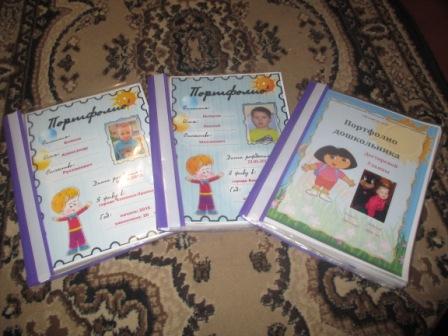 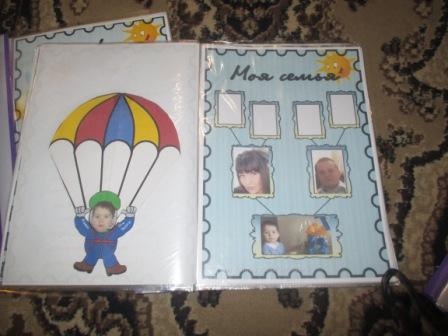 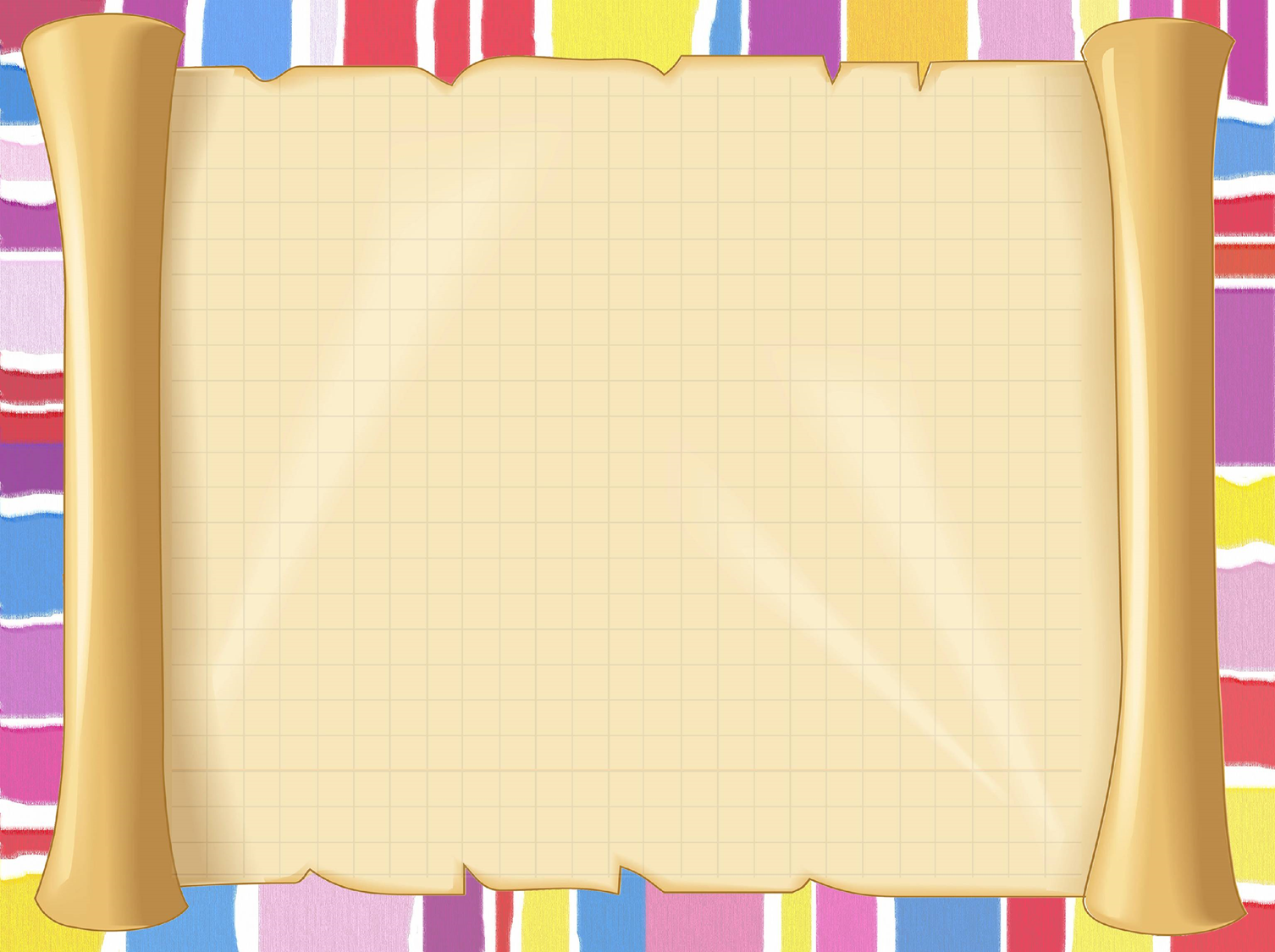 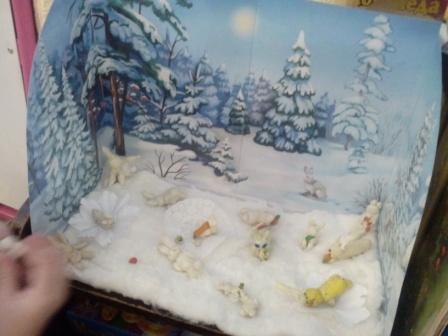 Макеты созданные совместно с детьми
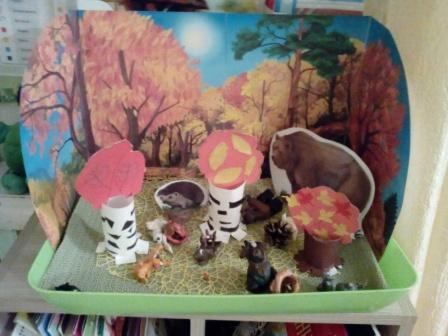 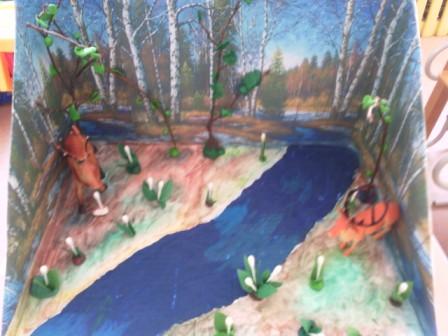 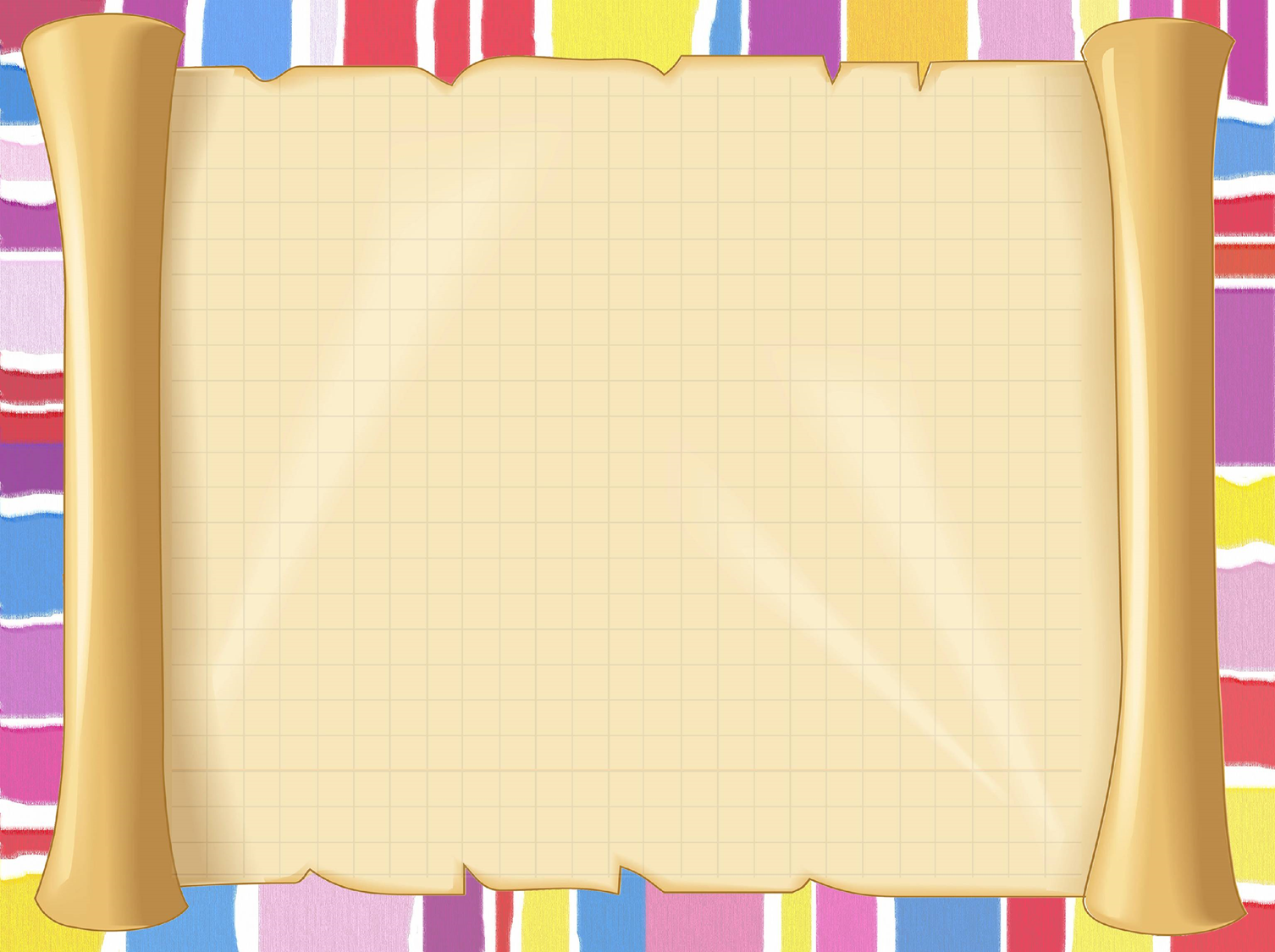 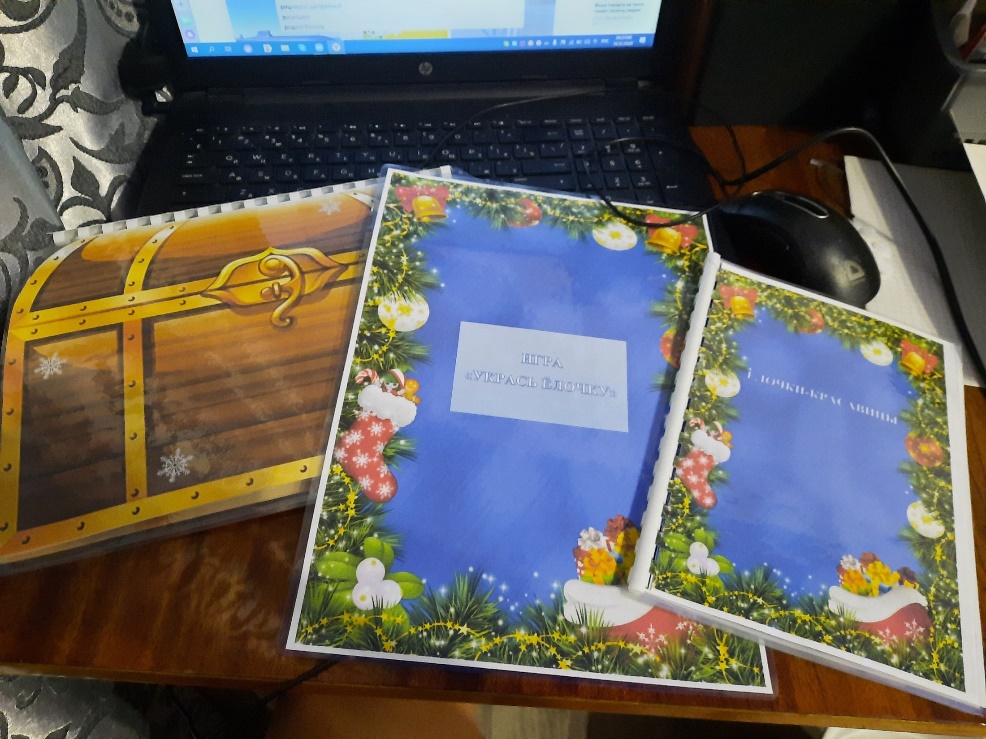 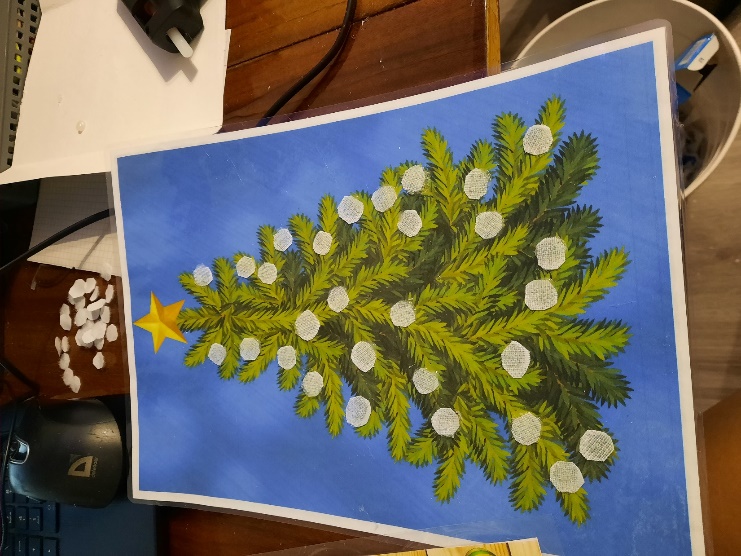 Игра «Укрась елочку»
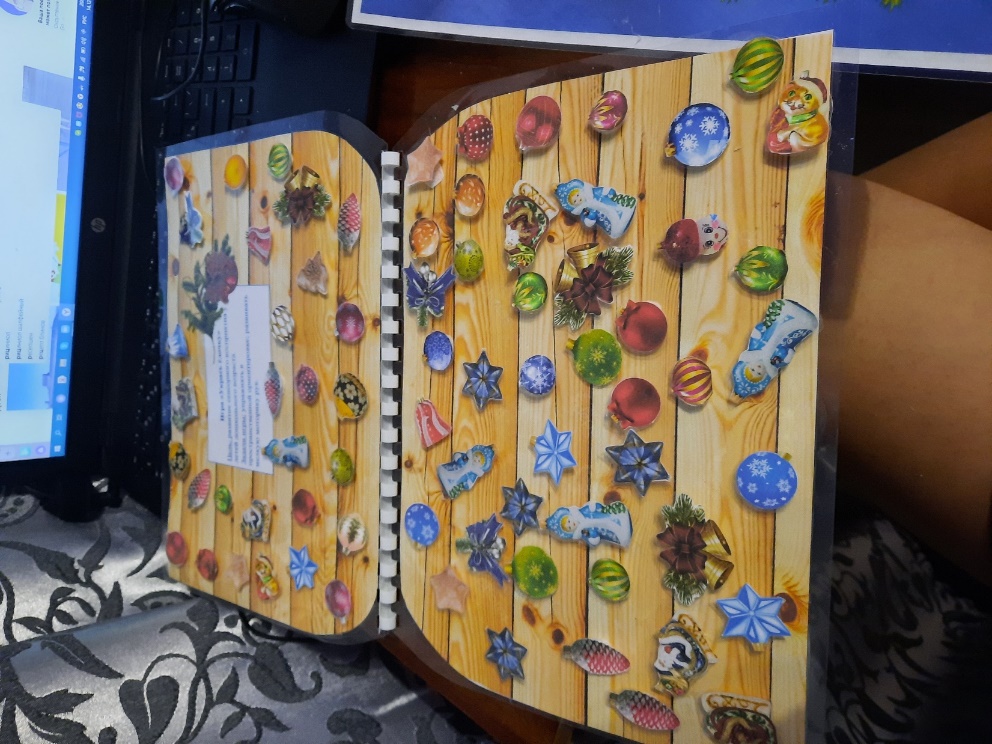 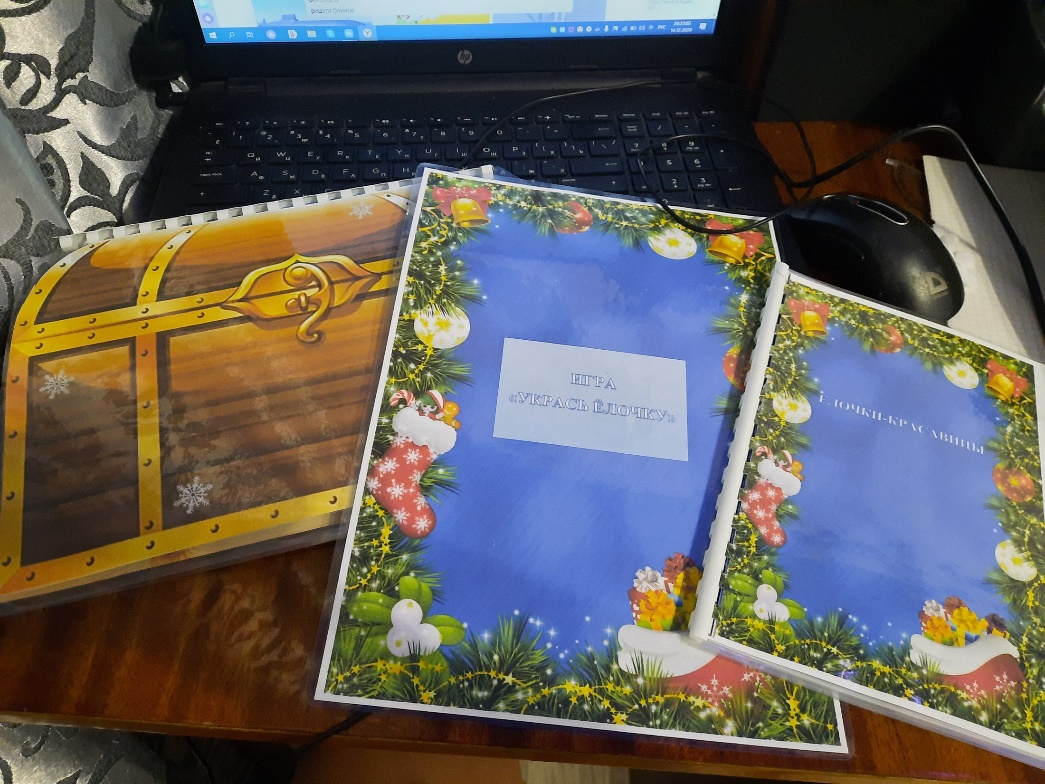 Глоссарий Педагогическая технология - это совокупность психолого-педагогических установок, определяющих специальный набор и компоновку форм, методов, способов, приёмов обучения, воспитательных средств; она есть организационно - методический инструментарий педагогического процесса.   Педагогическая компетентность- совокупность профессиональных и личностных качеств, необходимых для успешной педагогической деятельности. Развитие профессиональной компетентности – это развитие творческой индивидуальности, восприимчивости к педагогическим инновациям, способностей адаптироваться в меняющейся педагогической среде.   Личностно-ориентированное обучение — это такое обучение, где во главу угла ставится личность ребенка, ее самобытность, самоценность, субъектный опыт каждого сначала раскрывается, а затем согласовывается с содержанием образования.